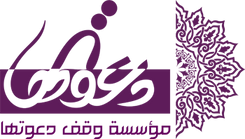 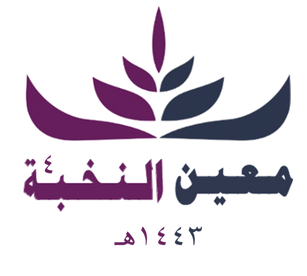 التقرير الختامي لبرنامج
معين النخبة 4
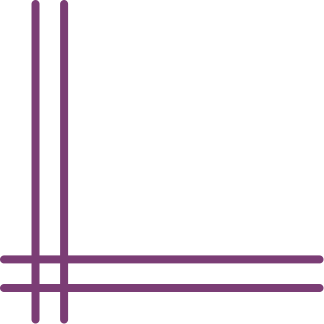 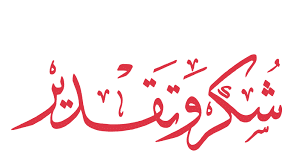 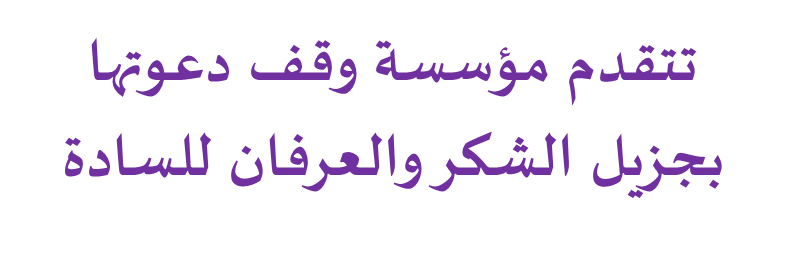 وقف الأبرار
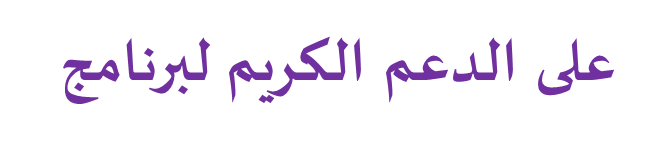 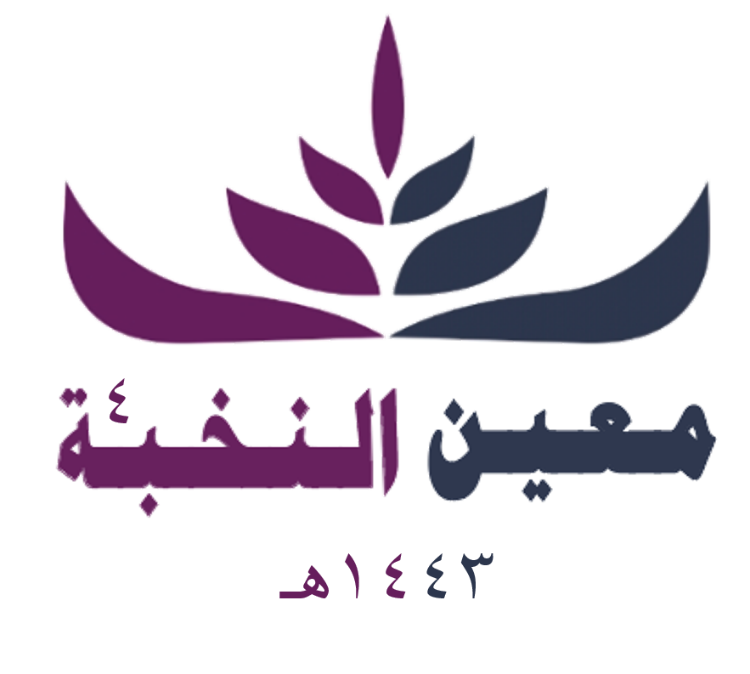 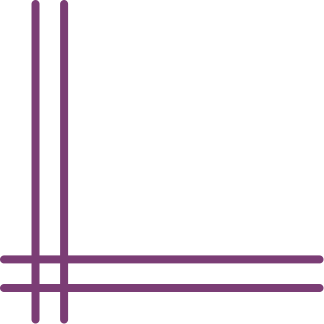 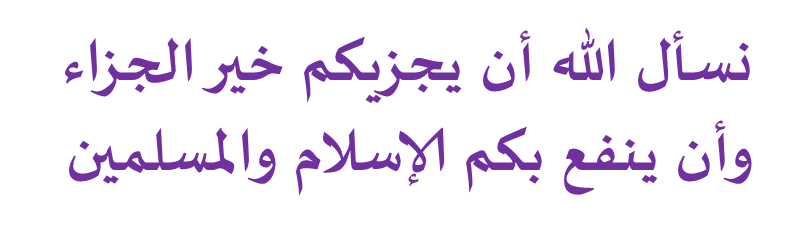 المقدّمـــــــــــــة
الحمد لله الذي لا مانع لما وهب .. ولا معطي لما سلب .. طاعته للعاملين أفضل مُكتسب .. وتقواه للمتقين أعلى نسب .. هيأ قلوب أوليائه للإيمان وكتب .. وسهل لهم في جانب طاعته كل نصب .. فلم يجدوا في سبيل خدمته أدنى تعب .. 
نحمده على ما وهبنا من فضله ووهب .. ونسأله كما أعاننا ويسر لنا الصعاب فأكملنا بفضله العمل .. أن يُتم علينا برحمته النعمة ويتفضل علينا بالقبول .. 
نقدم بين أيديكم التقرير الختامي لبرنامج معين النخبة 4 .. نسأل الله أن يبارك فيه ويجزي القائمين عليه الأجر والمثوبة وأن يبارك لهم في أعمالهم وذرياتهم .. ويعين الخريجات على العمل بهذا العلم وأن لا يحرم أجر نفعه الإسلام والمسلمين إنه سميع مجيب ..
تضمن التقرير إعداد خطة البرنامج ثم تنفيذه وجميع الدورات التدريبية واللقاءات الإثرائية ، ثم تقييم البرنامج التدريبي من قبل المدربين والمدربات ، يتخلله آراء المتدربات في البرنامج ، يليه مخرجات البرنامج من مشاريع، وخُتم التقرير بالحفل الختامي.

هذا ولله الحمد والمنة.. ونسأل الله النفع والسداد
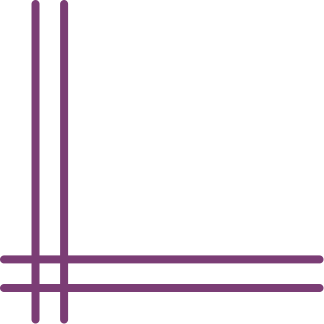 بطاقة المشروع
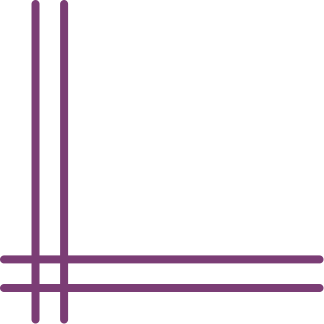 فريق العمــــــــل
مشرفة المشاريع
المشرفة العامة
مديرة المشروع
المساعدة
أ. مريم الحسين
أ. بدور العوبثاني
أ. إيمان المهداوي
أ. بثينة الخميس
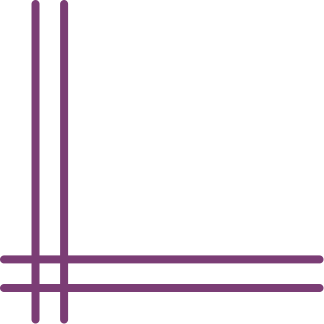 مسارات المشروع
المسار المهاري
المسار الفِكري
المسار التربوي
المسار العلمي
المسار الشخصي
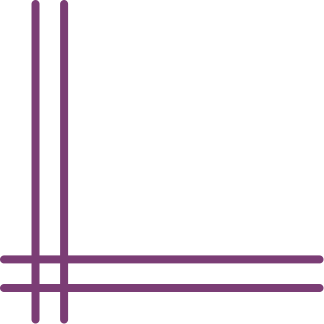 الخطة التفصيلية لدورات برنامج ( معين النخبة 4 ) 
من 29 / 6 /1443هـ ـ 26 / 8 / 1443هـ
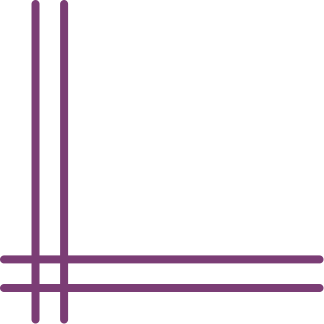 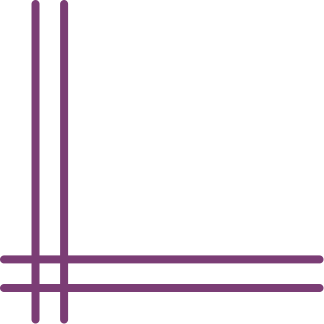 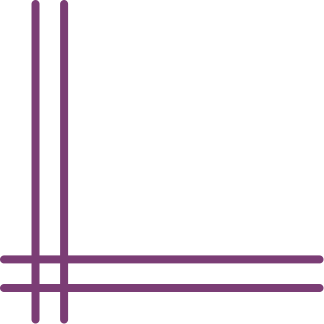 نبذة تعريفية عن المدربين والمدربات في مشروع معين النخبة 4
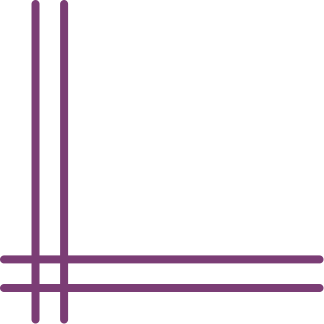 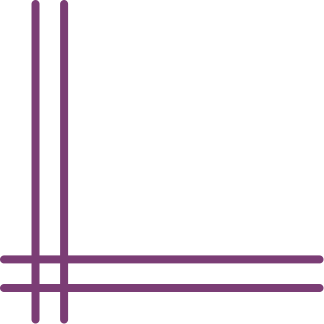 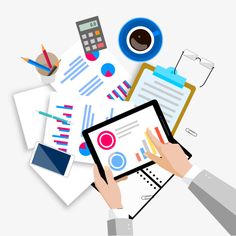 متطلبات التخرج
طُلب من كل داعية القيام بالتكليف التالي وذلك للتحقق من أثر البرنامج ولإثراء المجتمع ببرنامج دعوية وإبداعية :
اقتراح فكرة لمشروع دعوي وذلك بوضع الدراسة له وتطبيقه عملياً 
وإرسال تقرير بذلك
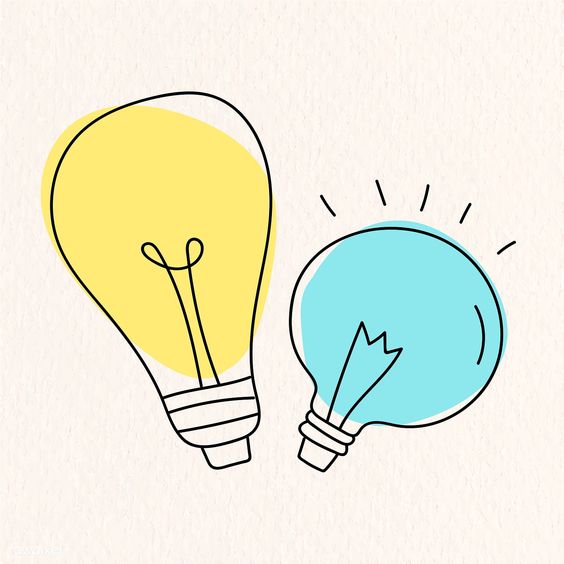 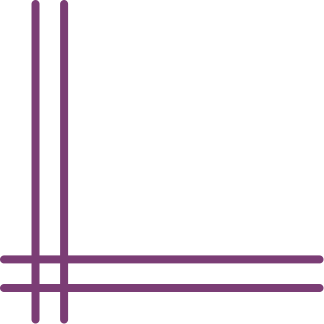 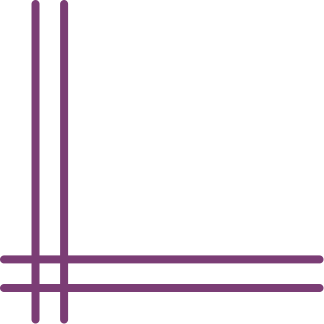 المرحلة
 الأولى
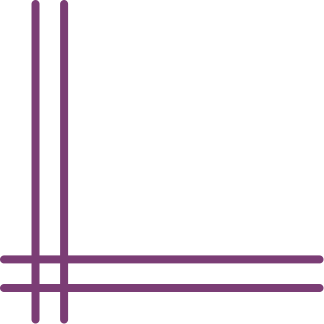 مراحل سير  المشروع
الإعلان والتسجيل
الشكر والتقارير
تم إرسال رابط التسجيل في البرنامج وإتاحة التسجيل
كتابة تقارير الدورات بعد الانتهاء من كل لقاء ومنح المدربين والمدربات الرسوم وشهادات الشكر والتقدير
التقييم
سير العمل في المرحلة الأولى
تم إعداد جميع الأسئلة التقييمية القبلية والبعدية والمتابعة في ذلك مع تقييم المدربين والمدربات لمشاركتهم
التنفيذ والتنسيق
القبول
تم التنسيق واعتماد المتدربين والمدربات مع التأكيد والمتابعة والإعلان مع حصر احتياجهم التدريبي
تم إرسال رسالة القبول للمرشحات وجمعهم في مجموعة واحدة عبر تطبيق الواتس آب كما تقسيم المشاركات إلى مجموعات تنافسية
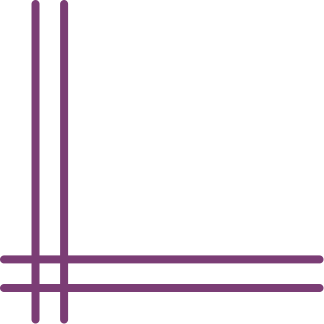 الإعلان والتسجيل
تم إرسال رابط التسجيل في البرنامج وإتاحة التسجيل
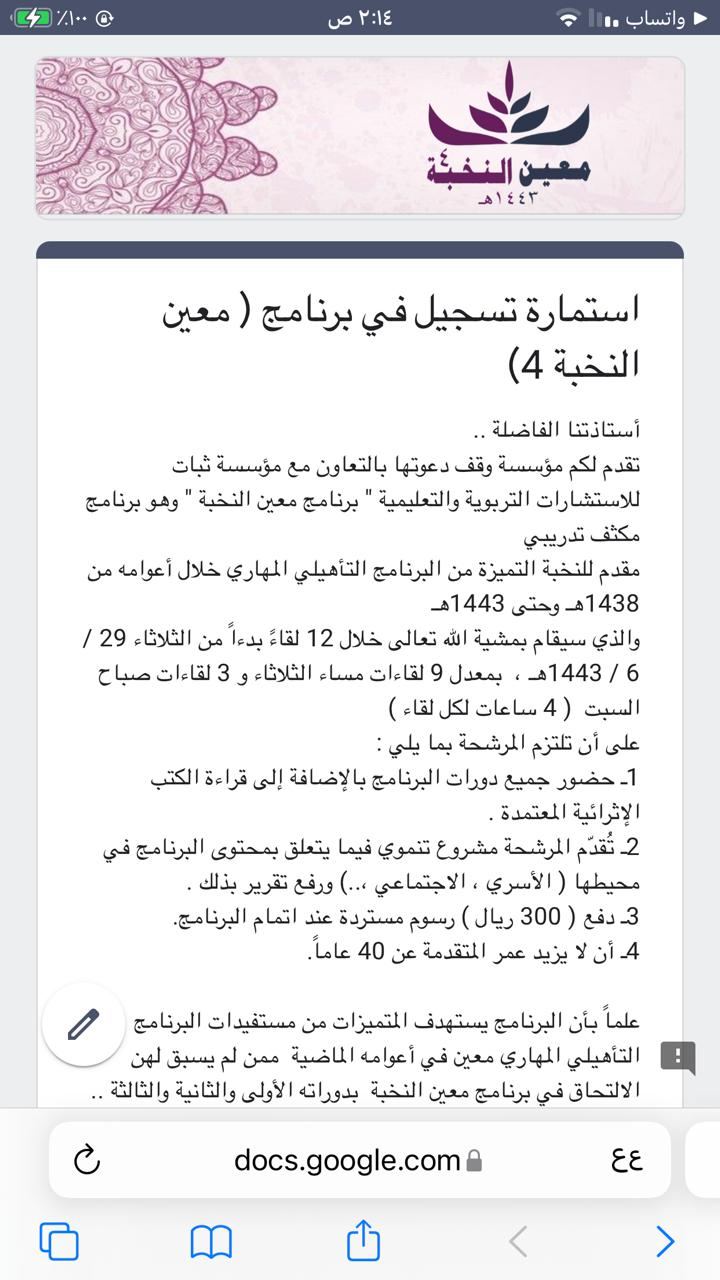 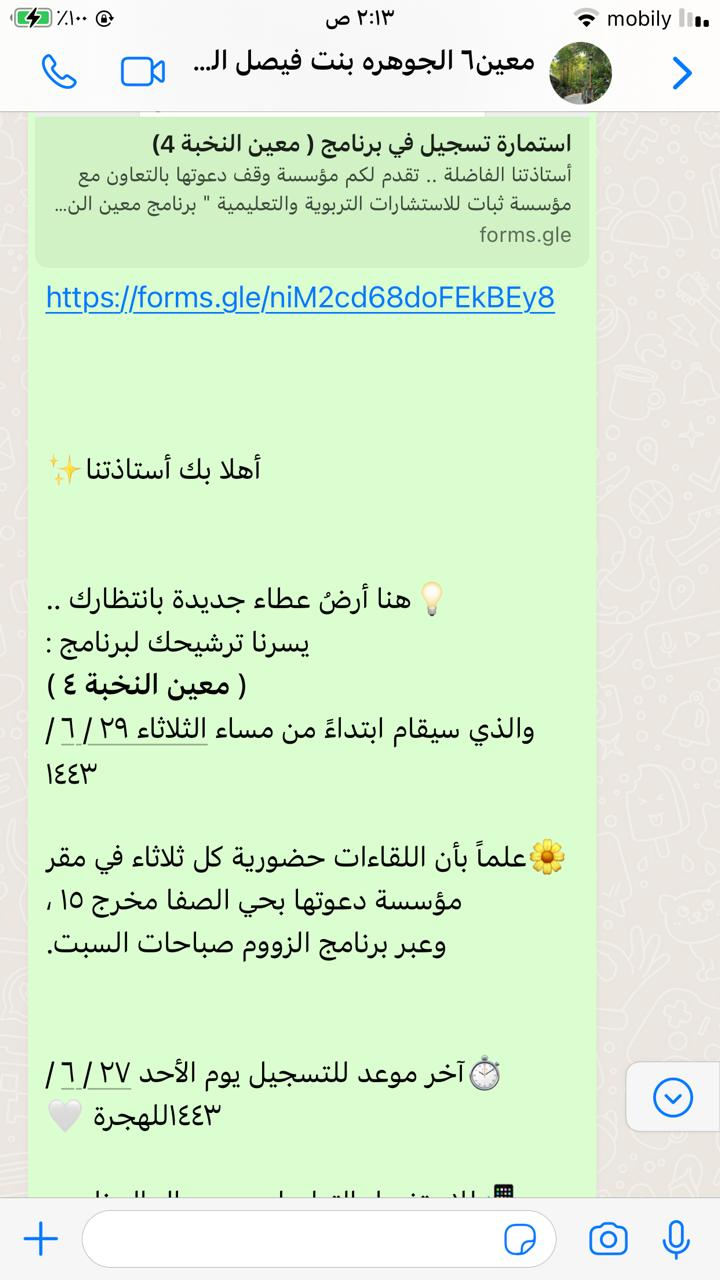 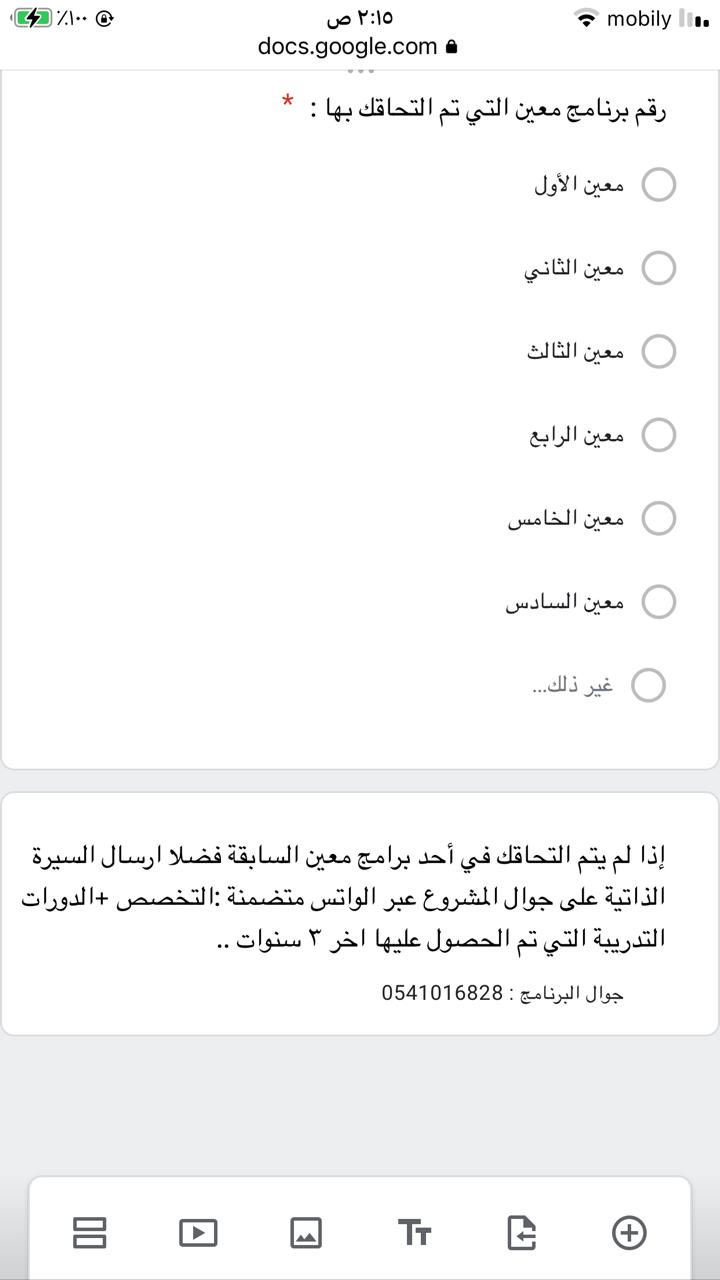 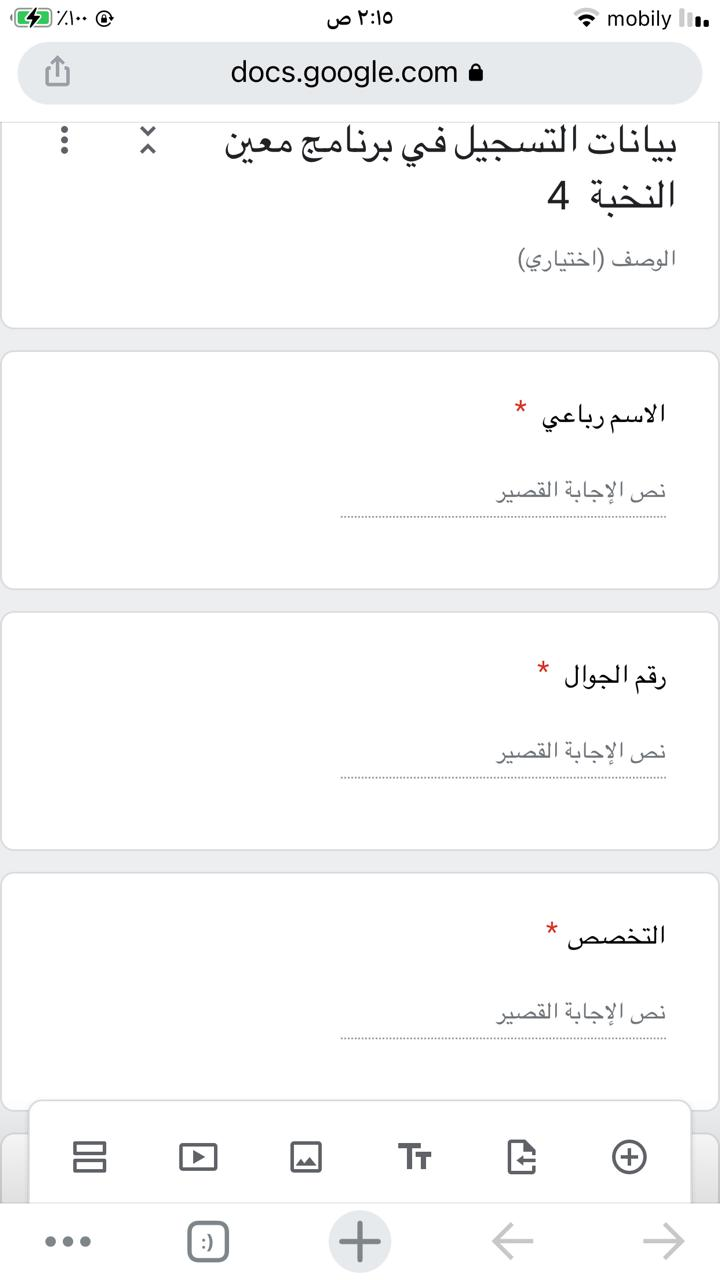 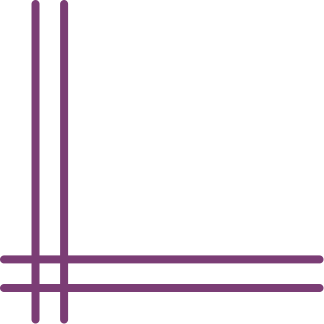 القبول
تم إرسال رسالة القبول للمرشحات وهن من خريجات برامج معين السابقة وممن لم يلتحقن بالبرامج السابقة ولكن لديهن مهارات في الدعوة والتأثير وجمعهم في مجموعة واحدة عبر تطبيق الواتس آب كما تم تقسيم المشاركات إلى مجموعات تنافسية
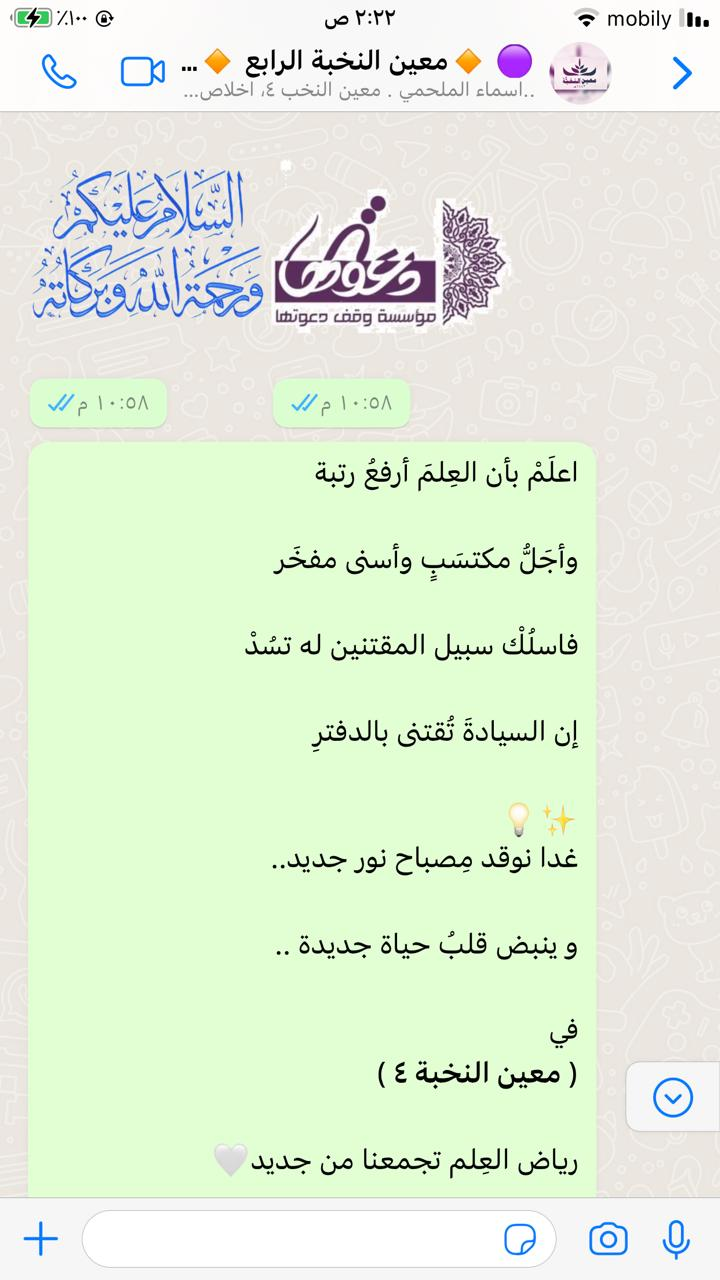 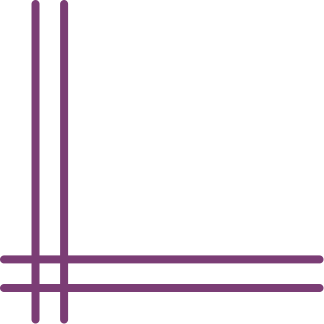 تم التنسيق واعتماد المتدربين والمدربات مع التأكيد والمتابعة والإعلان مع حصر احتياجهم التدريبي، وتم استقبال المشاركات في البرنامج بإعداد الحقائب الخاصة بهم و تنظيم القاعة والضيافة واعتماد برنامج التحفيز كما تم توزيع بروش خاص يحمل مسمى كل مشتركة بالإضافة للإهداءات
التنفيذ والتنسيق
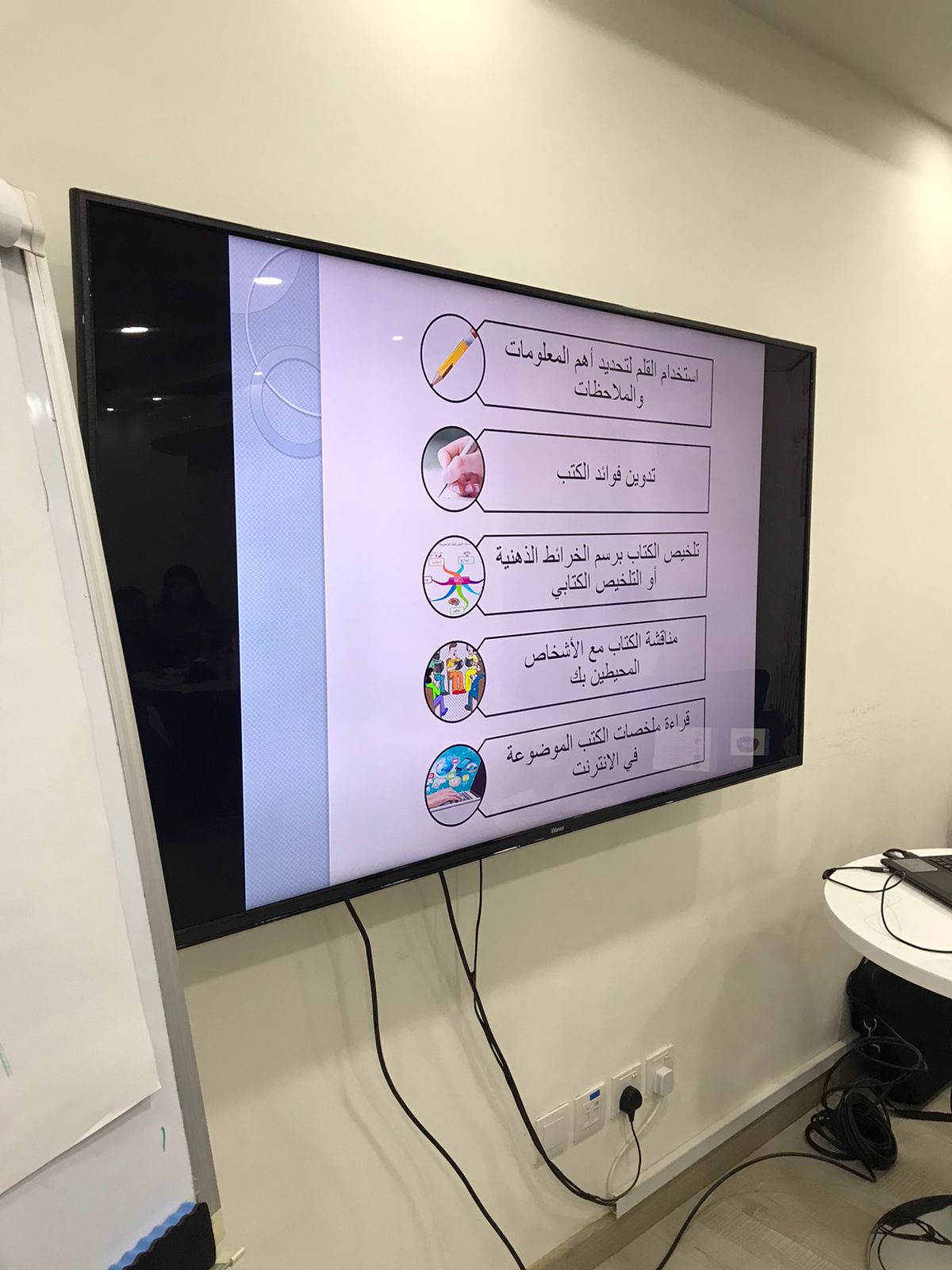 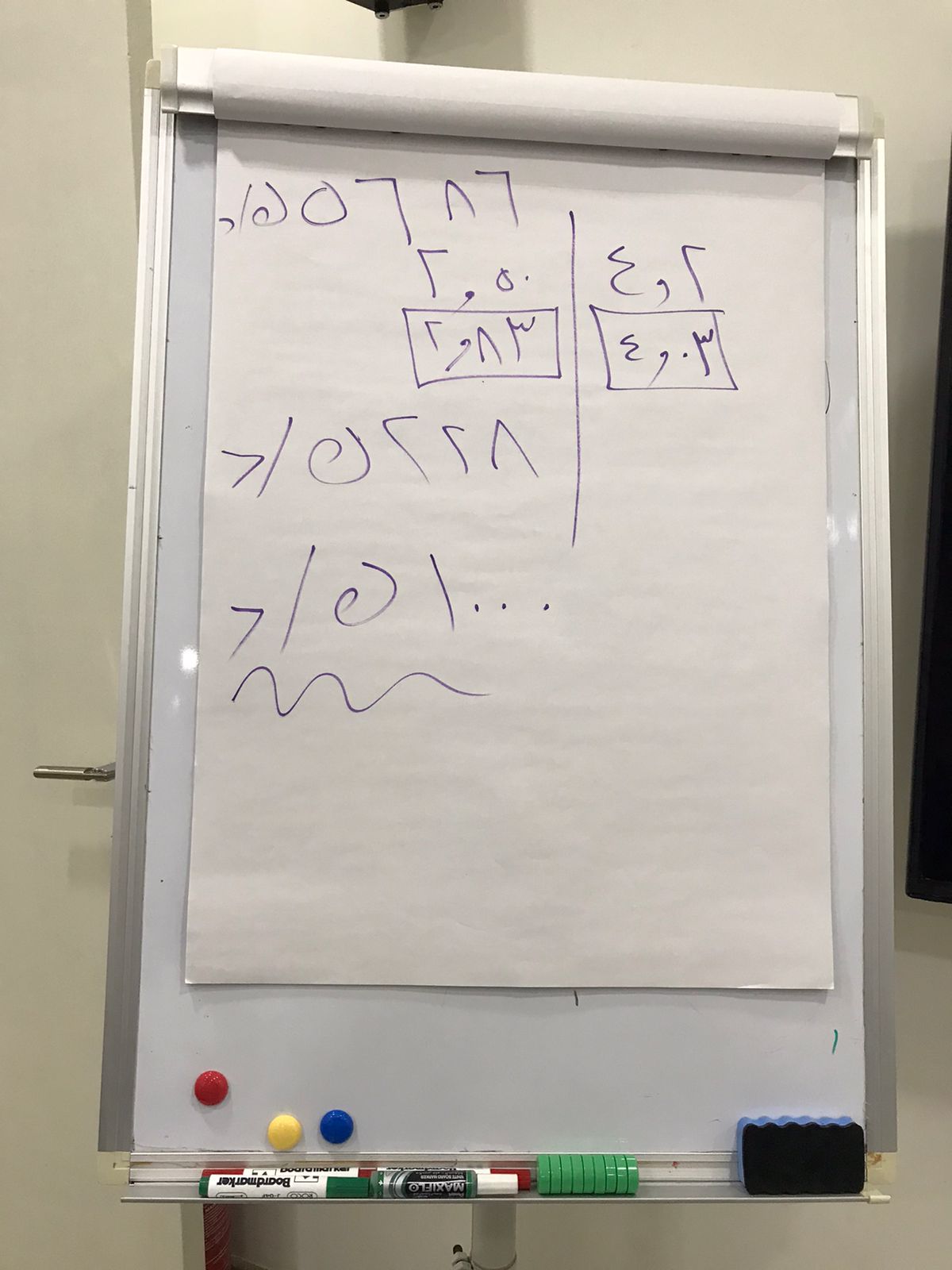 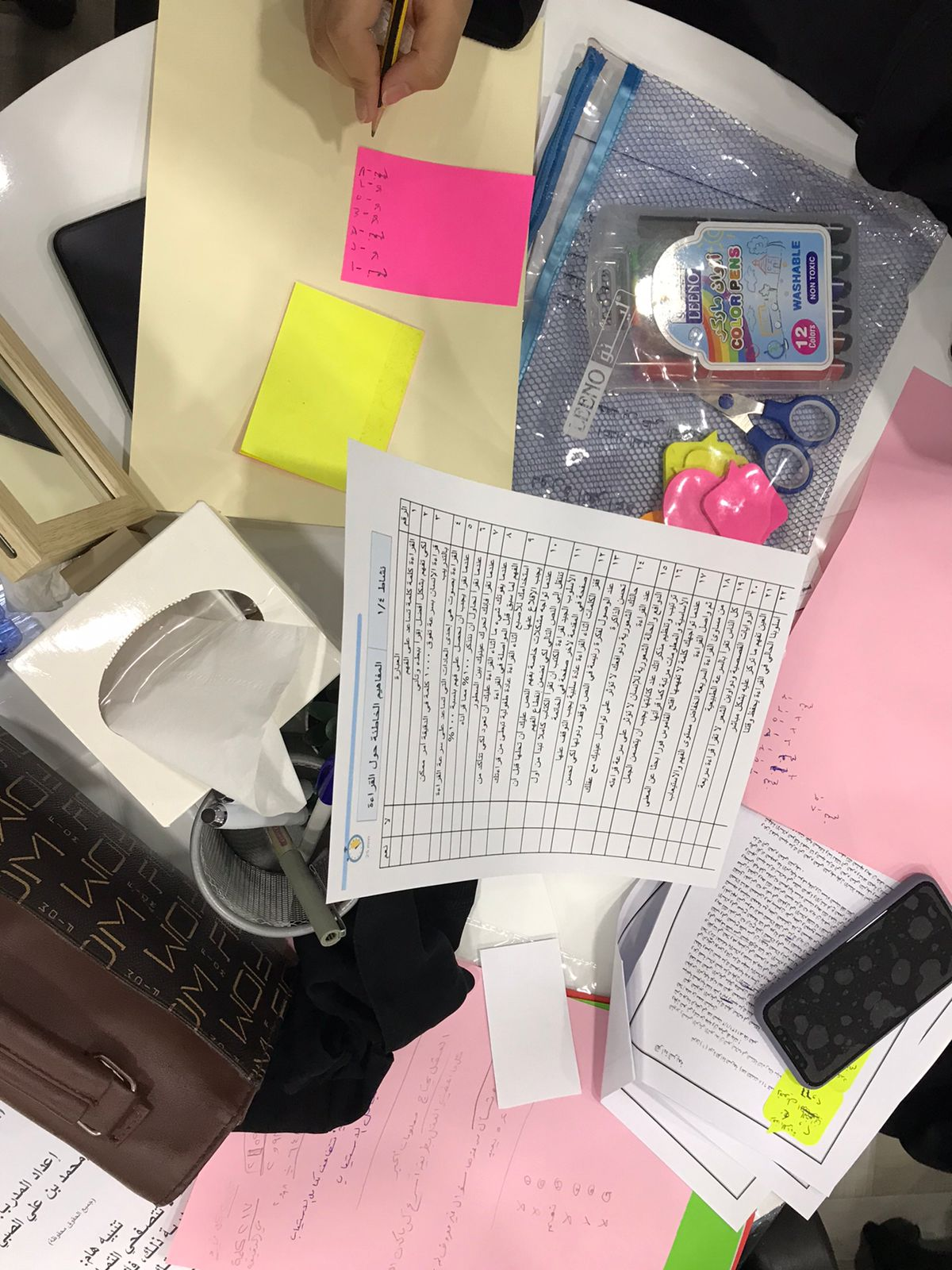 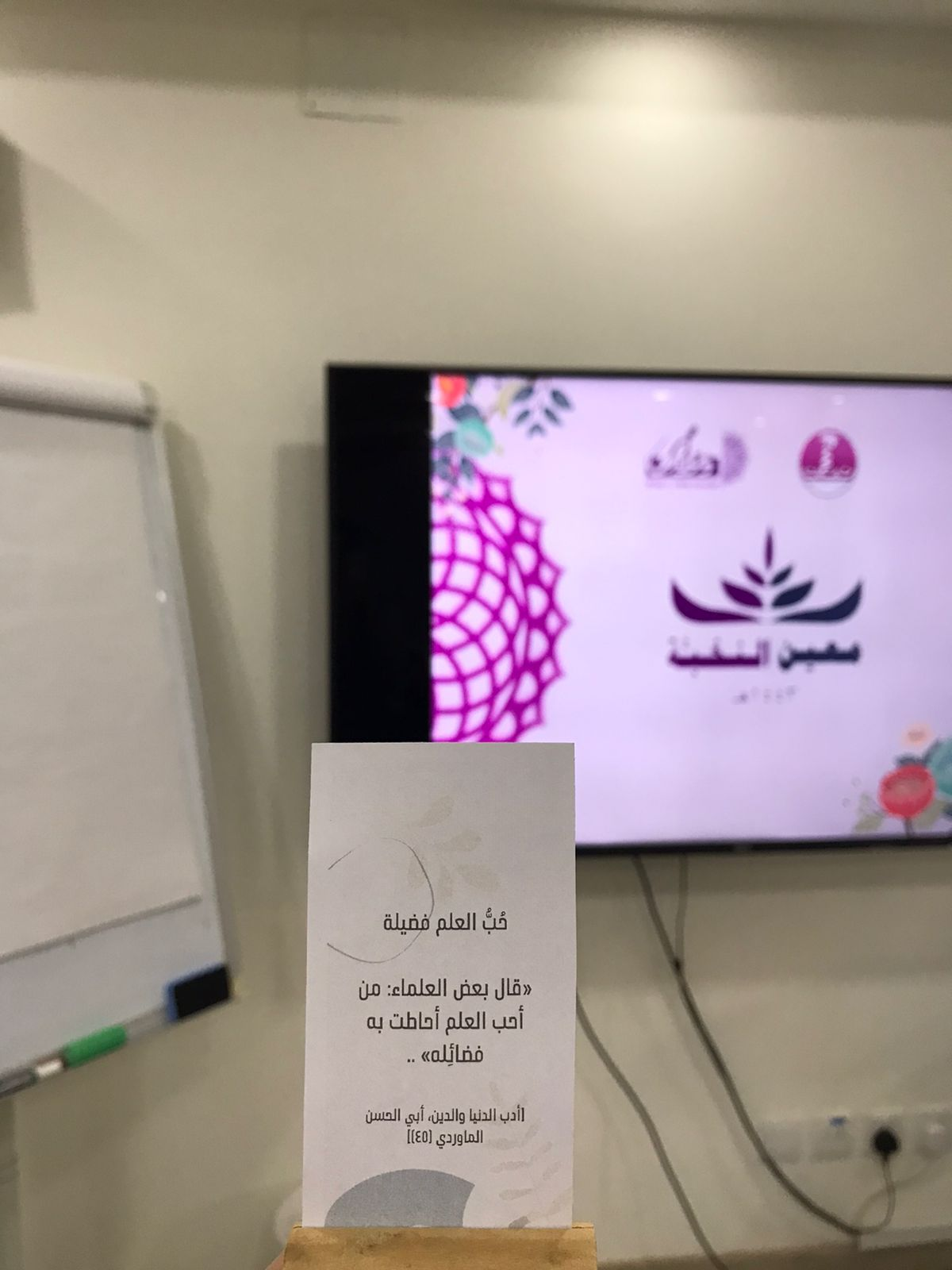 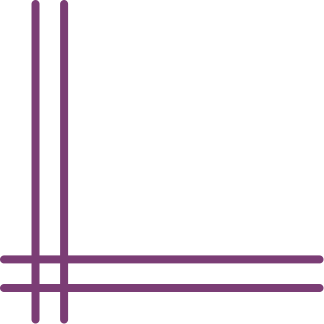 تم إعداد جميع الأسئلة التقييمية القبلية والبعدية والمتابعة في ذلك مع تقييم المدربين والمدربات بعد مشاركتهم في البرنامج
التقييم
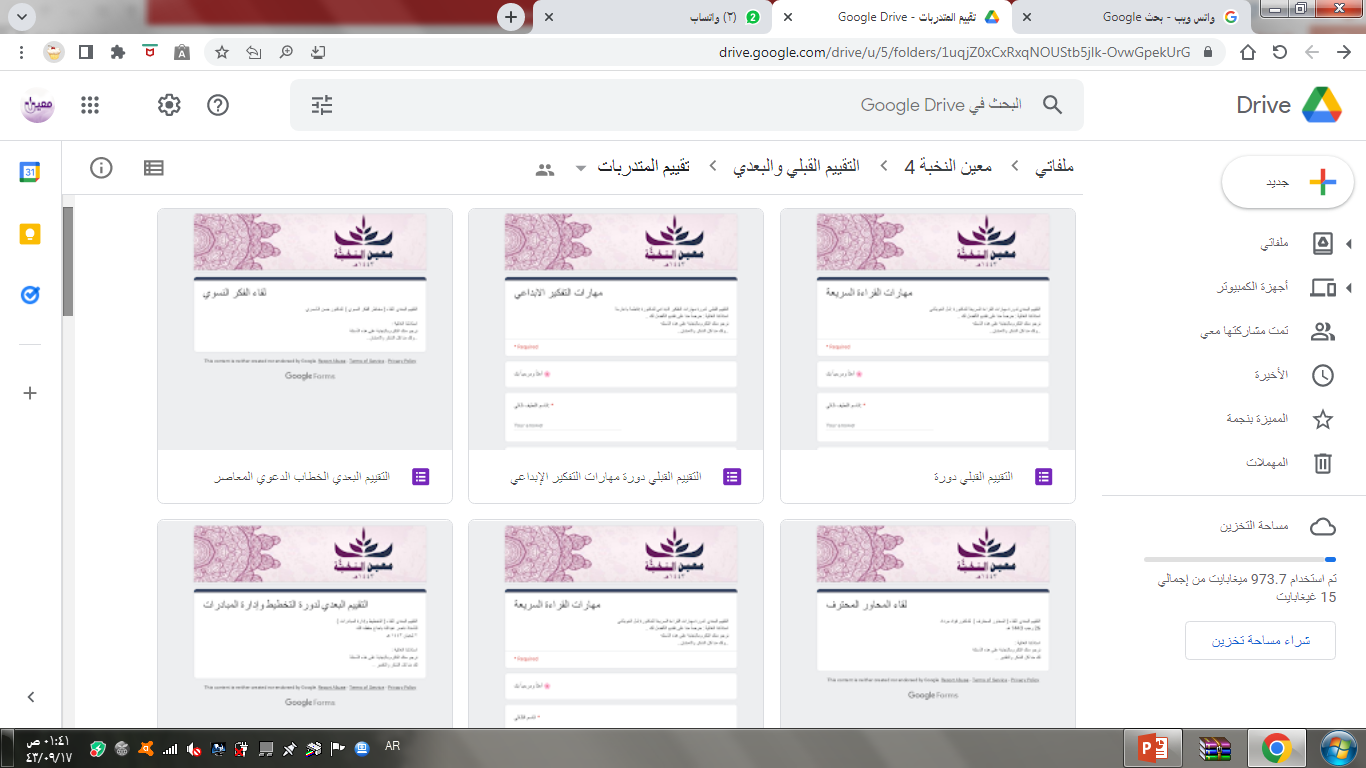 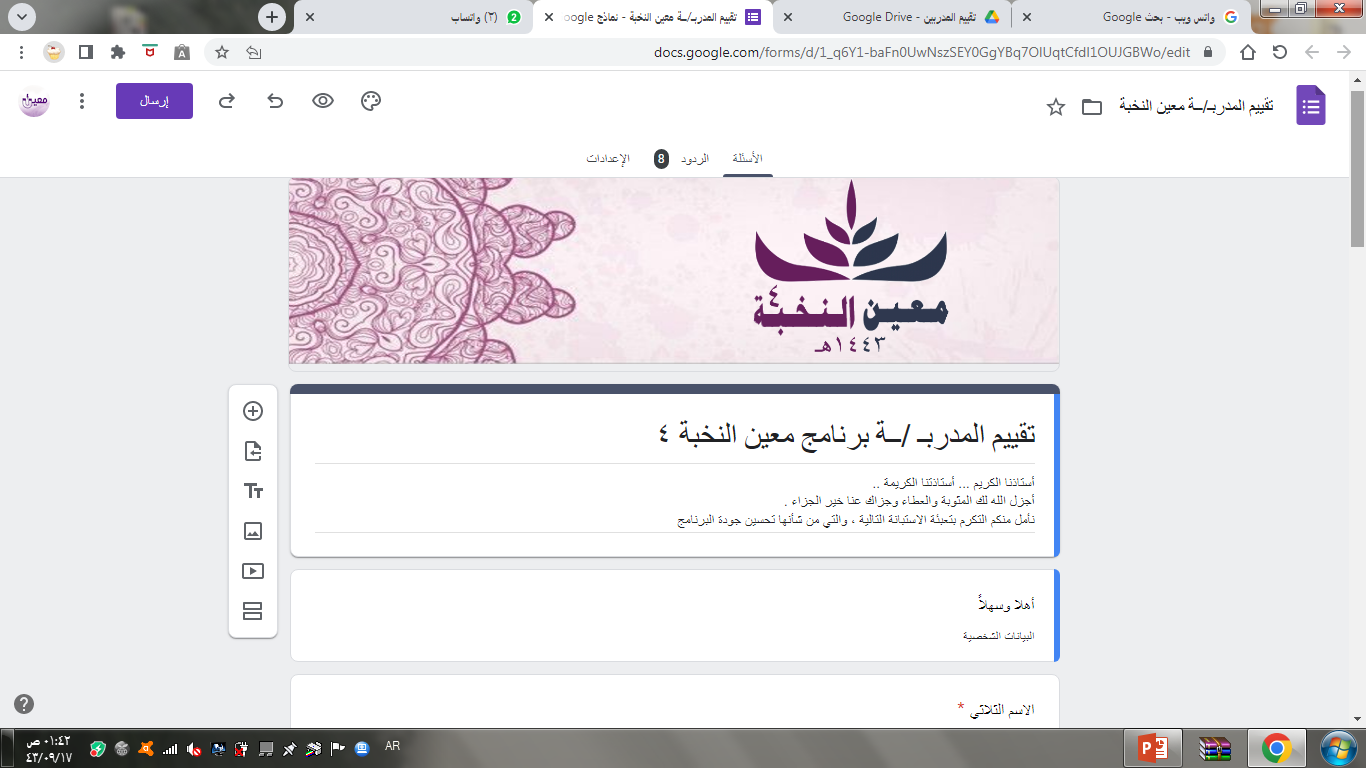 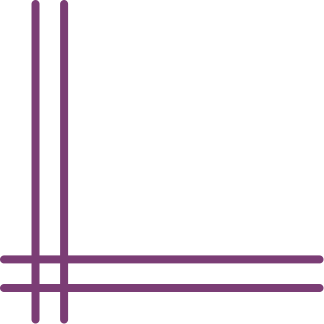 تمت كتابة تقارير البرامج بعد الانتهاء من كل برنامج مع التقرير الدوري ومنح المدربين والمدربات الرسوم وشهادات الشكر والتقدير
الشكر والتقارير
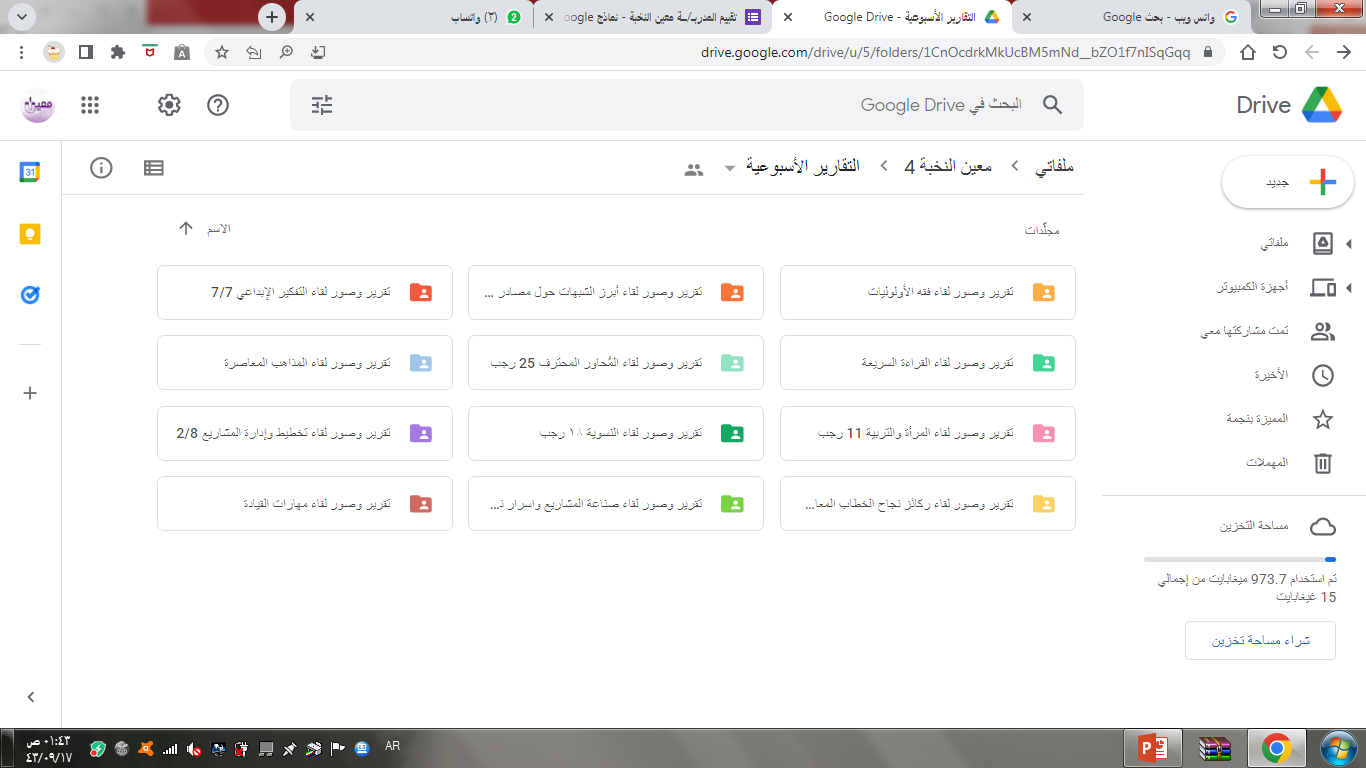 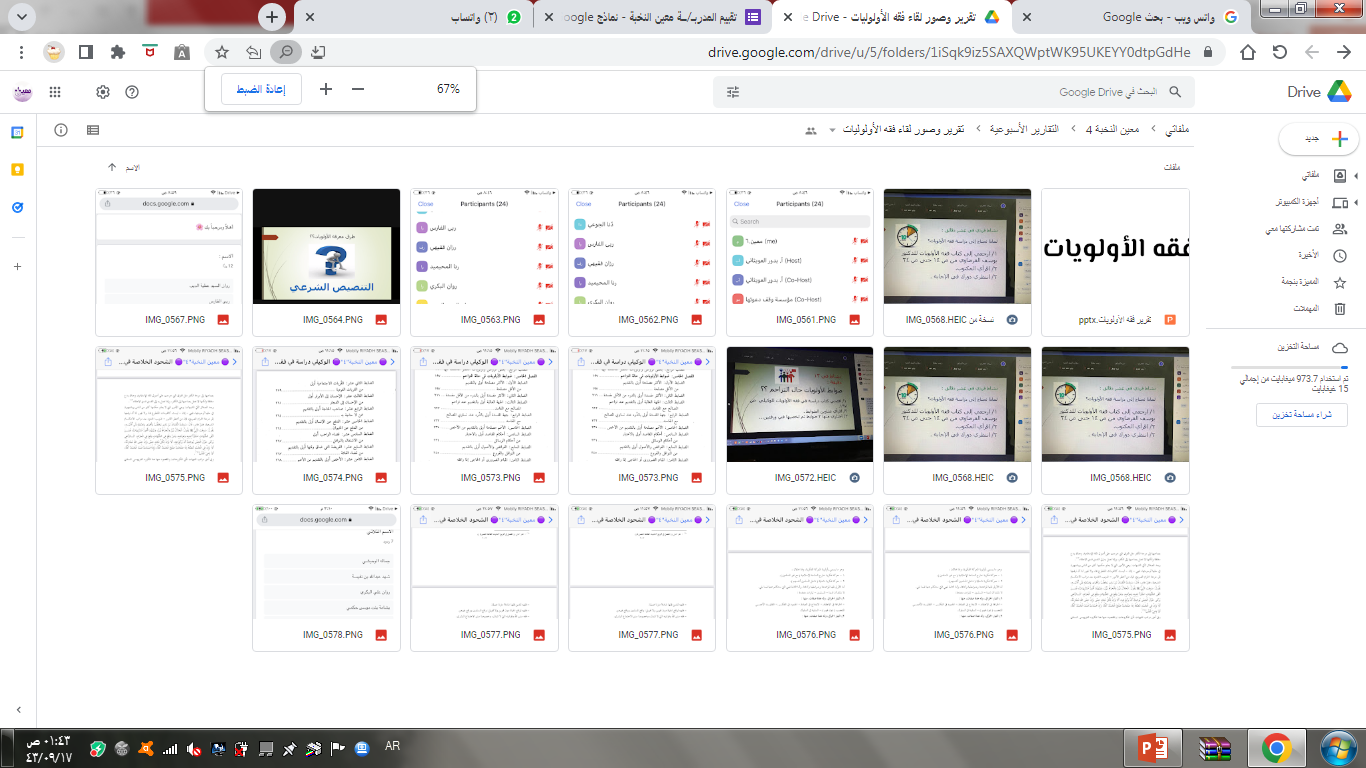 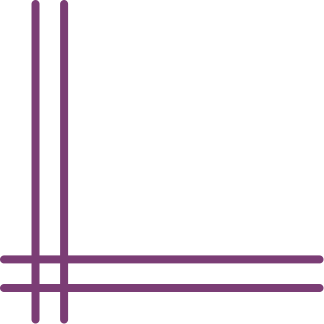 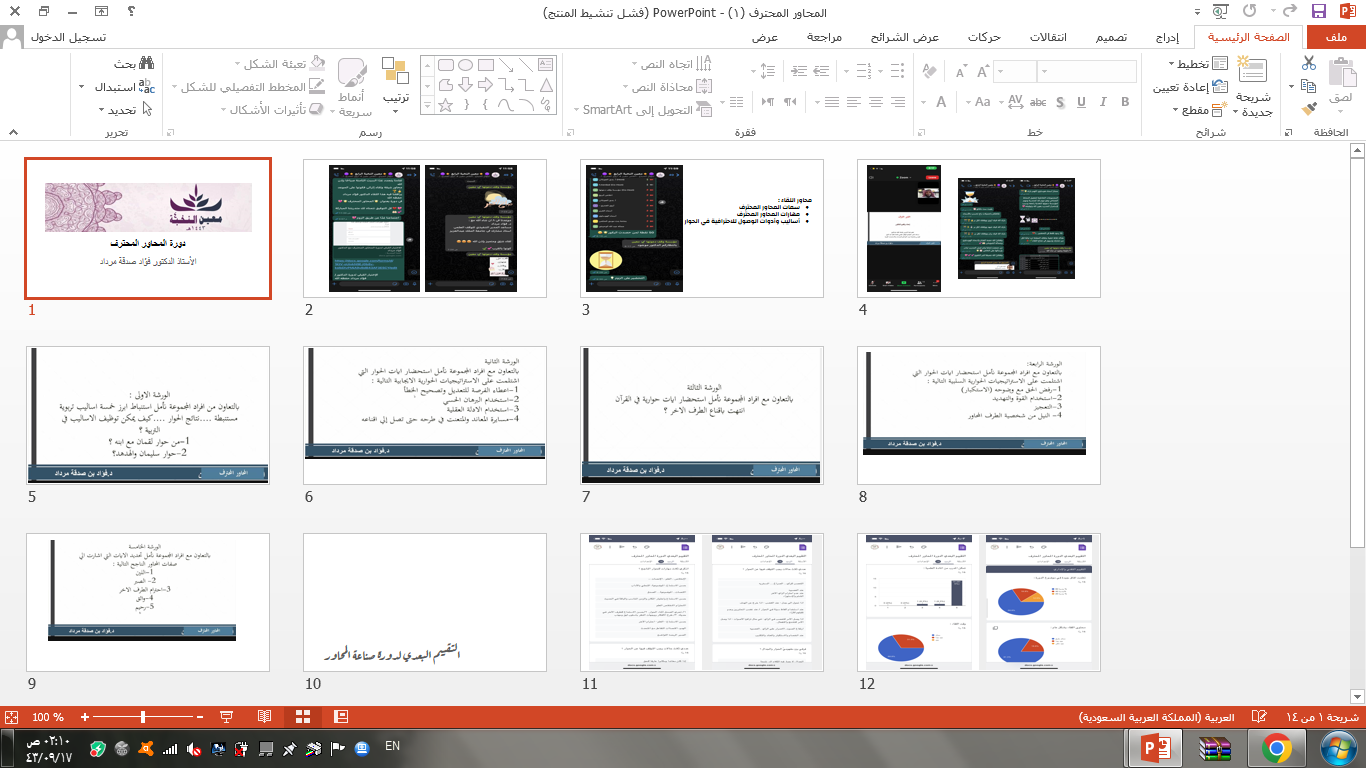 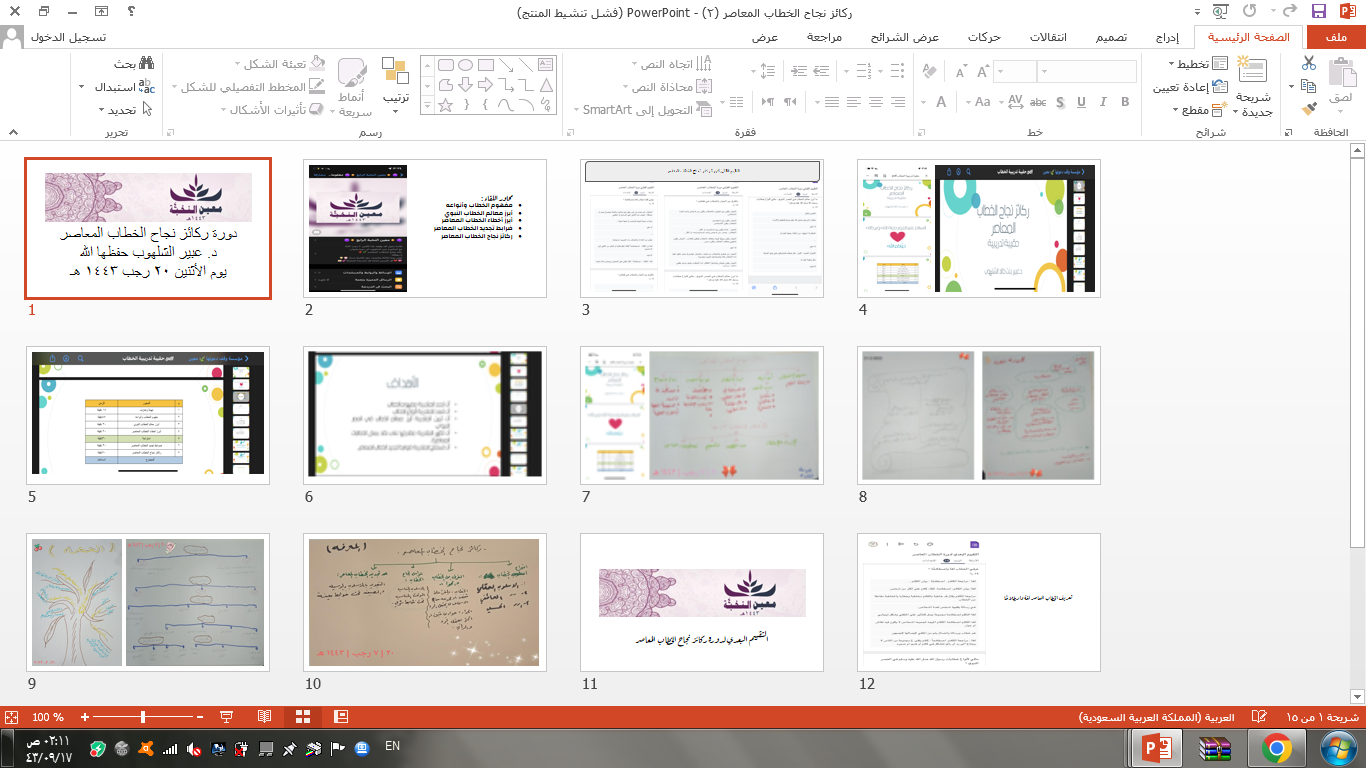 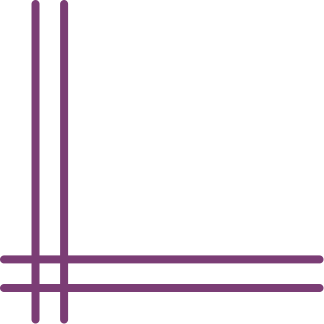 البرنامج التحفيزي للمشاركات
اعتمد البرنامج التحفيزي في برنامج معين النخبة 4 على جمع اللآلئ والتي كانت من 3 فئات : 
فئة 500 نقطة 
فئة 100 نقطة 
فئة 50 نقطة 
وشملت الحضور والمشاركة والتقييم القبلي والبعدي والمشاركة في المشاريع والتلخيص 
وفي اللقاء الختامي يتم تكريم المجوعة الفائزة في اللقاء الختامي
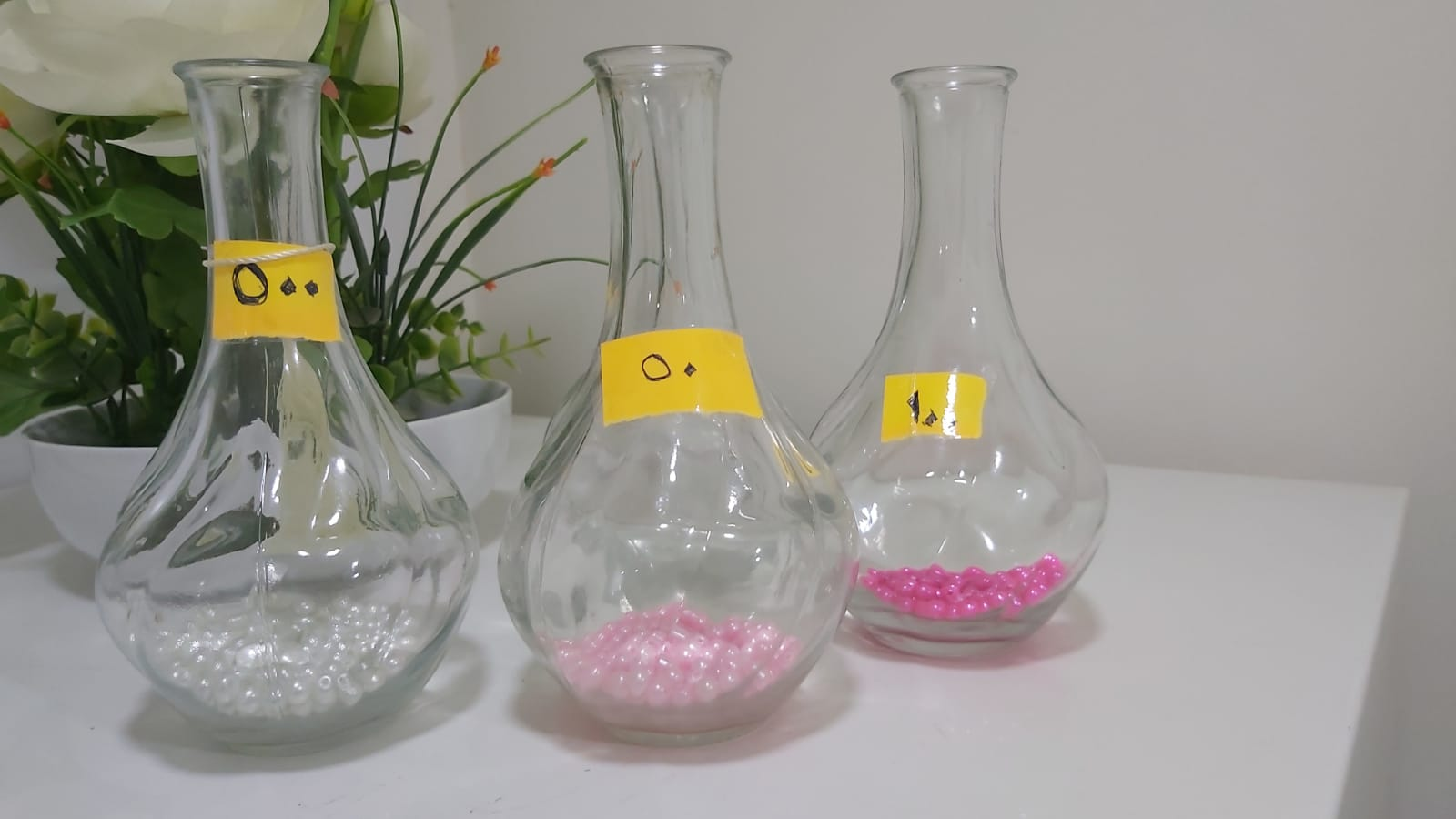 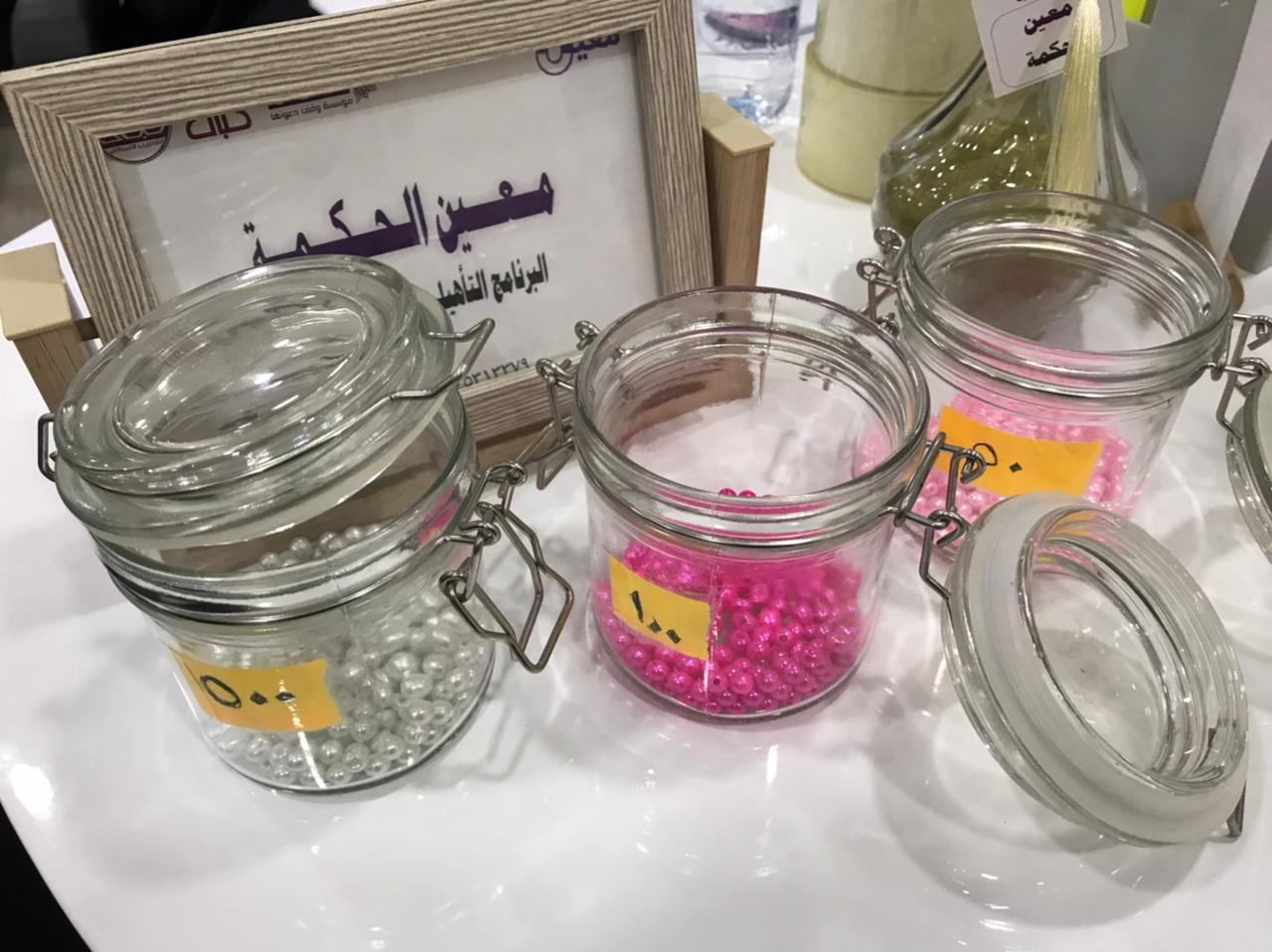 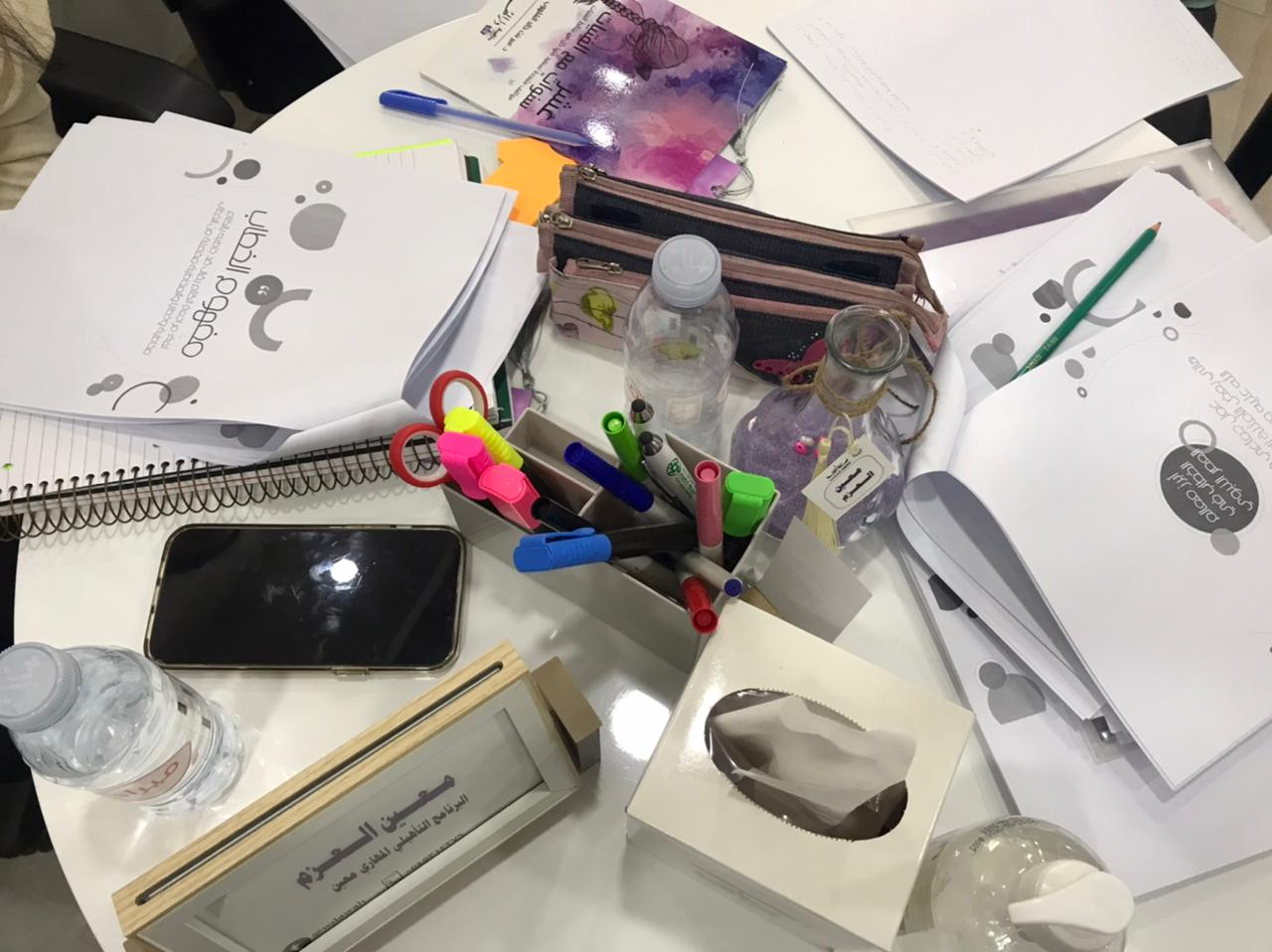 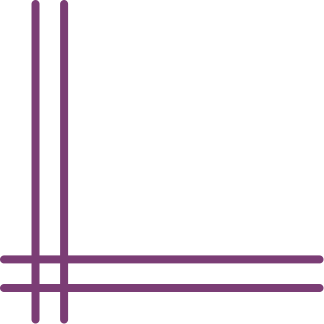 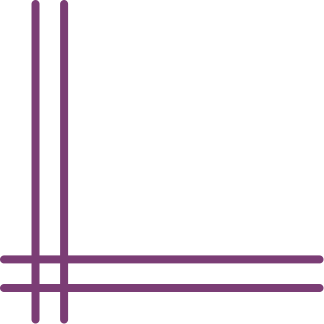 المرحلة
الثانية
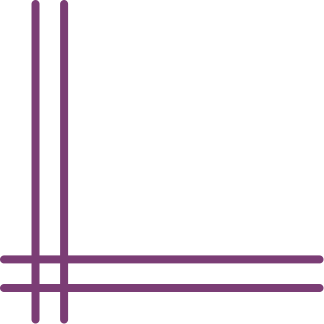 إتمام المرحلة الأولى
بالبرامج واللقاءات وما تشمل من تقييمات قبلية وبعدية وشكر
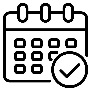 المتطلبات
سير العمل في المرحلة الثانية
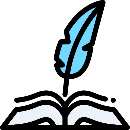 متابعة وتنفيذ  المشاريع
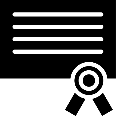 التقرير الختامي
إعداد وإخراج التقرير الختامي للبرنامج مع استمارة التقييم النهائية
الحفل الختامي
إقامة برنامج خاص بإنهاء أعمال البرنامج وتسليم الإفادات والشهادات
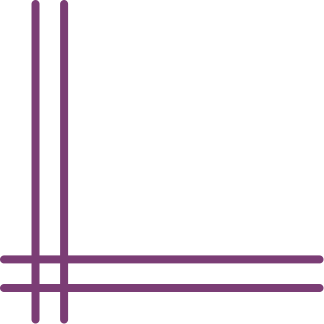 إتمام المرحلة الأولى
تم إتمام البرامج واللقاءات وفق الخطة التفصيلية ، حيث بلغ عدد اللقاءات 12 مسائية و صباحية  وفي نهاية التقرير نقدم تقريراً مفصلاً عن جميع البرامج
بالبرامج واللقاءات وما تشمل من تقييمات قبلية وبعدية وشكر
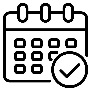 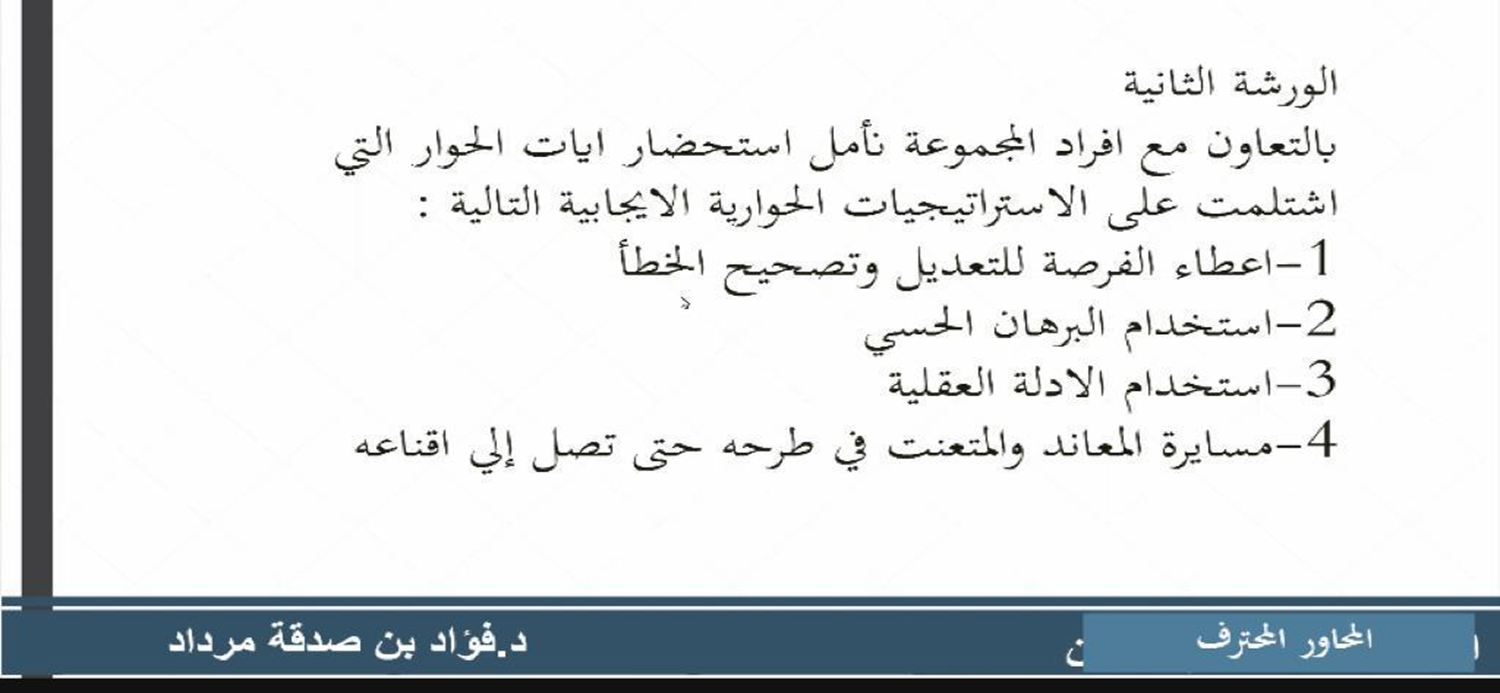 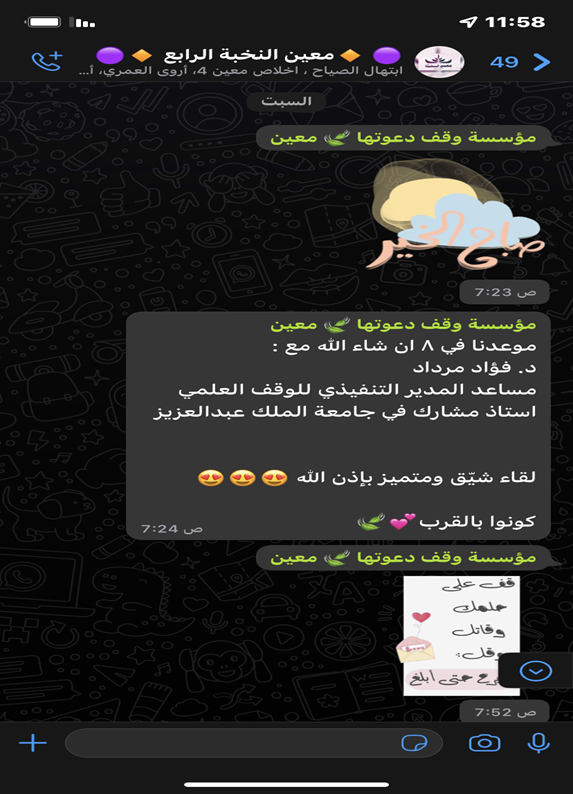 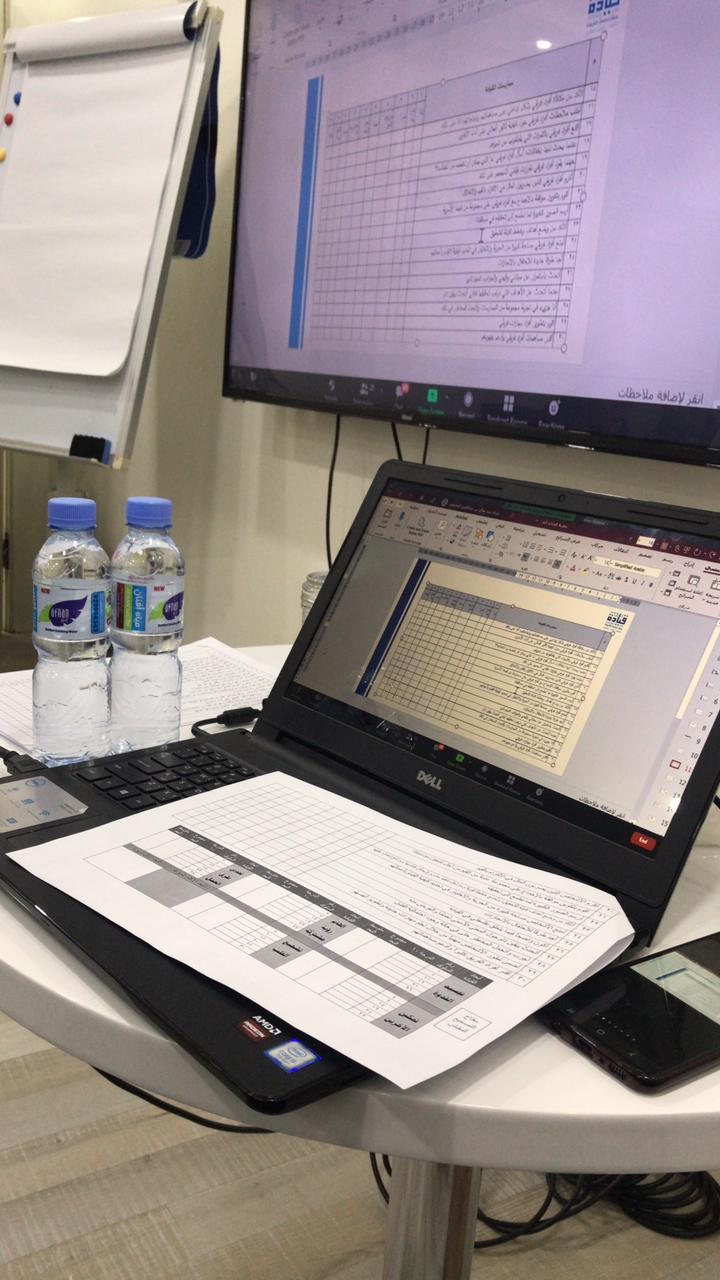 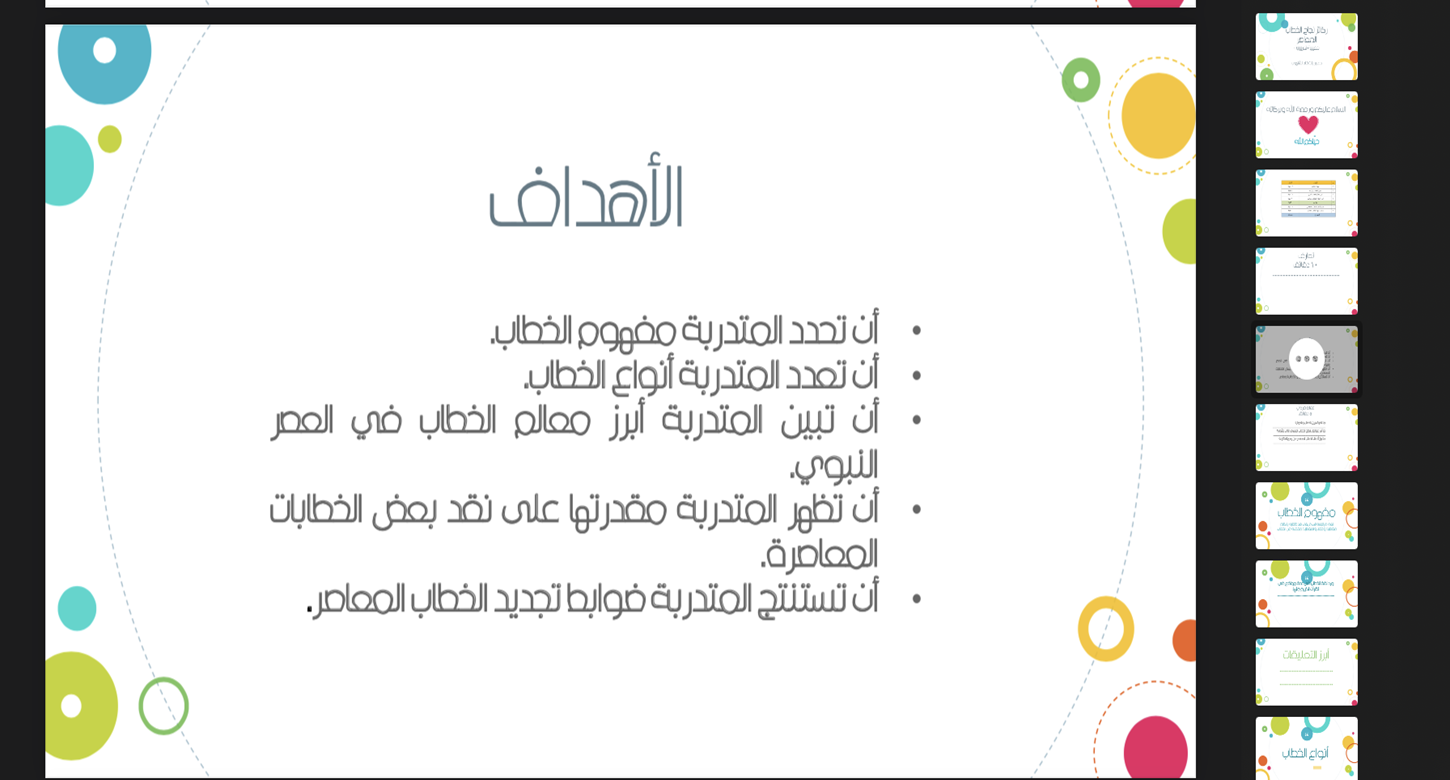 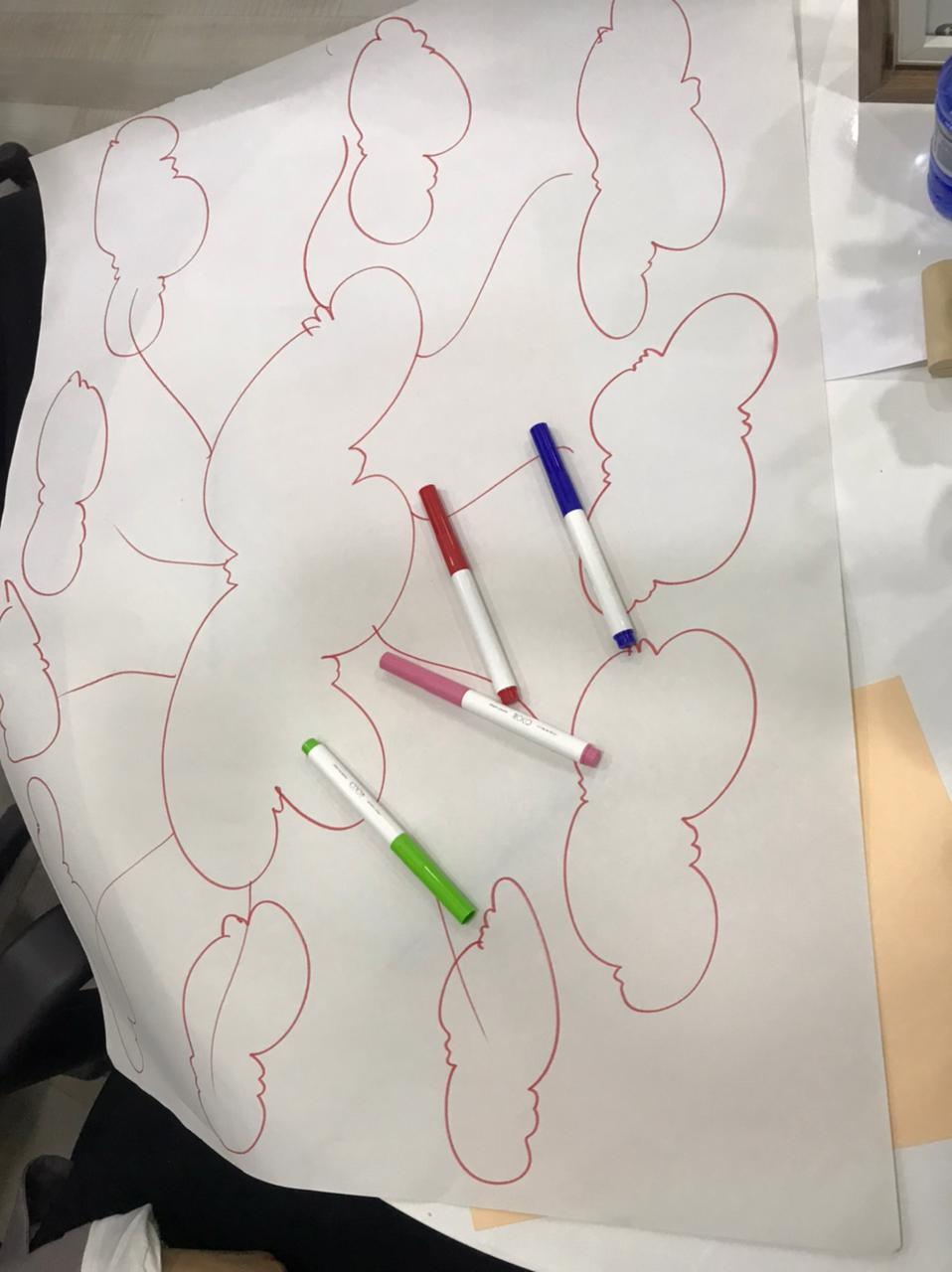 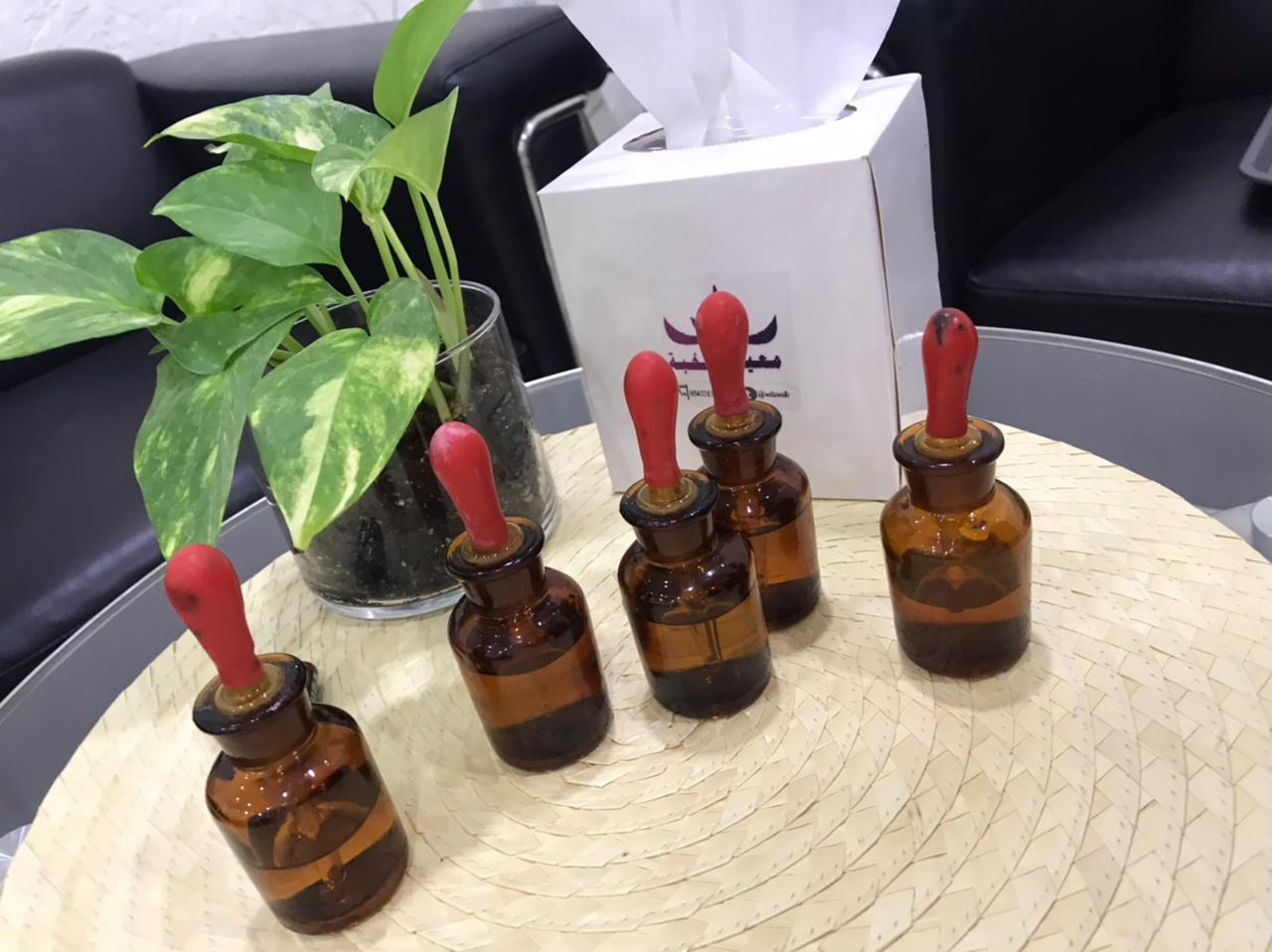 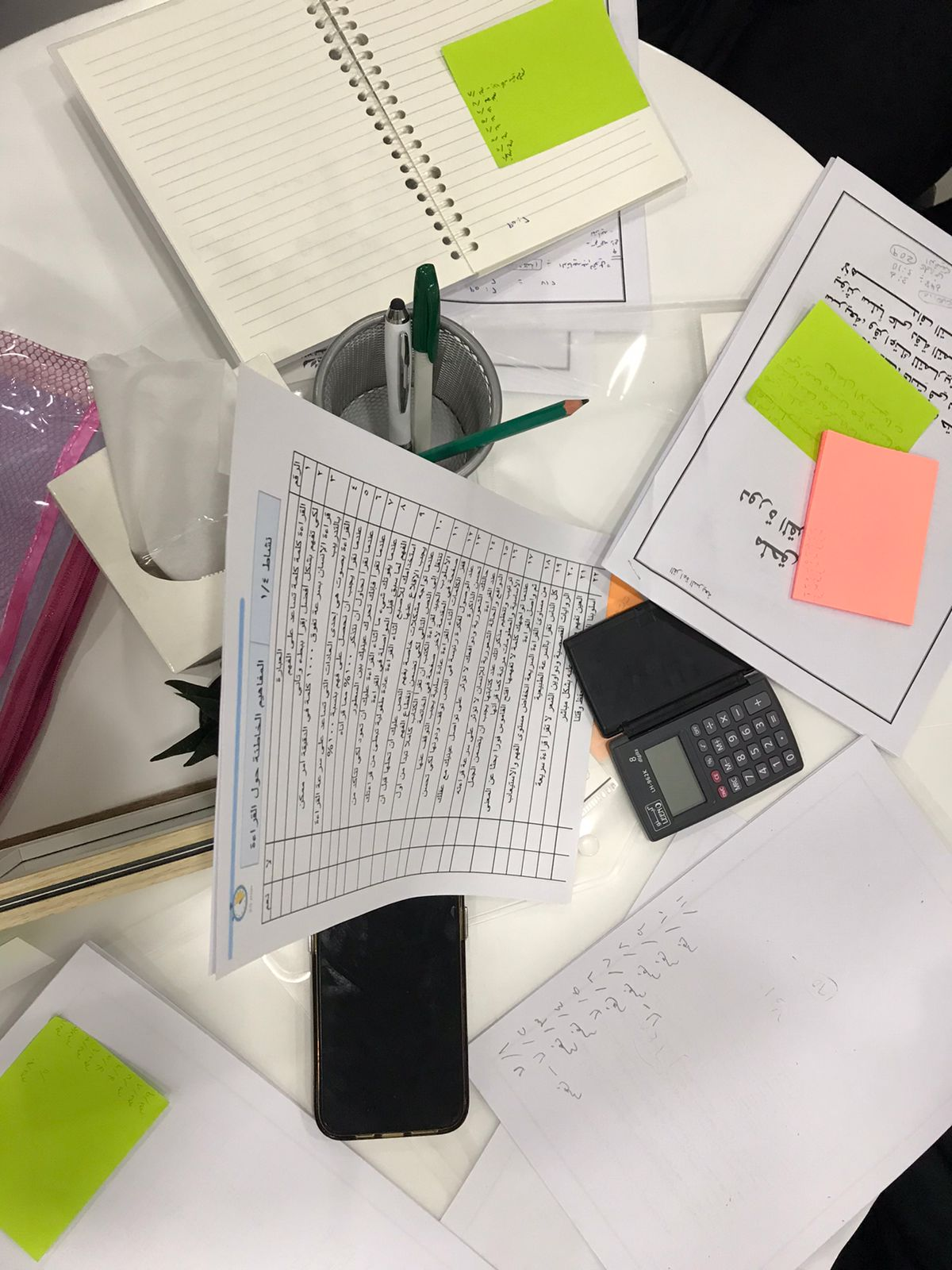 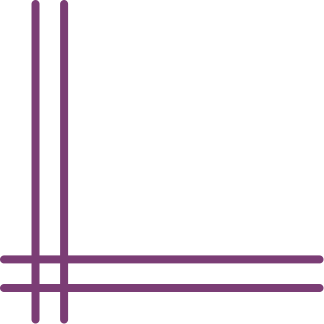 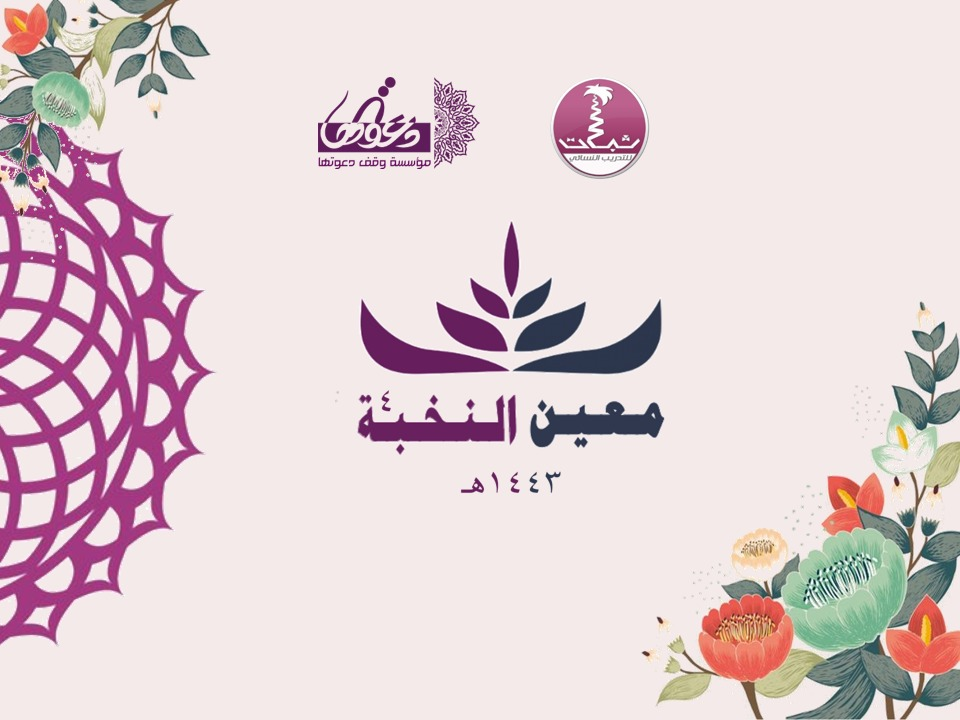 المتطلبات
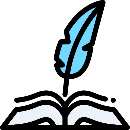 متابعة وتنفيذ المشاريع
تم الإعلان عن تكليف المشاريع وهدفها وموعد تسليمها للأستاذة / إيمان المهداوي يوم الاثنين  20 / 7
أقيمت 3 لقاءات عبر الزوم لمتابعة شرح نموذج العمل ومتابعة أفكار المشاريع
تم إنشاء مجموعة خاصة بقائدات المشاريع ومسؤولة متابعة المشاريع للمتابعة أولا بأول بعد دورة أ. ناصر باحاج والذي تحدث فيها عن مسار المشروع وكيفية متابعة التنفيذ وقياس الأثر
انطلقت المشاريع في التنفيذ ابتداء من 21 شعبان وينتهي تسليم التنفيذ والمخرج 20 / 11 / 1443هـ
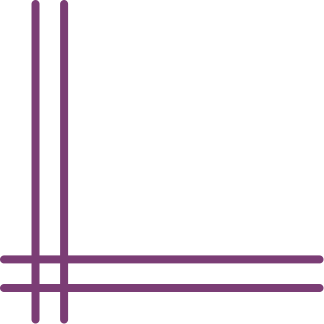 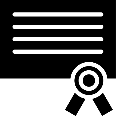 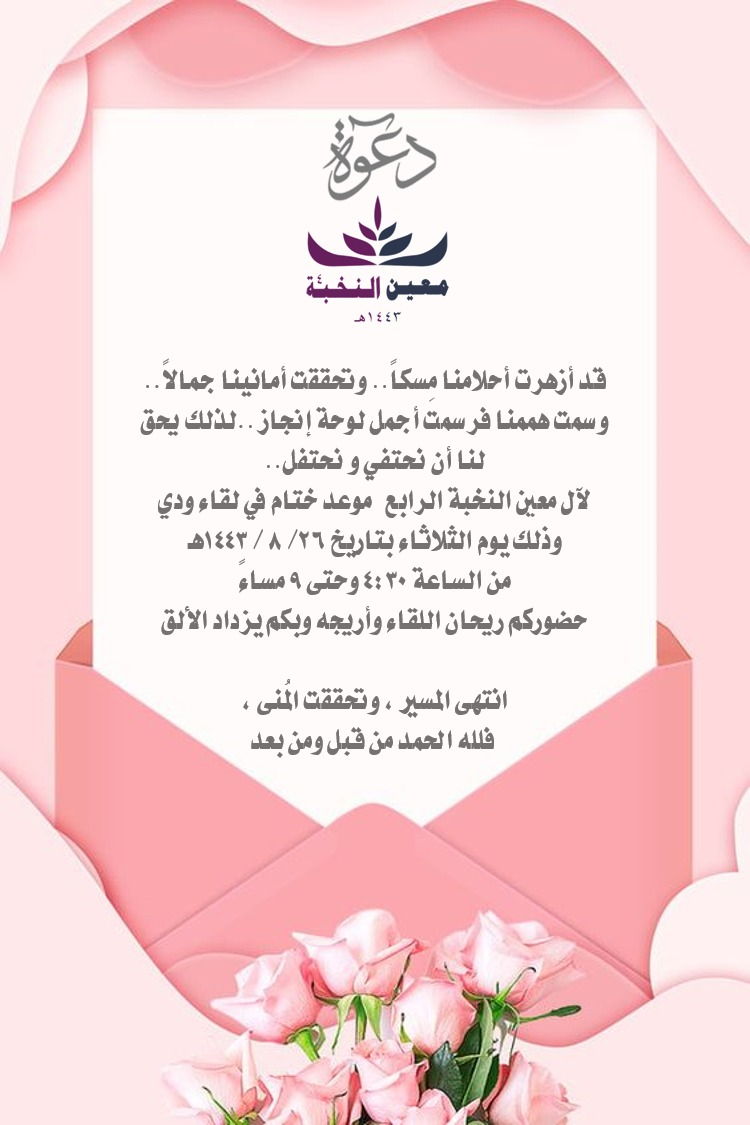 اللقاء الختامي
إقامة برنامج خاص بإنهاء أعمال البرنامج وتسليم الإفادات والشهادات
أقيم لقاء ودي بين قيادة المشروع و المستفيدات منه تم فيه تسليم الإفادات والإهداءات وسيتم إرفاق تقرير خاص به في نهاية التقرير
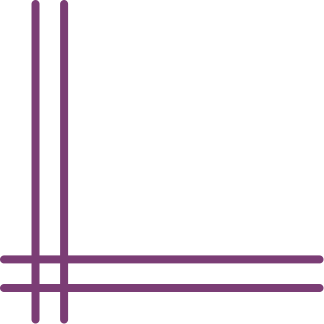 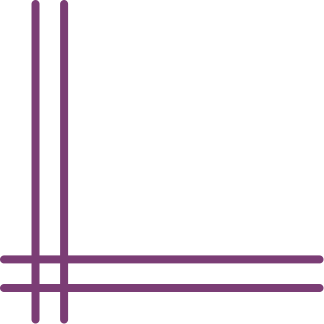 تقارير مفصلة 
لتنفيذ البرامج
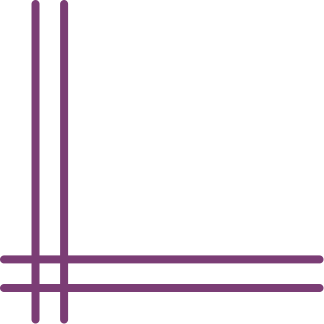 الدورة التدريبية ( 1 ) : مهارات القراءة السريعة
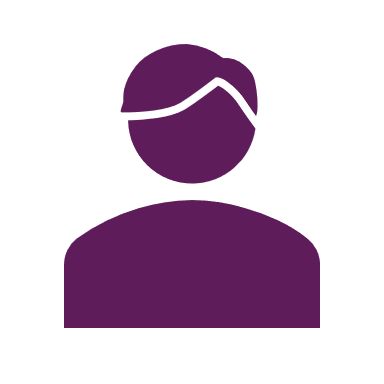 صور حيّة من الدورة التدريبية
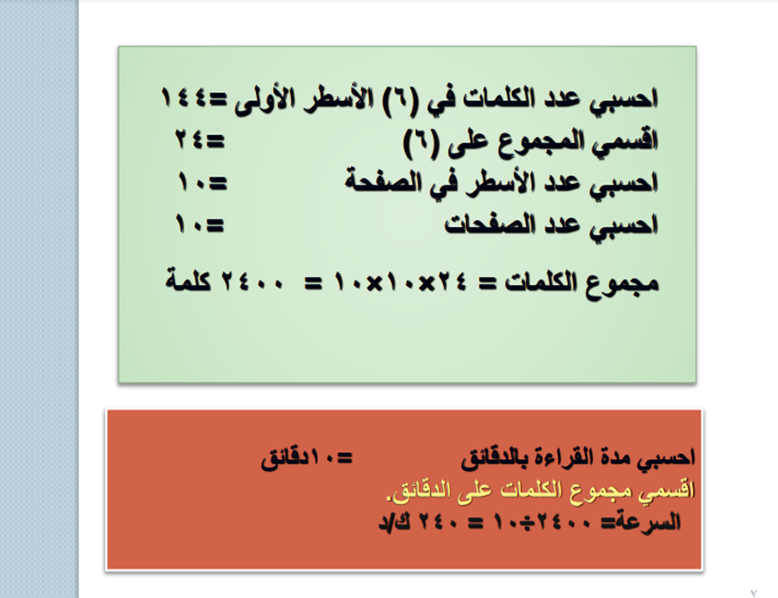 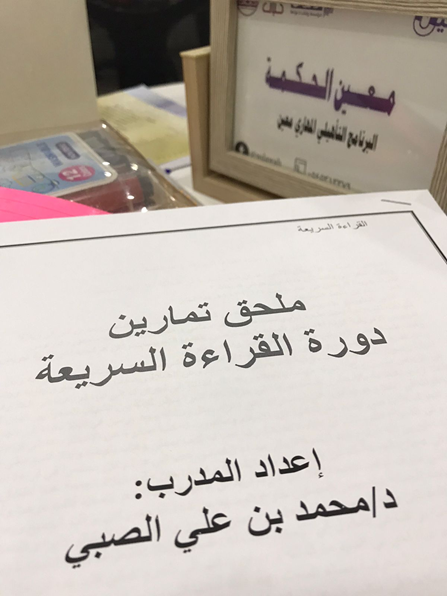 المدربة : أ. أمل العوبثاني
تقييم المستفيدات للدورة
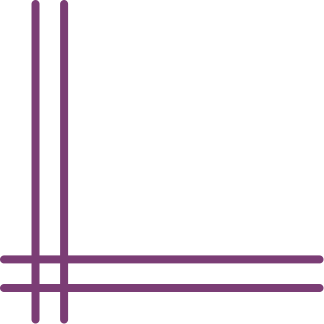 آراء المتدربات في  اللقاء
شكرا لكم 💛✨
دوره راااااااائعة والمدربة أروع ما شاء الله تبارك الله، الله يجزاكم خير الجزاااء
جزاكم الله خير
شكرا لكم على هذه الدورة النافعة💗💗
جزاكم الله خير الجزاء وبارك فيكم وأحسن إليكم وزادكم من فضله ورزقنا وإياكم خير الدنيا والآخرة يارب العالمين
شكرا للموضوع الرائع كتب الله أجركم💜
لقاء رااااائع ومعلومات مفيدة جزاكم الله الجنة ♥️
الحمد لله على مَعين آخر 💕
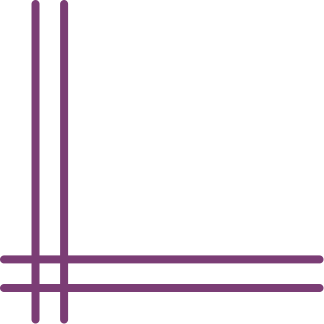 الدورة التدريبية ( 2 ) : فقه الأولويـــــــات
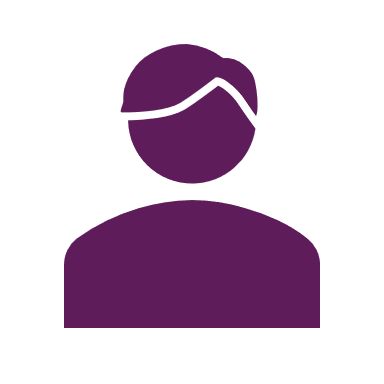 صور حيّة من الدورة التدريبية
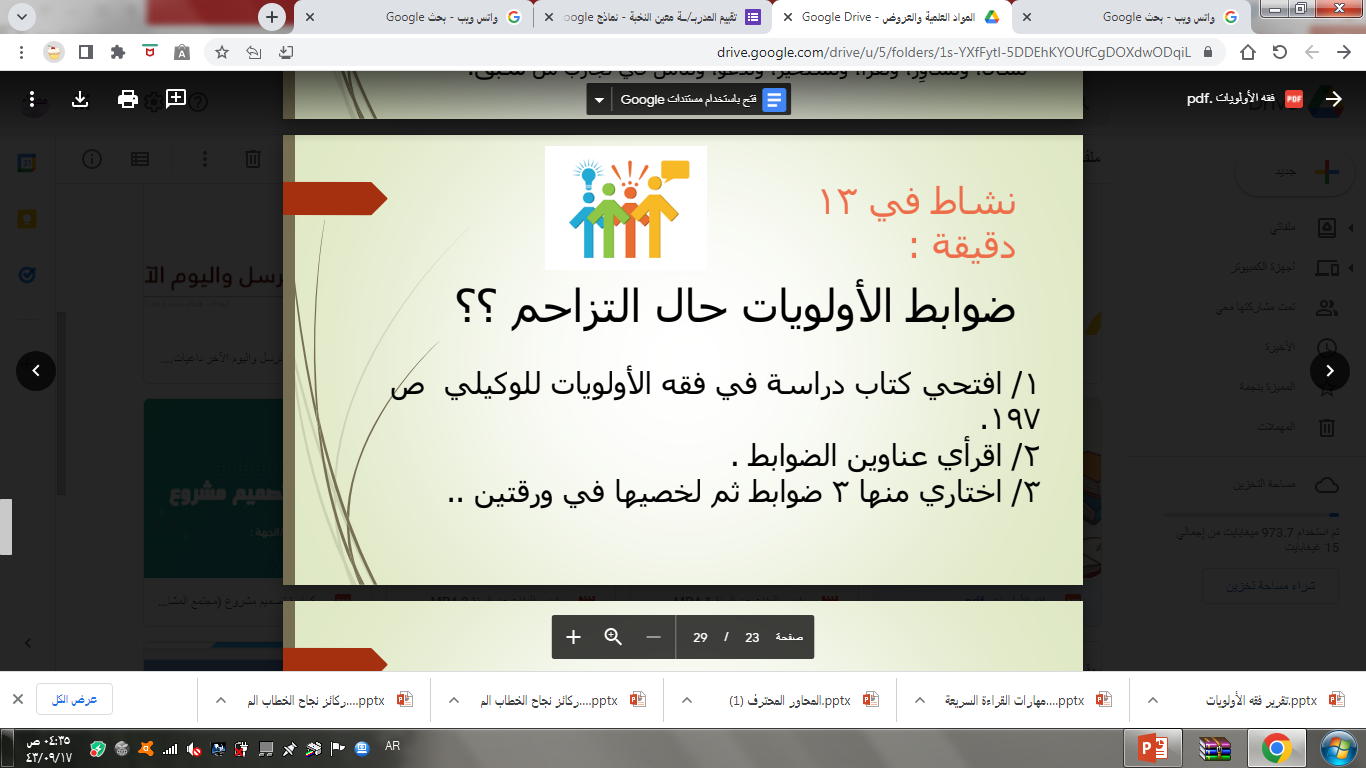 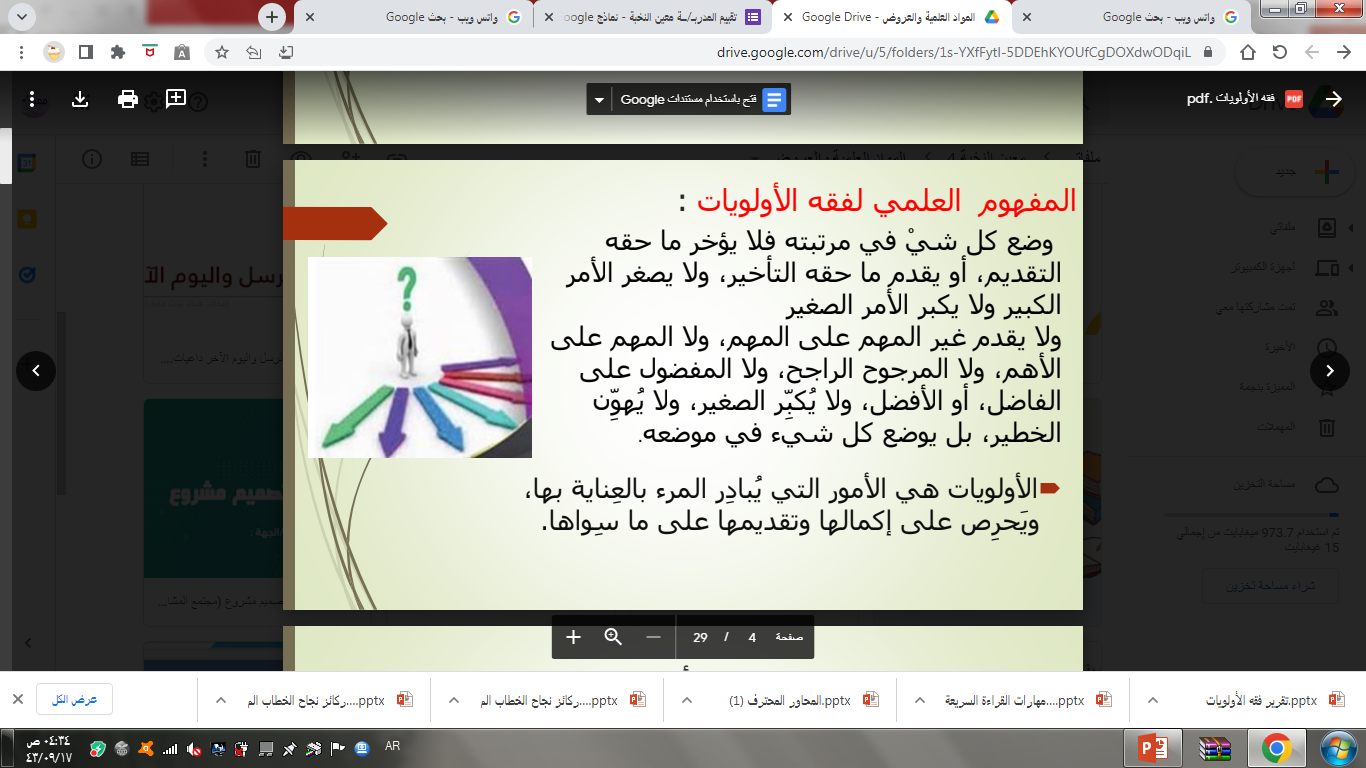 المدربة : د. نورة الهدلق
تقييم المستفيدات للدورة
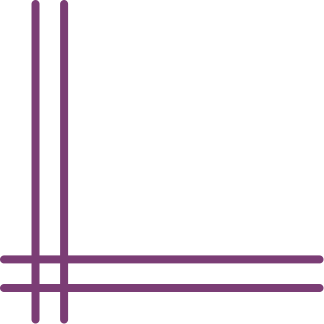 آراء المتدربات في  اللقاء
شكرا للدكتورة على هذه المادة ونأمل ألا يكون آخر لقائنا بها .
كتب الله أجركم وجعل ما تقدمونه في ميزان حسناتكم 🍃
جميل التزويد بأسماء الكتب والاستزادة منها
جزاكم الله خير وبارك فيكم وأحسن إليكم وزادكم من فضله ونفع بنا وبكم الإسلام والمسلمين يارب العالمين
شكرًا لاختياركم هذا الموضوع المهم، جزاكم الله خير الجزاء
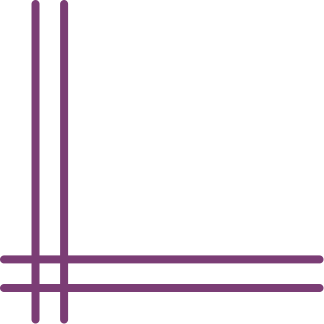 الدورة التدريبية ( 3 ) : مهارات التفكير الإبداعي
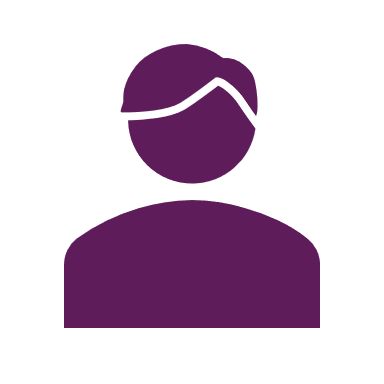 صور حيّة من الدورة التدريبية
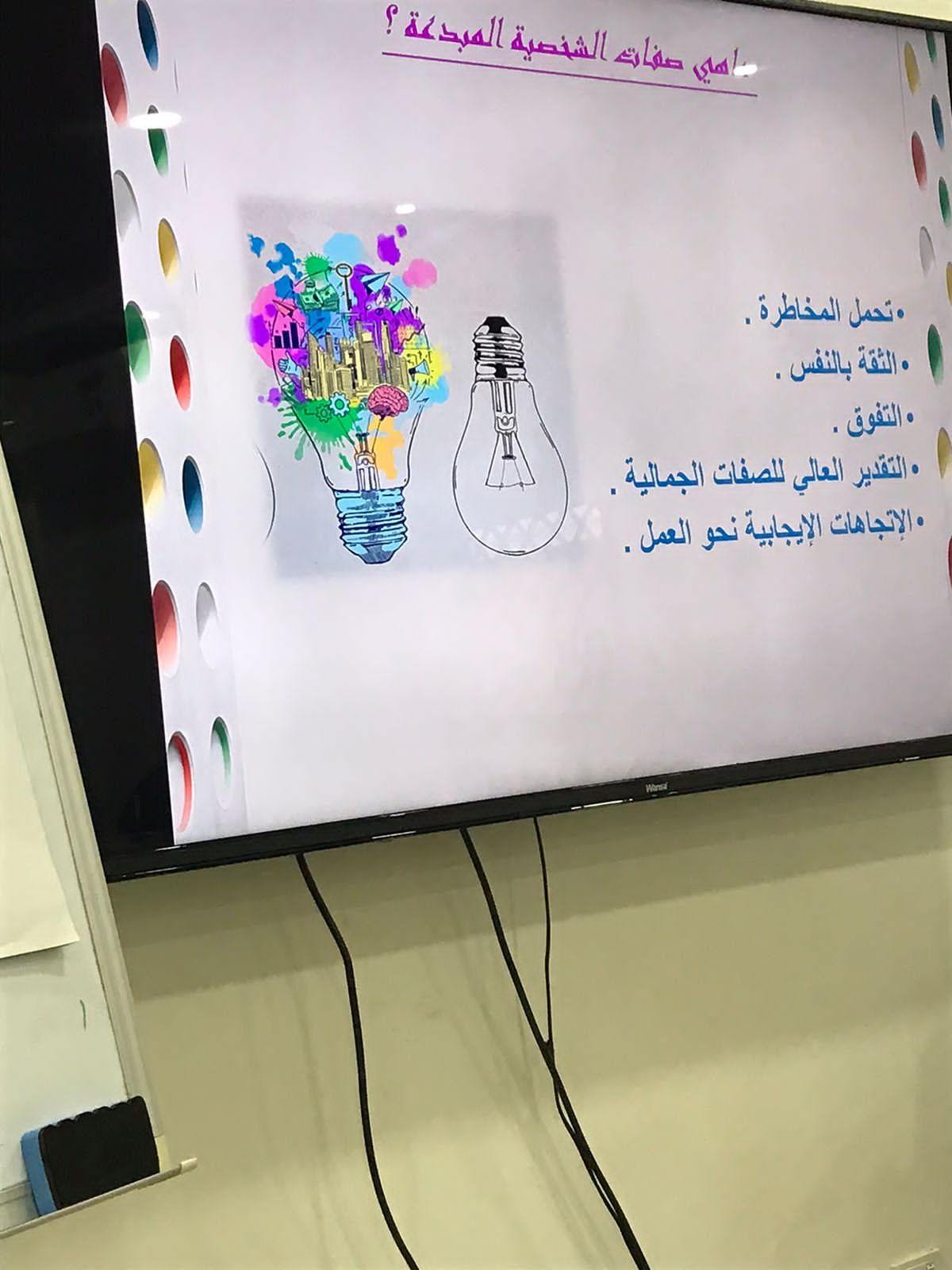 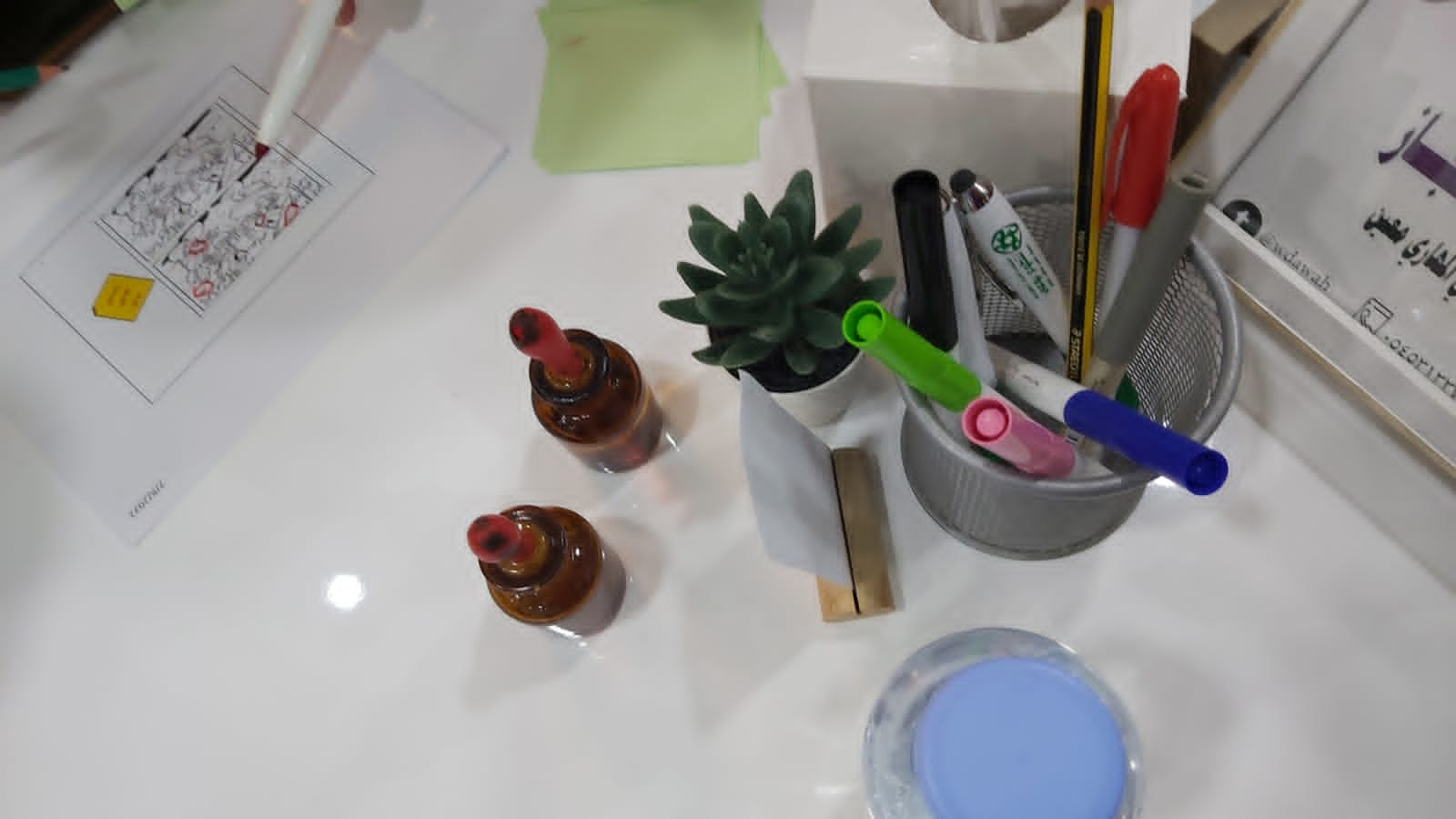 المدربة : د. فاطمة باعارمة
تقييم المستفيدات للدورة
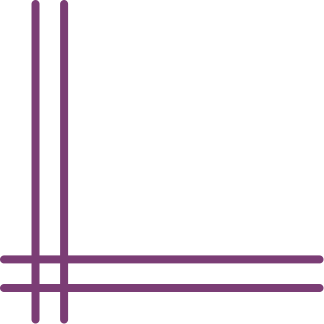 آراء المتدربات في  اللقاء
لعل الدورة تحتاج وقت أطول
جزاكم الله خير الجزاء
شكرا الدورة اكثر من رائعة تعلمنا مهارات جديدة شكرا لكم
دورة رائعة جداً
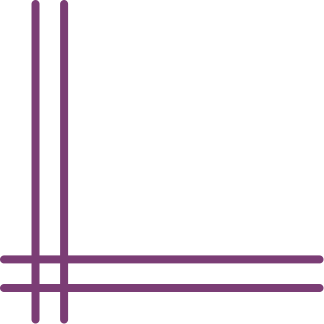 الدورة التدريبية ( 4 ) : المرأة والتربية
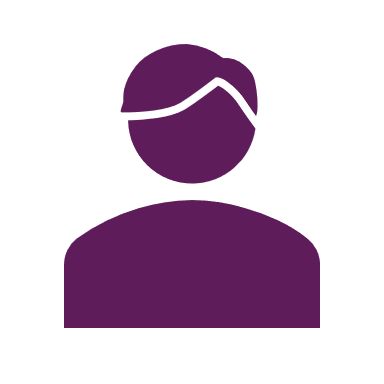 صور حيّة من الدورة التدريبية
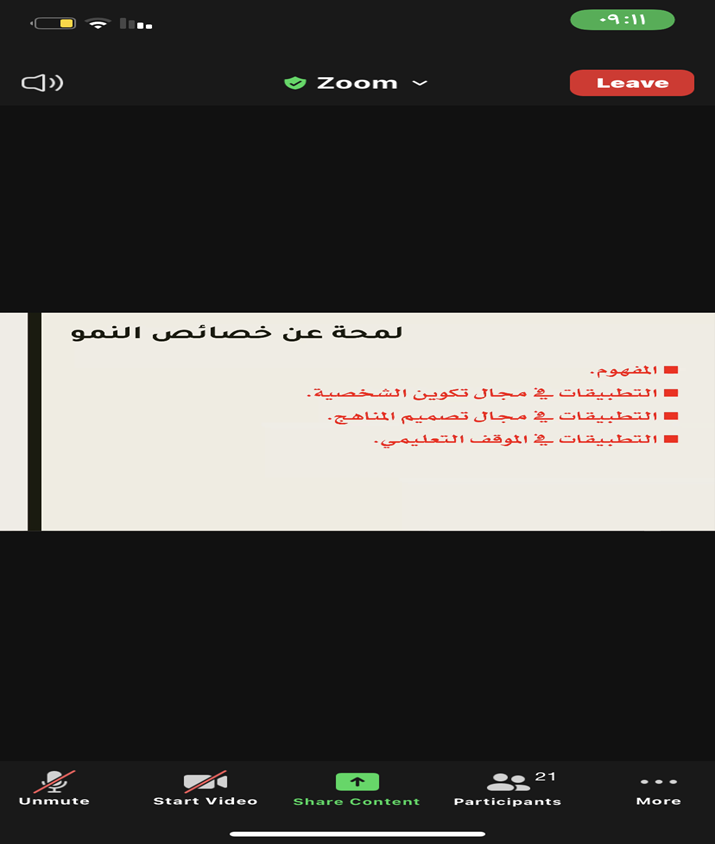 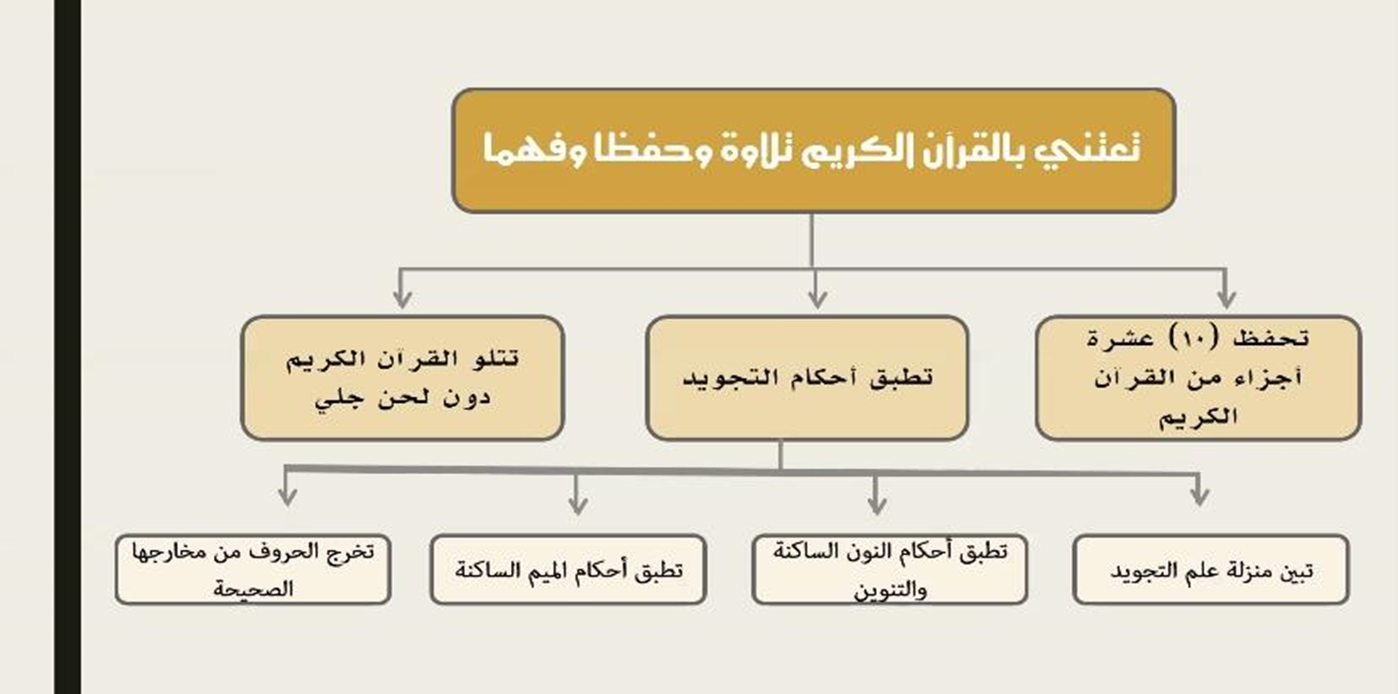 المدرب : د. محمد الدويش
تقييم المستفيدات للدورة
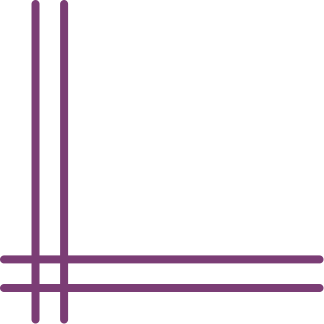 آراء المتدربات في  اللقاء
جزاكم الرحمن عنا خير الجزاء
كتب الله أجركم وأحسن الله إليكم 🌸
كله تمام
بارك الله فيكم
اللهم بارك..اللهم بارك..اللهم بارك.. المدرب إلقاؤه فيه أريحية، يريد مشاركة الجميع حتى ترسخ المعلومة، بالنسبة لي اتضحت لي نقاط هي إضاءات جميلة.. ومازلنا في قطار نخبة معين🚂 وكل محطة لها رونقها الجميل، بشوق إلى المحطة القادمة 🏝 شكر الله سعي الجميع وبارك في جهودكم 🌻💐
الإكثار من هذه الدورات الهادفة
نحتاج للمزيد من الدورات التربوية لحاجة المرأة لها
جزاكم الله خيرا وجعل كل ما تقدمونه في ميزان حسناتكم
نريد ضروري استضافة الشيخ مرة أخرى وتخصيص موضوع تربوي يفصّل فيه الشيخ بطرق عملية
الدورة جميلة ونافعة لكل مربي ومختص بالتربية
ان نركز على الجانب الديني في تربية الأبناء لننشئ جيل يعرف الحلال والحرام والمبادئ الأخلاقية لما يكفي لحمايته من تلوث الأفكار التي تبث من خلال برامج التواصل وانسلاخ بعض الشباب عن دينهم والانجراف وراء الأفكار الإلحادية والعياذ بالله
زيادة وقت اللقاء
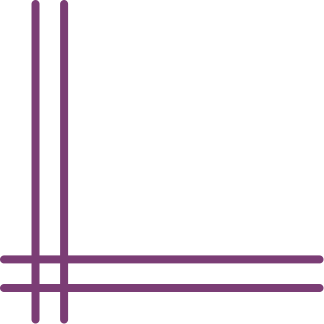 الدورة التدريبية ( 5 ) : الفكر النسوي عرض ومناقشة من منظور الفكر الإسلامي
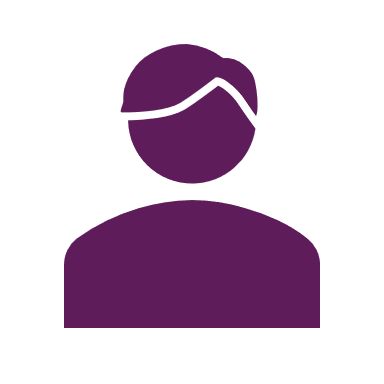 صور حيّة من الدورة التدريبية
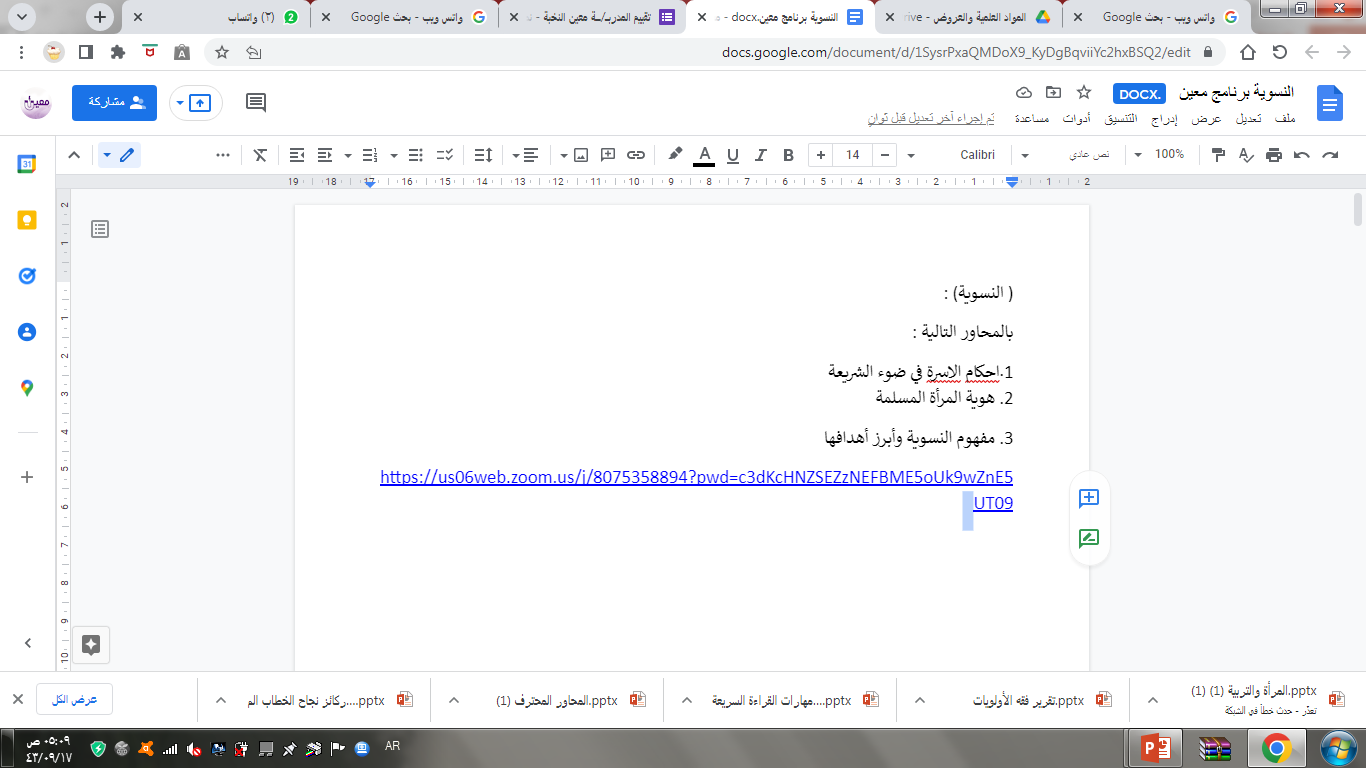 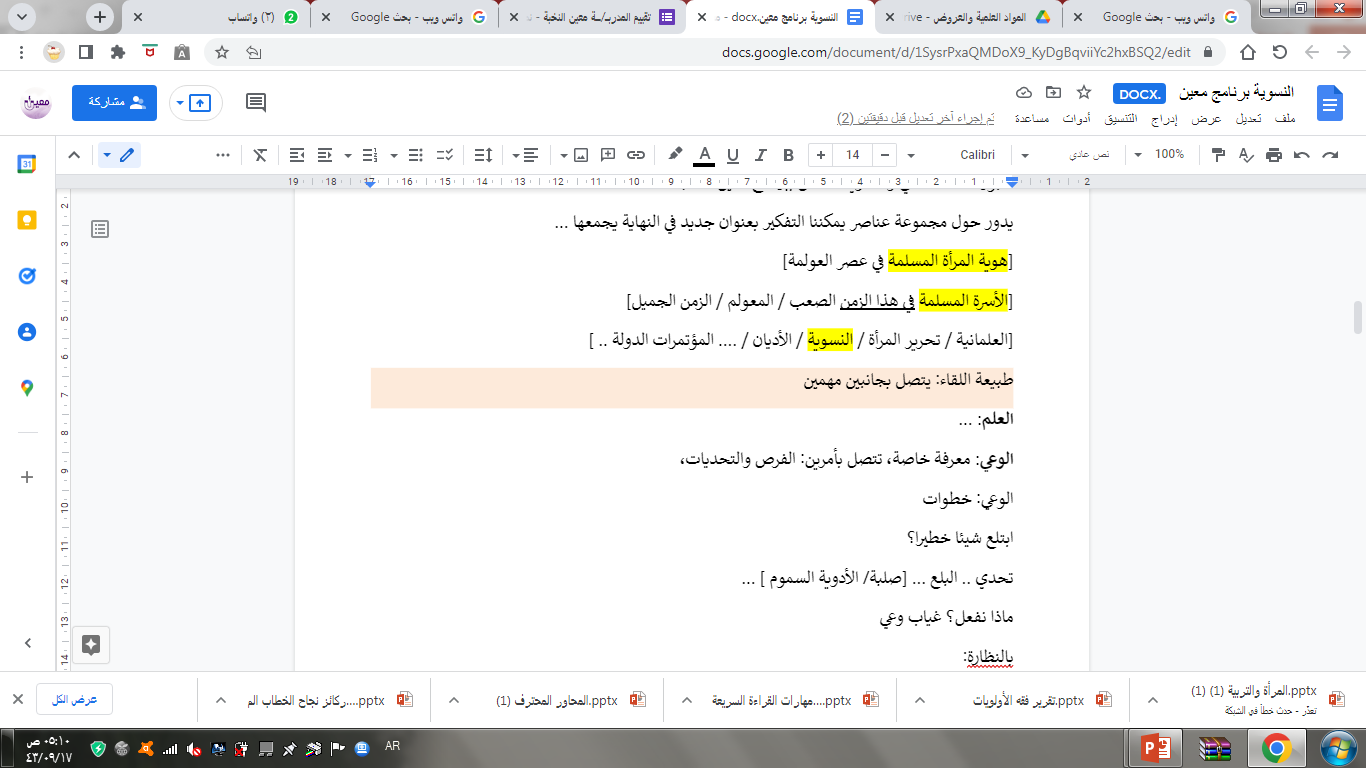 المدرب : د. حسن الأسمري
تقييم المستفيدات للدورة
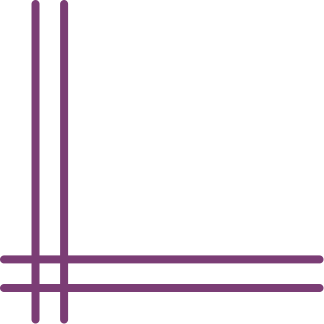 آراء المتدربات في  اللقاء
شكرا الله لكم
كتب الله أجركم وجعل ما تقدمونه في ميزان حسناتكم 💕
جزيتم خيرًا وأحسن الله إليكم
الله يجزاكم خير الجزاااء
شكرا للمواضيع المفيدة الجديدة
جعل الله عملكم وسعيكم في موازين حسناتكم ❤️
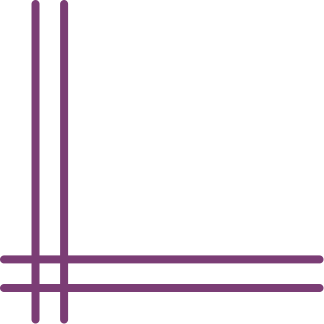 الدورة التدريبية ( 6 ) : ركائز نجاح الخطاب المعاصر
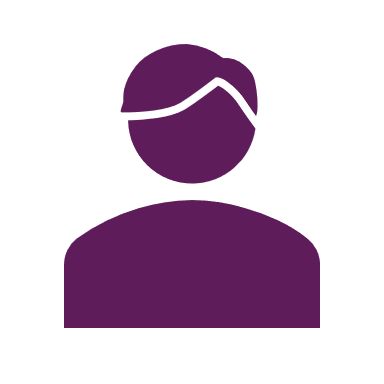 صور حيّة من الدورة التدريبية
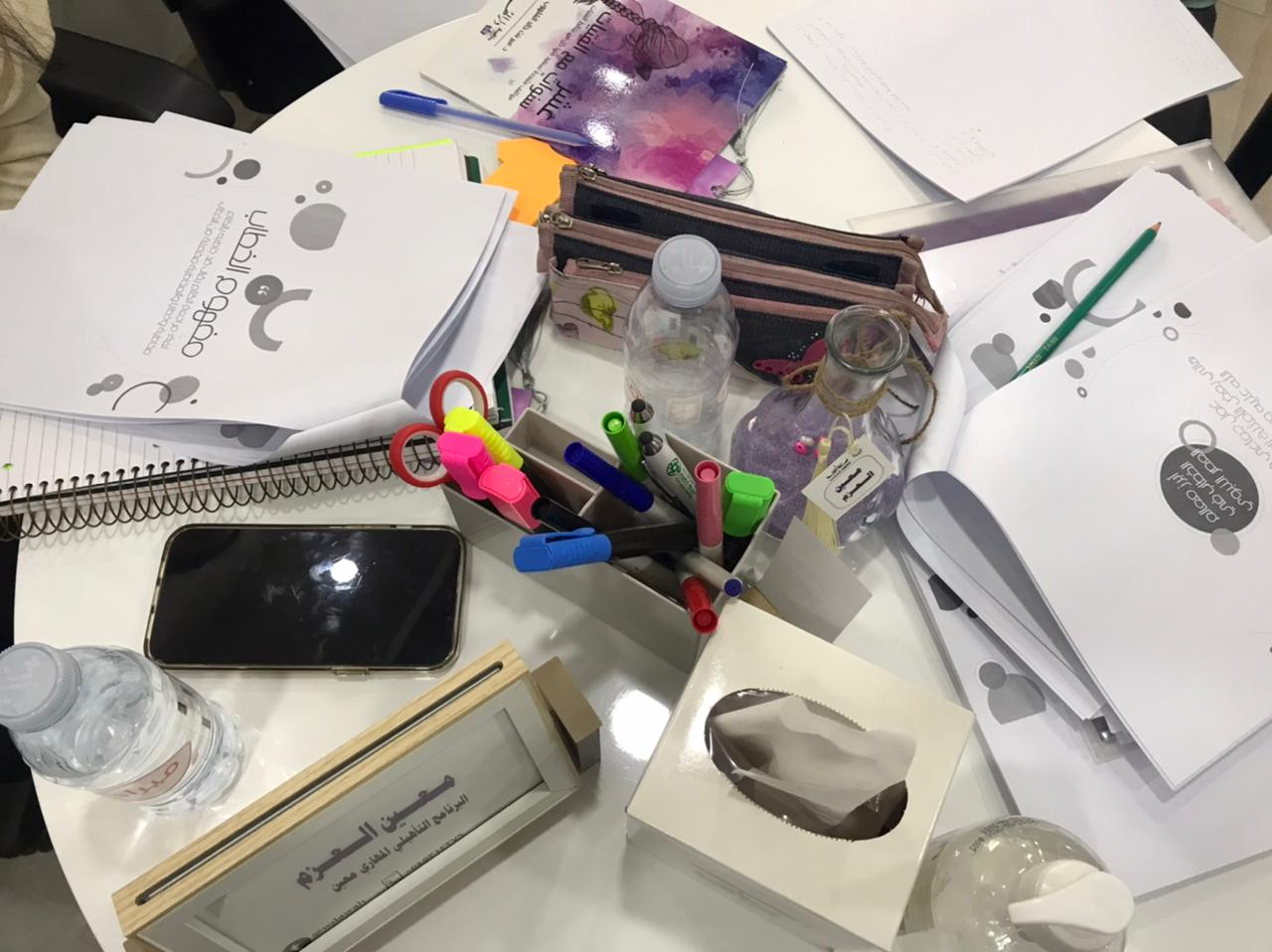 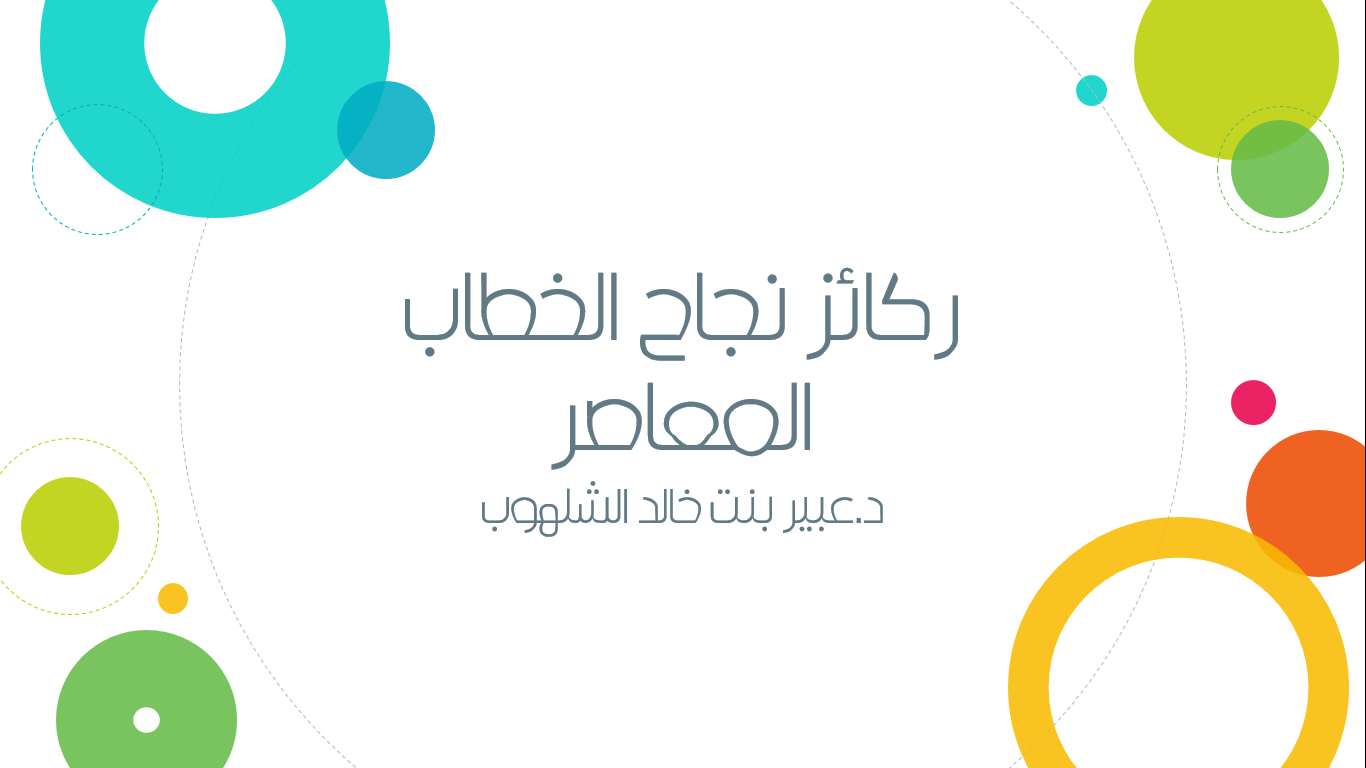 المدربة : د. عبير الشلهوب
تقييم المستفيدات للدورة
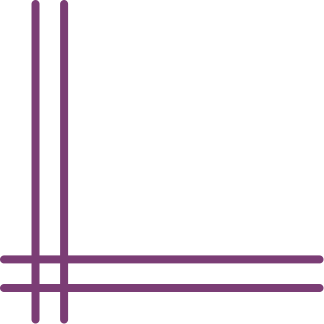 آراء المتدربات في  اللقاء
الله يسعدددكم دورة رااااااااااائعة ومميزه تبارك الله
كان لقاء جميل ومحفز
شكرا
محاضرة أكثثثثر من رائعة سعدنا بذلك
شكرا للاختيار المميز كتب الله أجركم
شكرا لكم
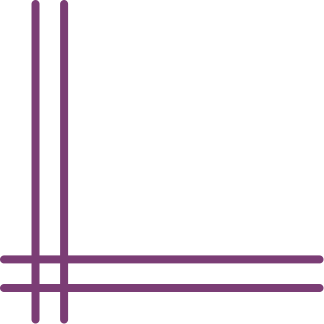 الدورة التدريبية ( 7 ) : المُـحــــاوِر المُحترف
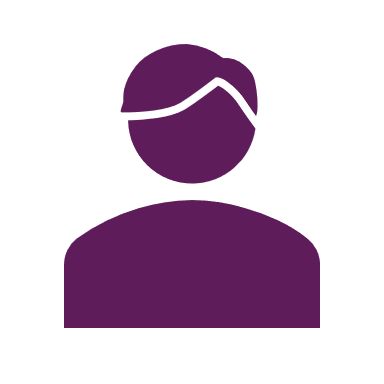 صور حيّة من الدورة التدريبية
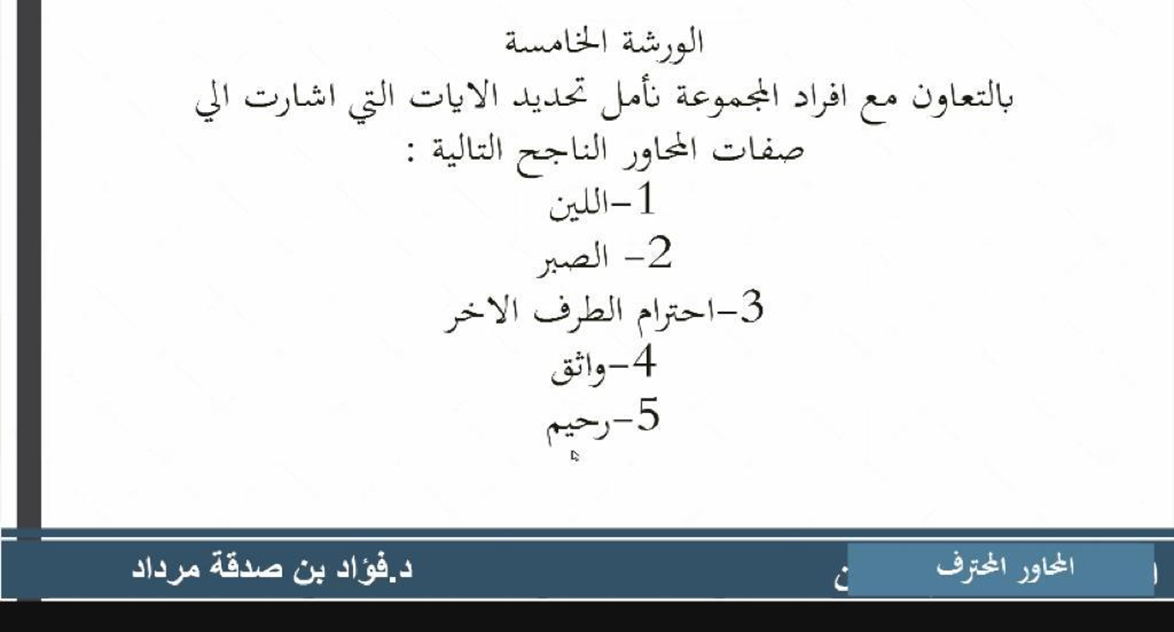 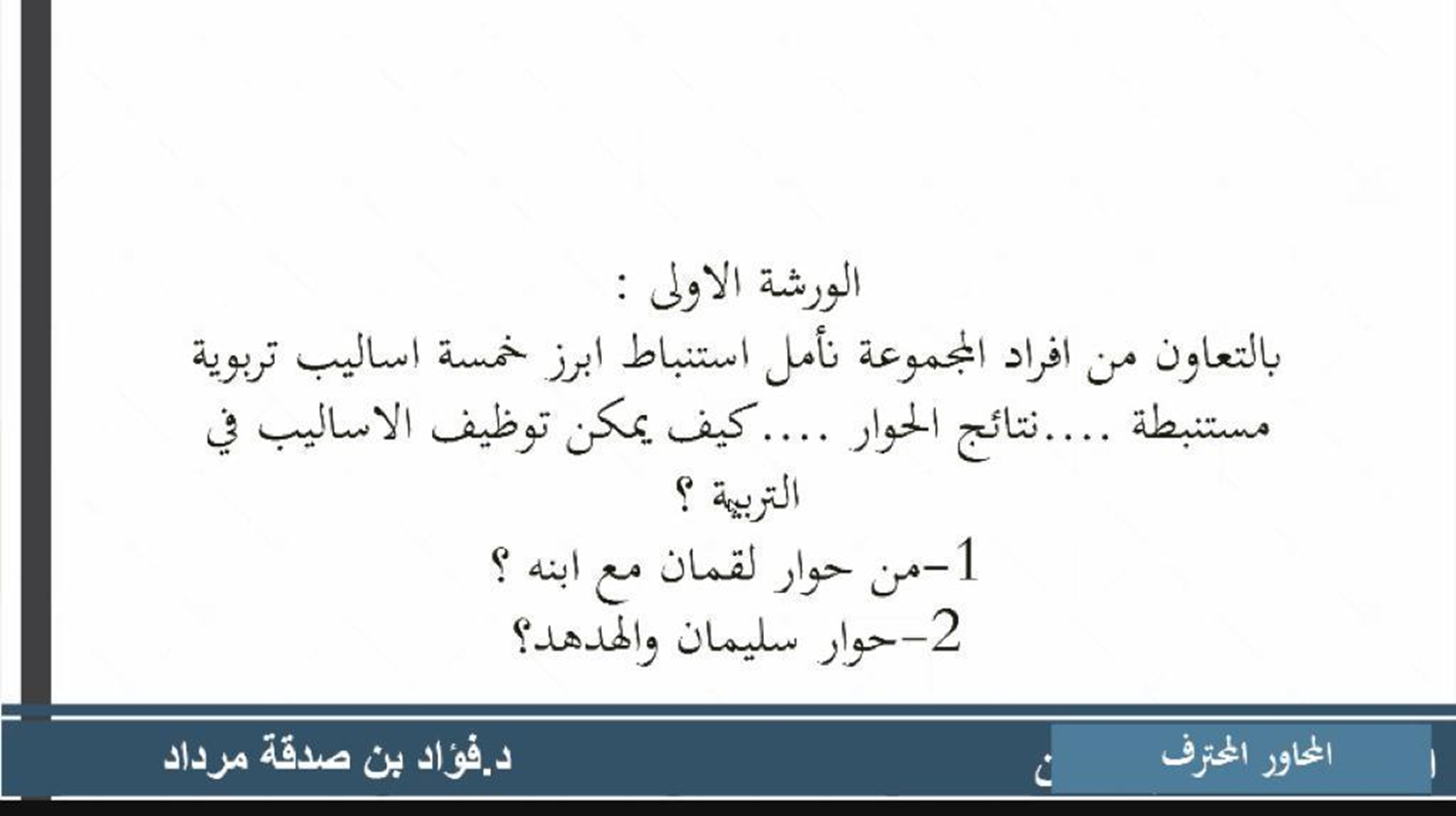 المدرب : د. فؤاد مرداد
تقييم المستفيدات للدورة
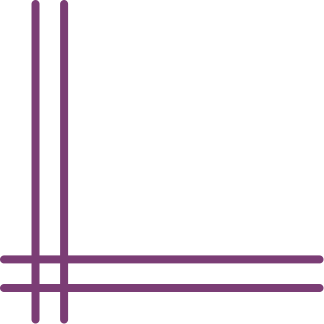 آراء المتدربات في  اللقاء
نفع الله بكم الإسلام والمسلمين
الله يجزاكم خير الجزاء ♥️
شكرا لسعيكم وجهدكم ❤️
جزاكم الله خير الجزاء بالدنيا والآخرة
شكرًا
كتب الله أجركم وجعل ما تقدمونه في ميزان حسناتكم 
رائع جدا اللقاء يعطيكم العافية
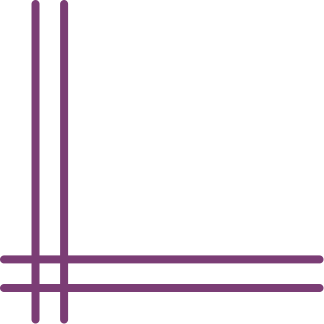 الدورة التدريبية ( 8 ) : أسرار صناعة المشاريع ونجاحها
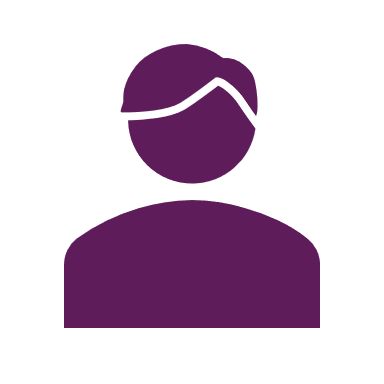 صور حيّة من الدورة التدريبية
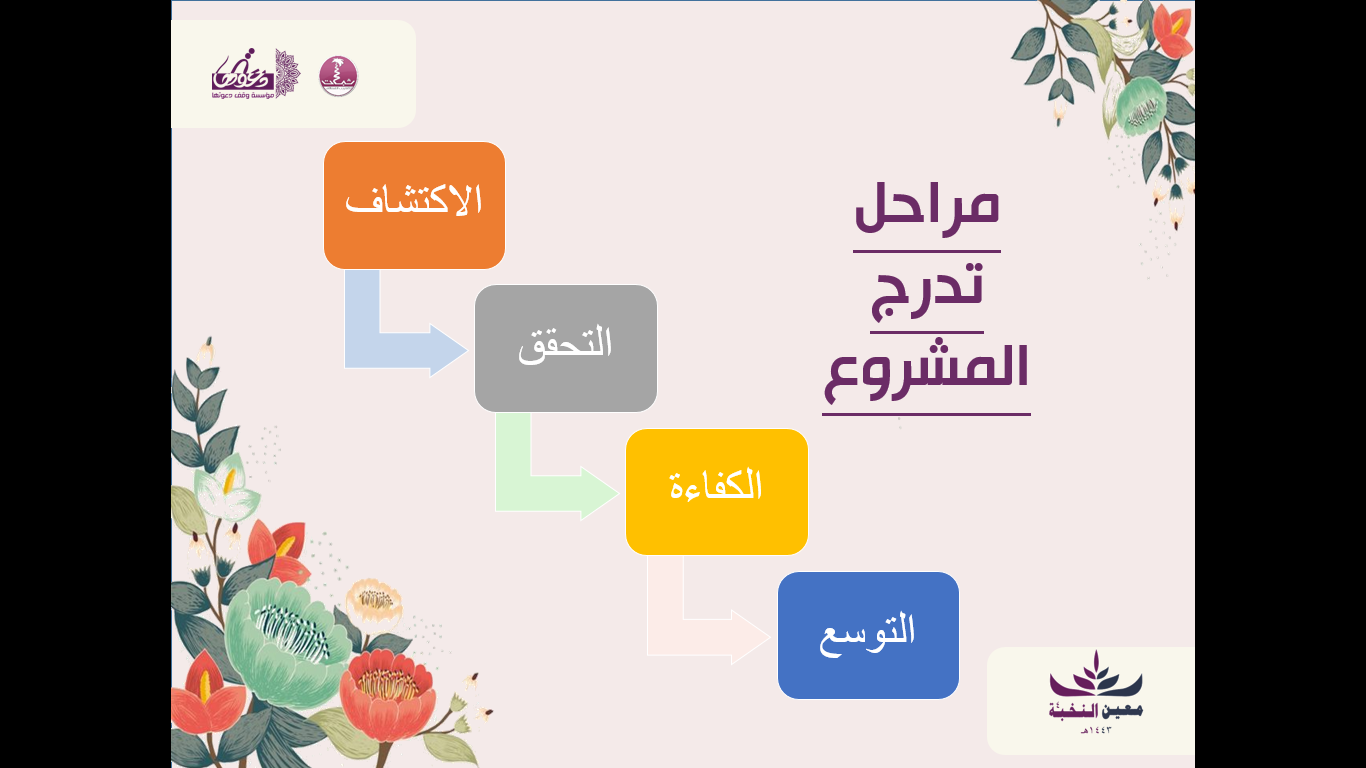 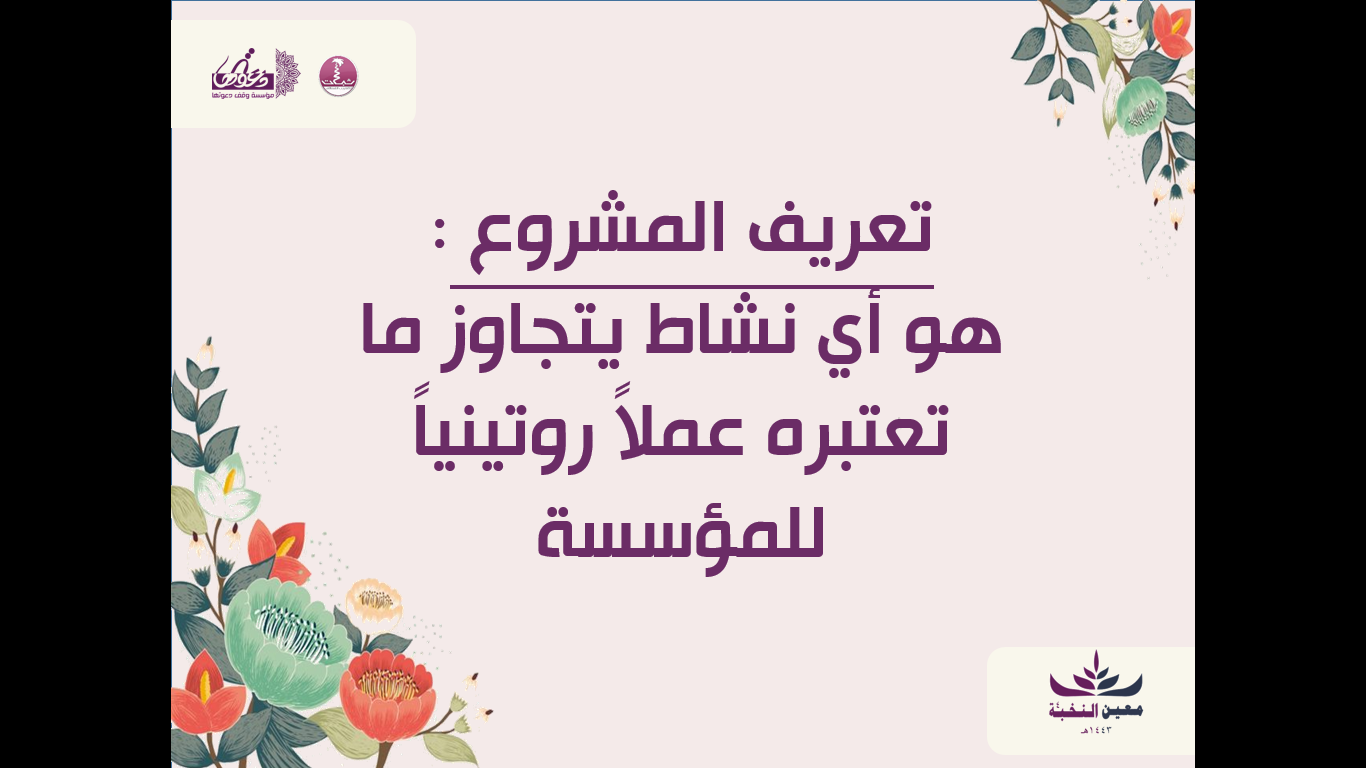 المدربة : أ. بدور العوبثاني
تقييم المستفيدات للدورة
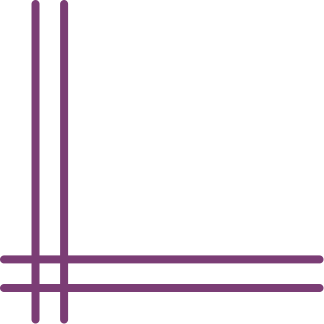 آراء المتدربات في  اللقاء
حبيت فكرة ورشة العمل ، لو طبقناها في قراءة الكتب .
أجمل مدربة
شكرا أبدعت المدربة بالطرح شكرا لجهودكم
أبدعت أستاذة بدور اللهم بارك 
كتب الله أجركم وجعل ما تقدمونه في ميزان حسناتكم
ماشاء الله تبارك الله… مبددددعة أ.بدور ربي يبارك لها ويزيدها … جددداً استفدت من هذه الدورة الله يجزاكم خير الجزاء ويجعله في ميزان حسناتكم يارب ♥️
شكرا لك أستاذة بدور
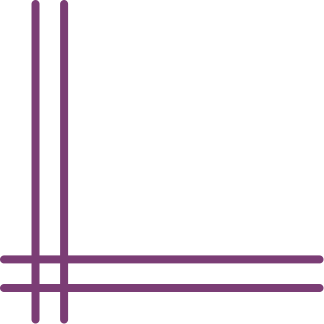 الدورة التدريبية ( 9 ) : تخطيط وإدارة المبادرات و المشاريع
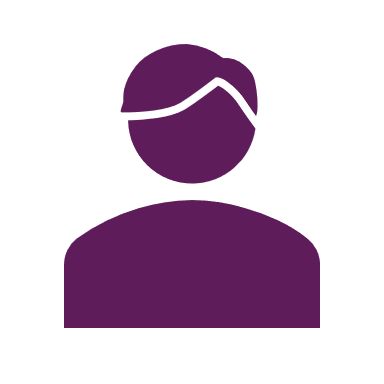 صور حيّة من الدورة التدريبية
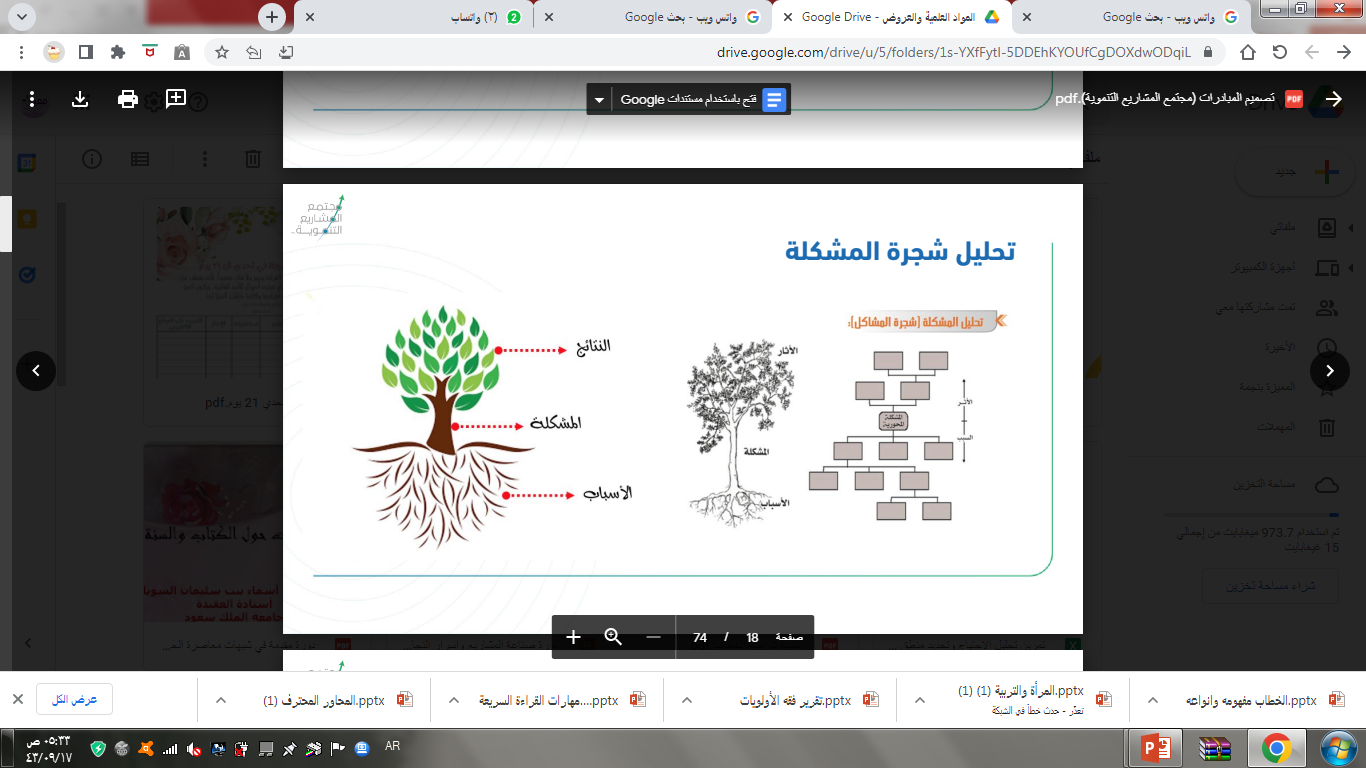 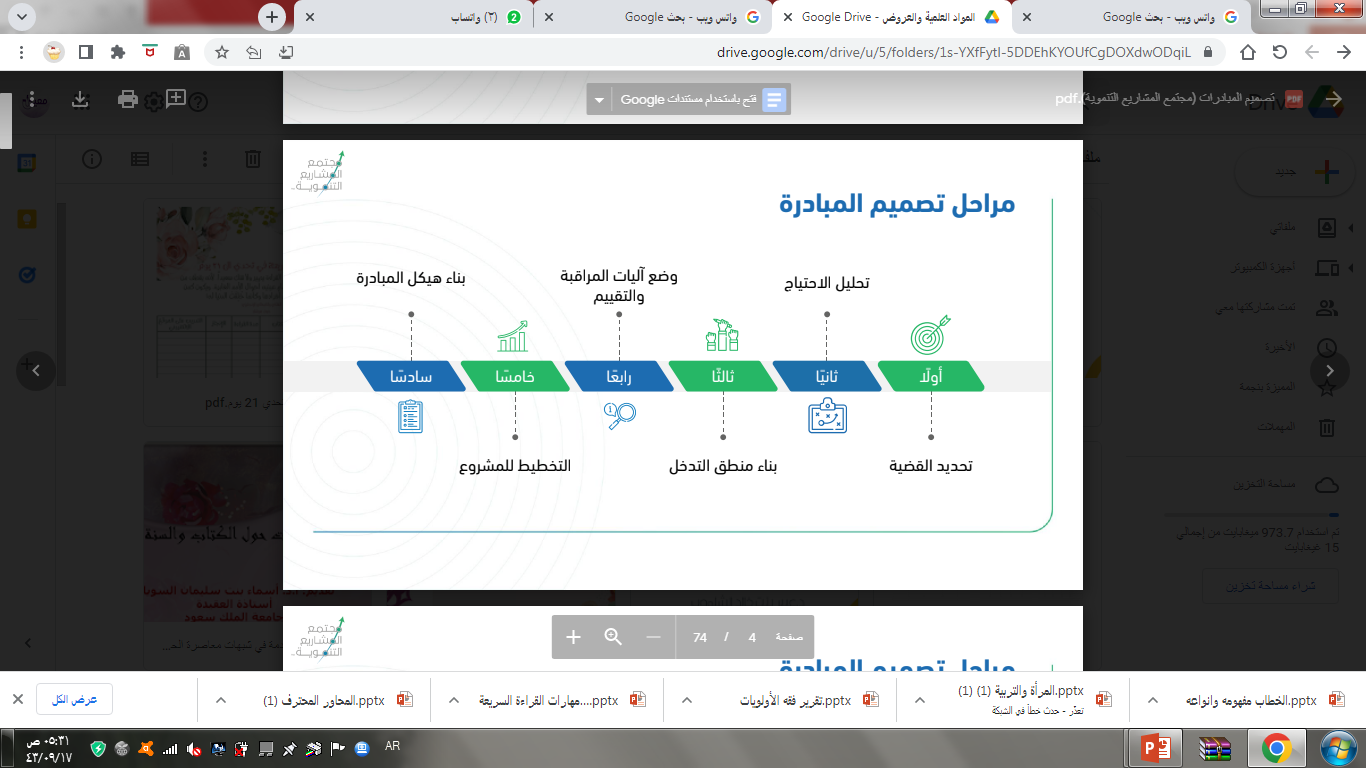 المدرب : أ. ناصر باحاج
تقييم المستفيدات للدورة
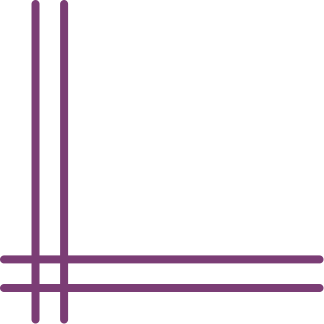 آراء المتدربات في  اللقاء
كتب الله أجركم وجعل ما تقدمونه في ميزان حسناتكم 
شكرا لجهودكم واختياراتكم المتميزة للمواضيع وللمقدمين الأكثر من رائعين
الله يجزاكم خير الجزاء
جزاكم الله خير الجزاء وبارك فيكم ونفع بنا وبكم الإسلام والمسلمين يارب العالمين ياذا الجلال والإكرام
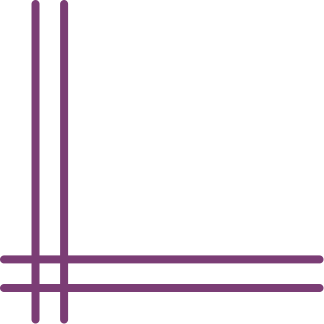 الدورة التدريبية ( 10 ) : المذاهب الفكرية المعاصرة وموقف المسلم منها
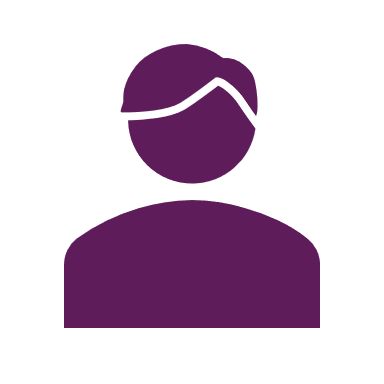 صور حيّة من الدورة التدريبية
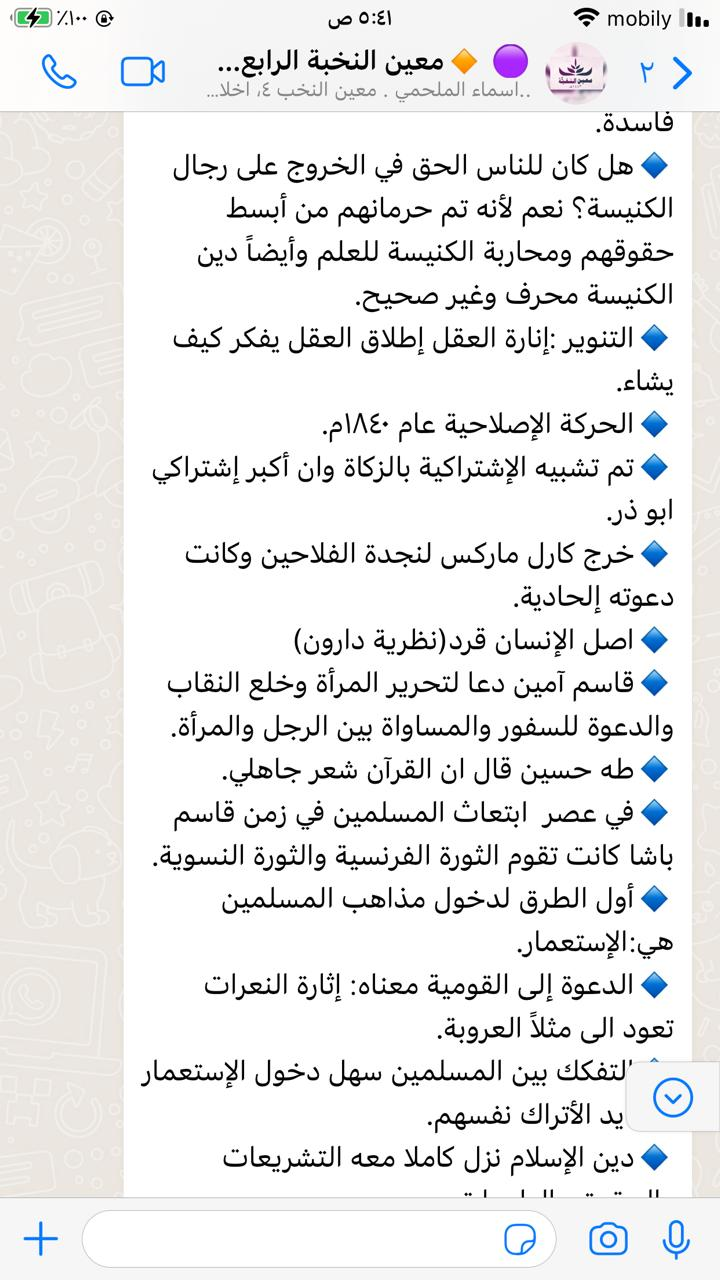 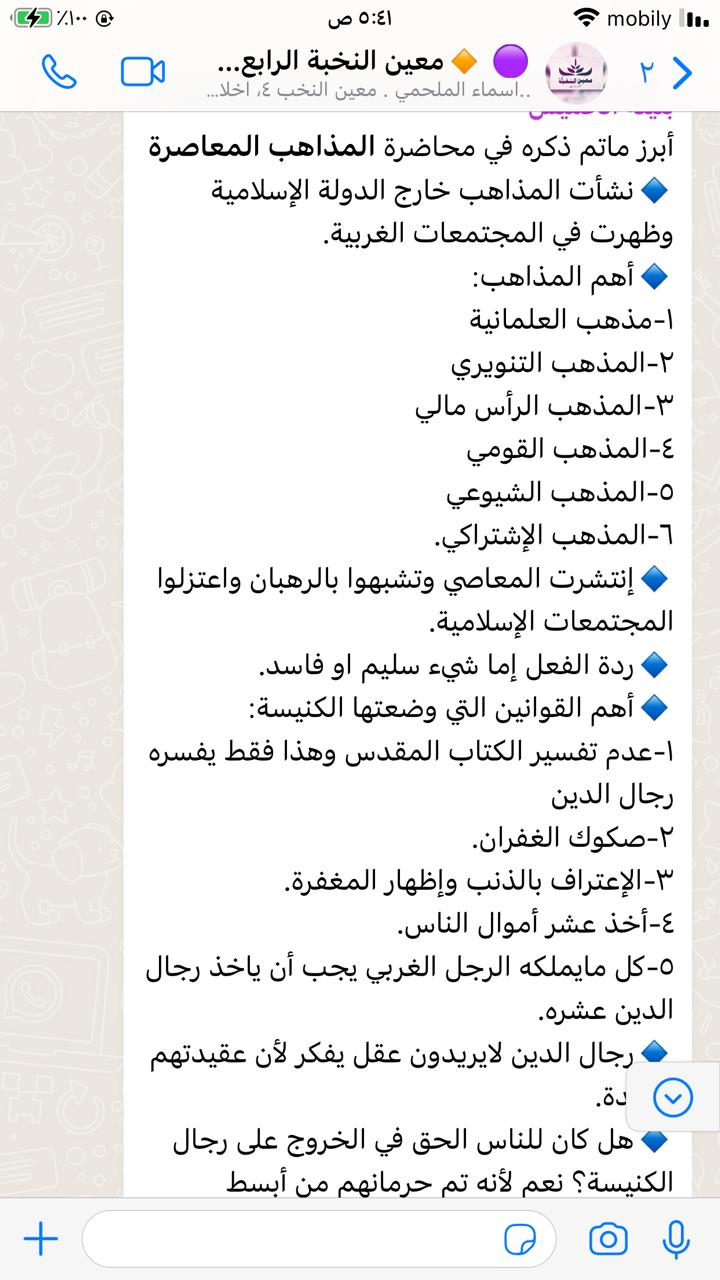 المدربة : د. هدى الكثيري
تقييم المستفيدات للدورة
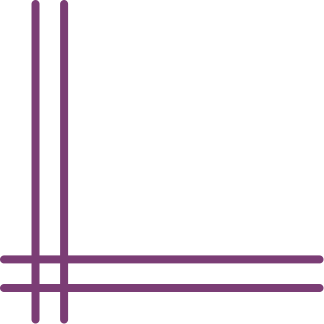 آراء المتدربات في  اللقاء
كان اللقاء جدا رائع ومفيد
شكرا لجهودكم الرائعة نفع الله بكم الإسلام والمسلمين ♥️
نريد الاستفادة أكثر حول المذاهب
الله يجزاكم خير الجزاء ♥️♥️
جزاكم الله خير الجزاء بالدنيا والاخرة
رائعة الدورة جداً
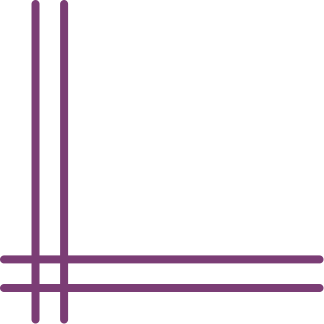 الدورة التدريبية ( 11 ) : مهارات القيادة
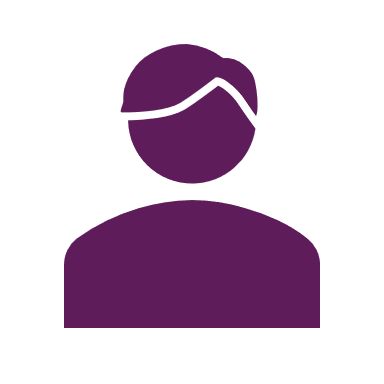 صور حيّة من الدورة التدريبية
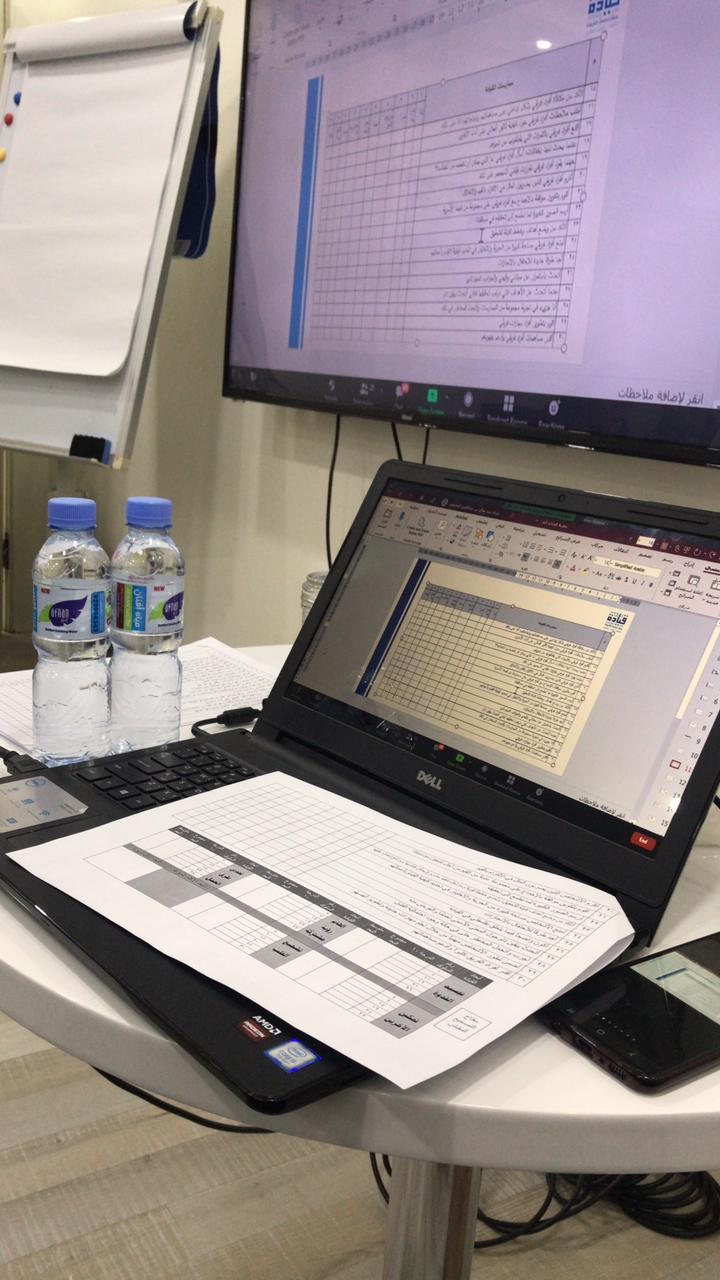 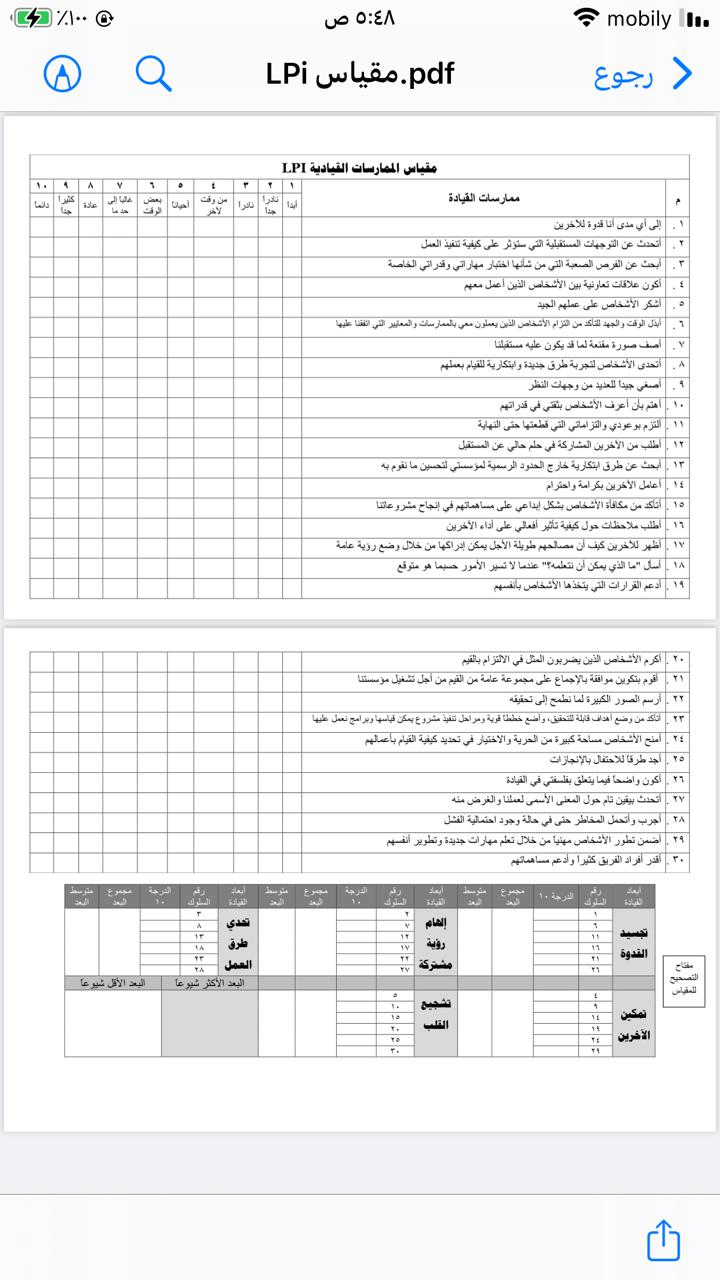 المدرب : د. صالح المحيميد
تقييم المستفيدات للدورة
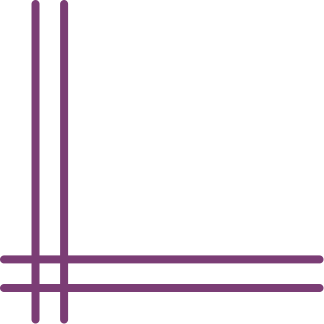 آراء المتدربات في  اللقاء
اليوم الدوره راااااائعة جدددداً ، الله يجعله بميزان حسناتكم آل معين
شكراً دورة أكثر من رائعة شكرا لاختياراتكم المتميزة
شكرا لسعيكم ومجهودكم
دورة رائعة استفدنا كثير
جزاكم الله خير الجزاء
كتب الله أجركم 
بوركت جهودكم، أحسن الله إليكم وجزيتم خيرًا
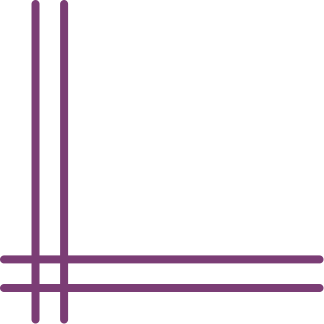 الدورة التدريبية ( 12 ) : أبرز الشبهات حول مصادر التلقي والقضايا المعاصرة
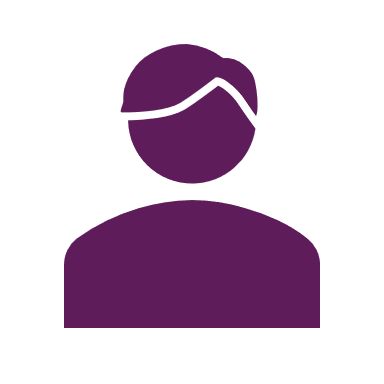 صور حيّة من الدورة التدريبية
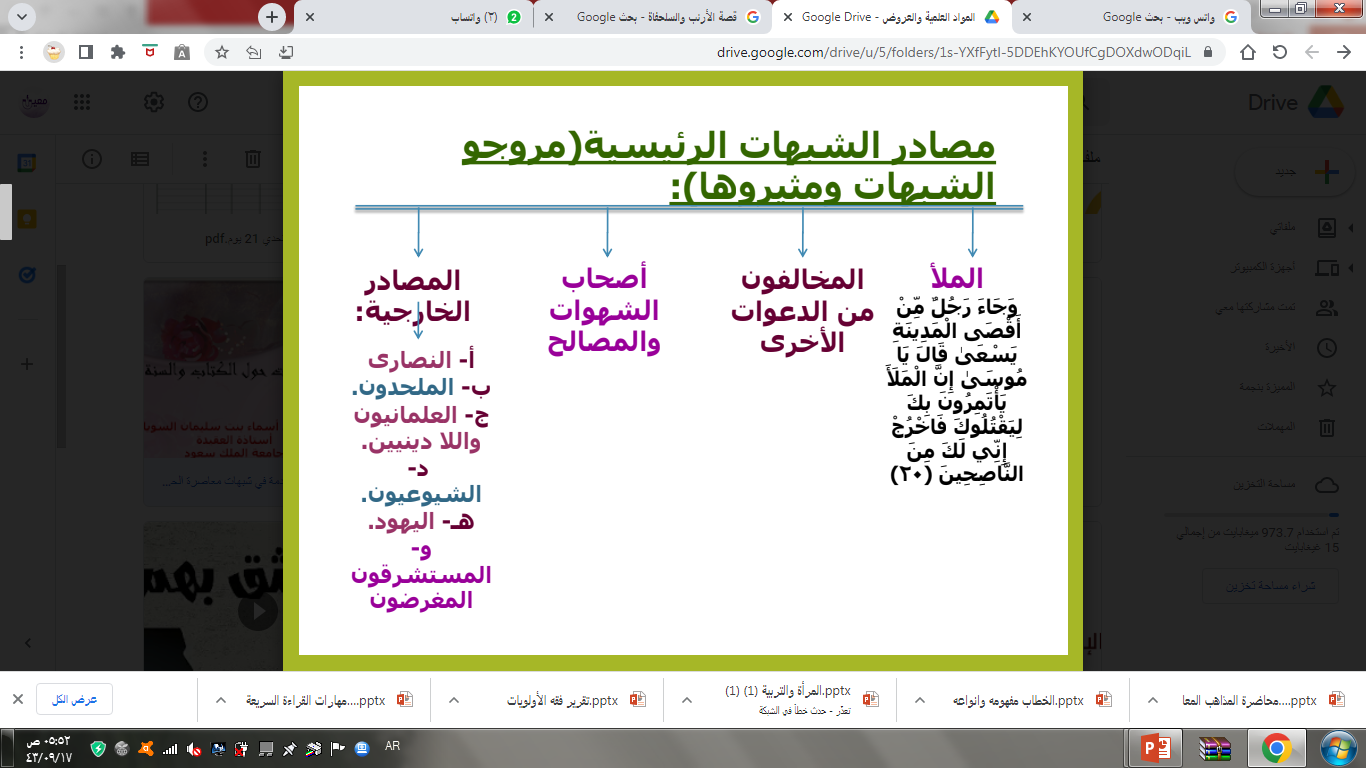 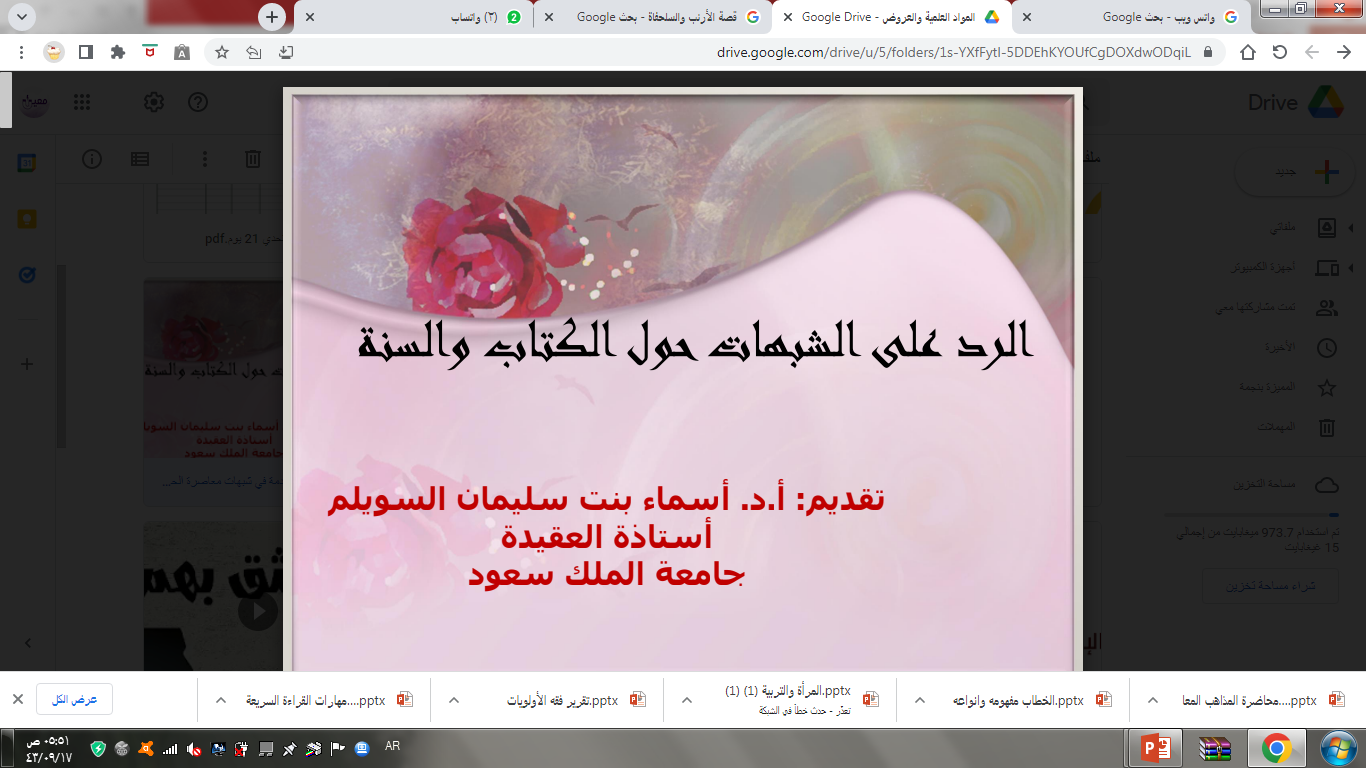 المدربة : أ. د. أسماء السويلم
تقييم المستفيدات للدورة
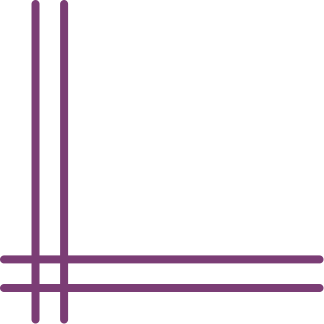 آراء المتدربات في  اللقاء
دائماً يكون آخر لقاء هو الأروع والأجمل لدي فقط ملاحظة بسيطة وهو التنويع في الأمثلة بالرد على الشبهات وجزاكم الله خيراً ورضي عنكم
كتب الله أجوركم
وخير الختام مع خير الدورات التي نحتاجها وبقوه شكرا لكم على هذا البرنامج المتميز وعلى جهودكم وتعاونكم الرائع وفقتم لكل خير 
شكرا لكم 
الوقت كان مناسب جدا جزاكم الله خير الجزاء بالدنيا والآخرة
شكرا الله لكم سعيكم ❤️✨
أجدتم وأفدتم وأغدق الله عليكم من فضله رحلة ممتعة بلغنا الله وإياكم جمع الجنة
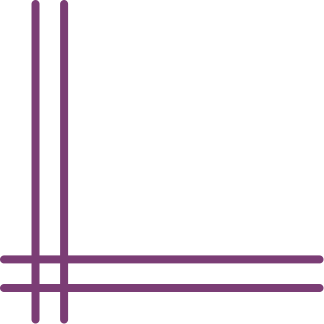 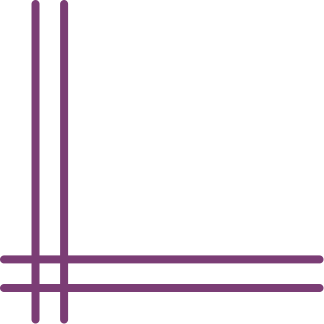 تقييم البرنامج
تقييم المدربين والمدربات
تقييم المتدربات
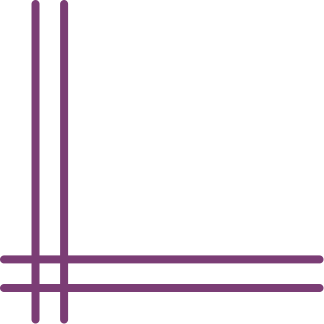 تقييم رضا المدربين والمدربات عن العملية التدريبية
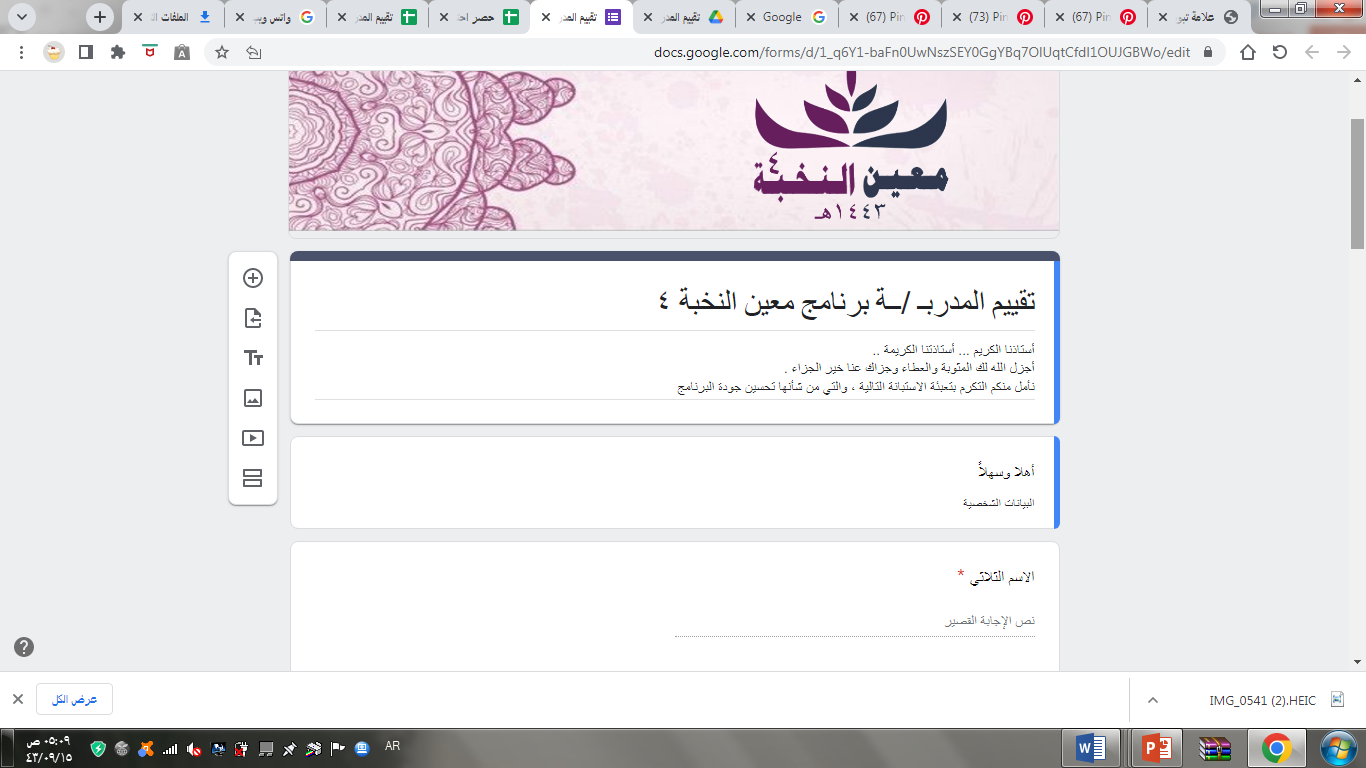 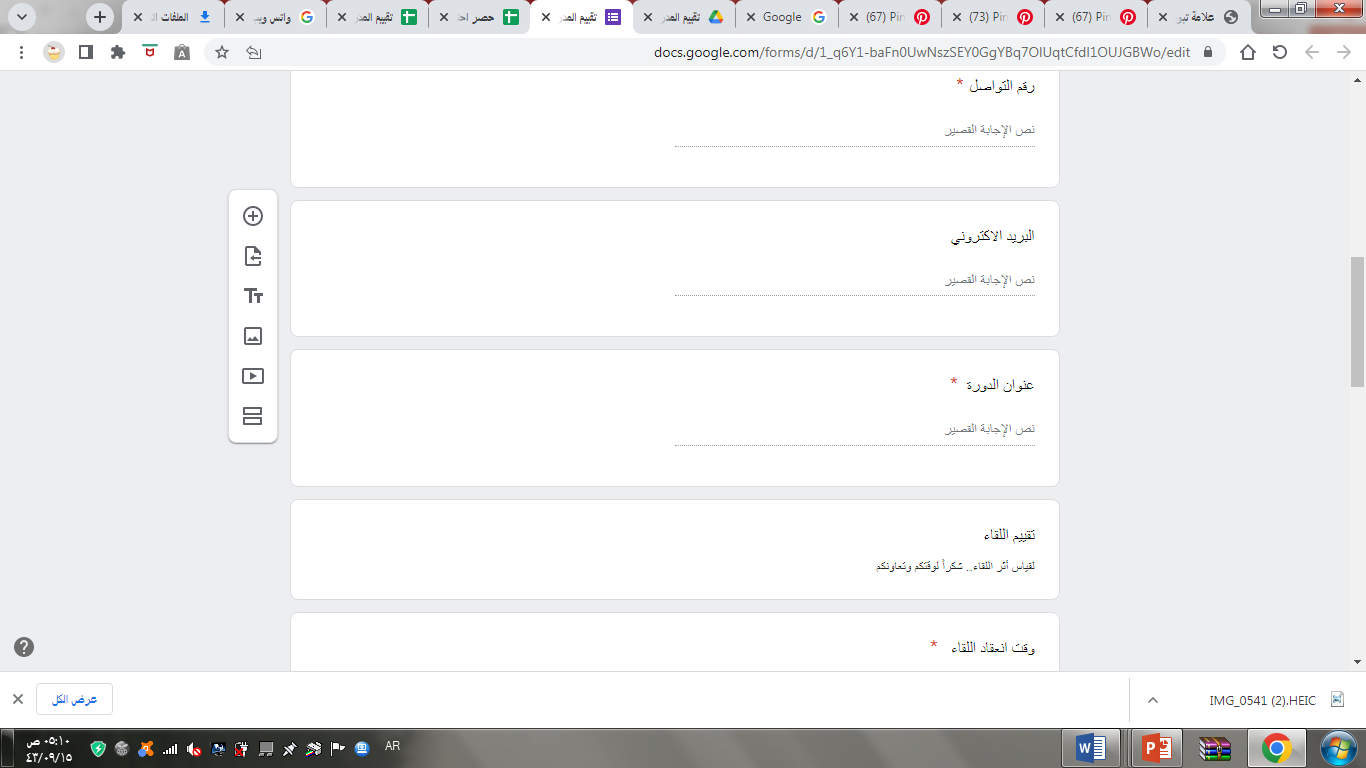 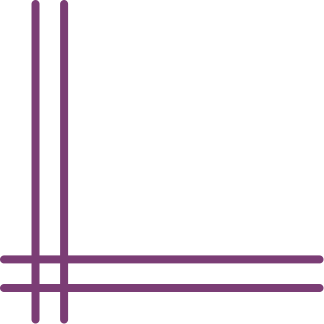 نتائج تقييم رضا المدربين والمدربات عن العملية التدريبية
أشكر جميع القائمات على البرنامج جزيل الشكر على جهودهم وتنظيمهم وحسن استقبالهم ، لدي اقتراح بسيط إضافة دورات في الجانب النفسي وأسأل الله لكم مزيد من التوفيق والسداد والنفع 
هناك جهد مبذول عالي للغاية من المنظمات، وهناك حضور جيد وتفاعل ، لا يوجد ملحوظة، فقط أسأل الله للجميع التوفيق والسداد
شكر الله لكم سعيكم وجهدكم
شكر وتقدير للجميع
شكرا لكن
عقد دورات في دراسة الاتجاهات العقدية المنتسبة للإسلام وموقف أهل السنة منهم
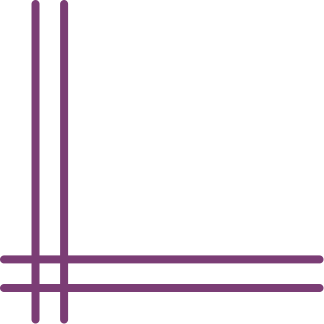 نتائج / نسبة التحسن و امتلاك المهارة للمتدربات بناءً على المقاييس البعدية للدورات
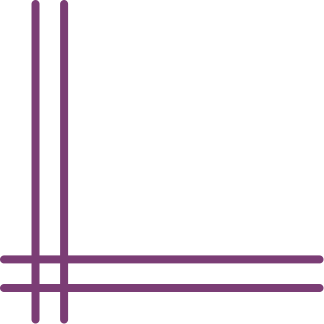 التقييم العام لبرنامج معين النخبة 4
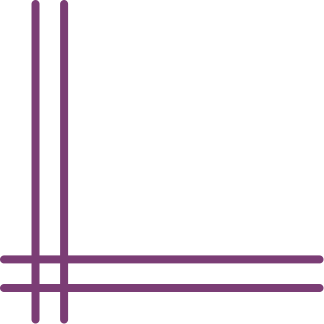 إيجابيات برنامج معين النخبة4 من وجهة نظر المتدربات
اختيار المدربات 
تقديم مشروع خاص يعين بعد الله على تطبيق الأفكار على أرض الواقع. - تنوع المجالات - المواضيع مناسبة للواقع
اختيارات رائعة للمقدمين، جودة وقوة المادة العلمية
جزاكم الله خير الجزاء بالدنيا والآخرة
المكان، الإدارة
وقت البرنامج وسط الأسبوع ،تعاون المنظمات بشكل جيد مع المتدربات 
رائع ومفيد- هادف - مواضيع متنوعة
الدقة في اختيار عناوين اللقاءات، اختيار الملقين بعناية ، الرقيّ في تعامل المديرة والمشرفات والمتعاونات كتب الله أجورهم جميعًا 💕..
التنظيم راااائع ، الطاقم جداً لطيف ربي يسعددددهم ، الحرص الشديد على الفائدة 
كل البرنامج إيجابيات تبارك الرحمن الله يجزى القائمين عليه خير الجزاء
التطبيق العملي وورش العمل العصف الذهني
التعاون ،الإدارة ،البشاشة وسعة الصدر ، التنوع باللقاءات
الله يرضى عنكم ويرضيكم
قوة البرامج ، وتعددها وتنوعها ، وقت البرنامج
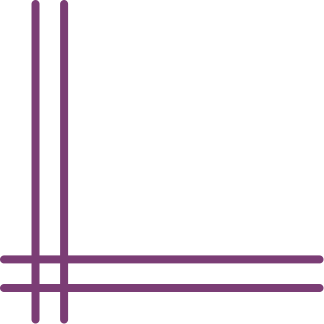 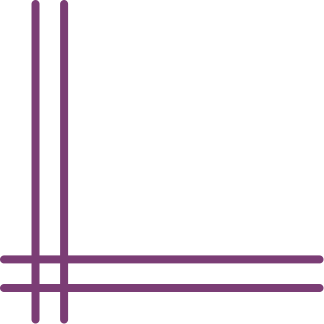 مخرجات
 معين النخبة 4
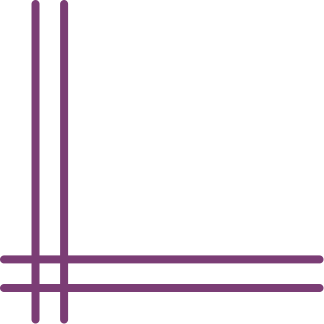 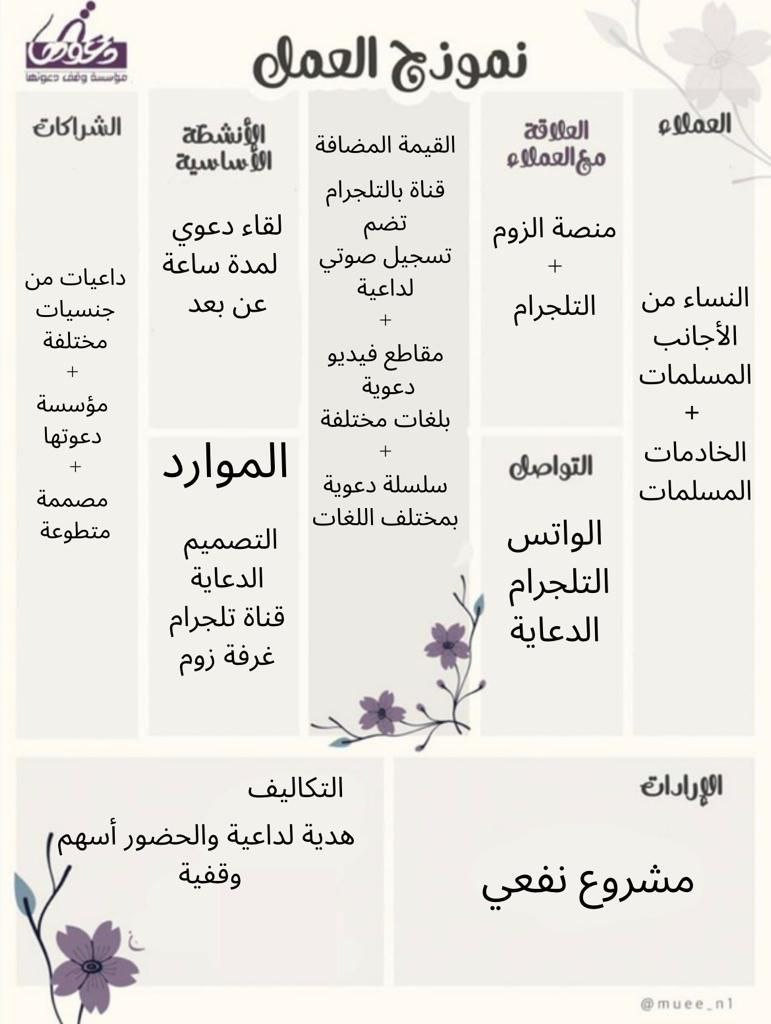 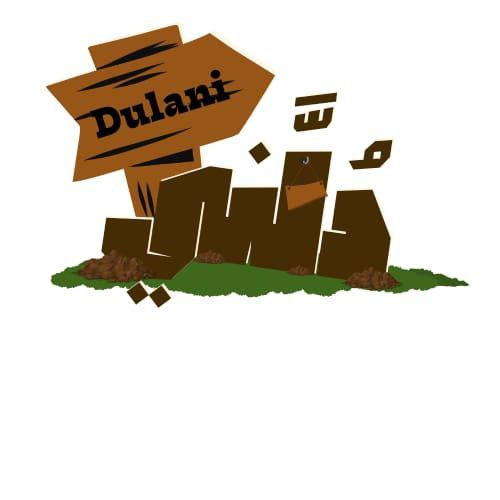 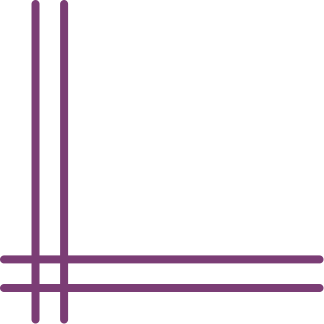 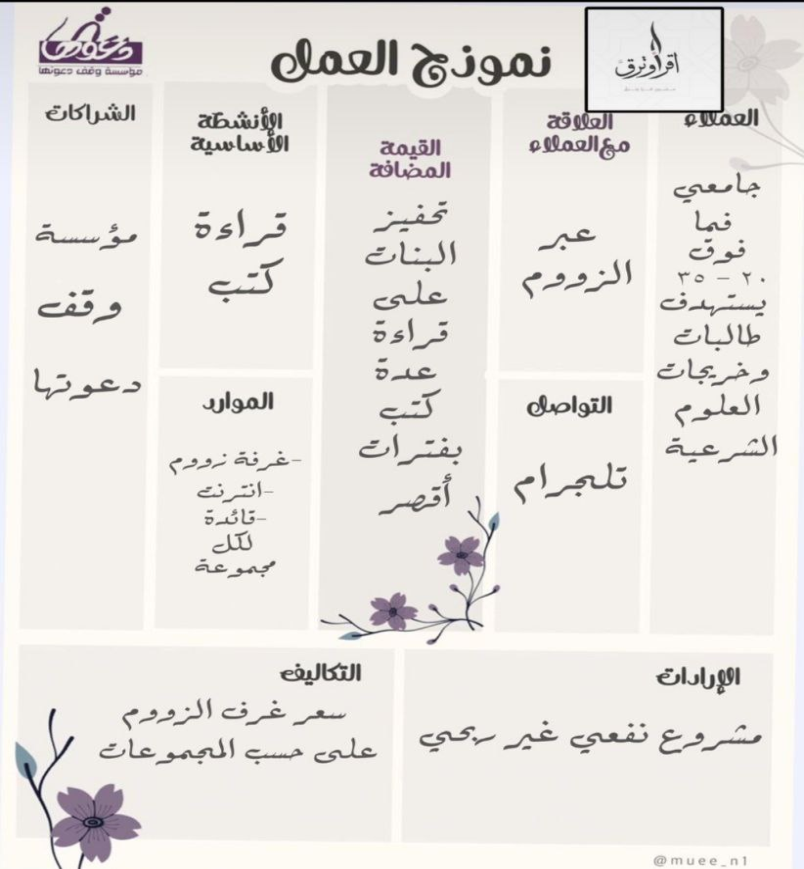 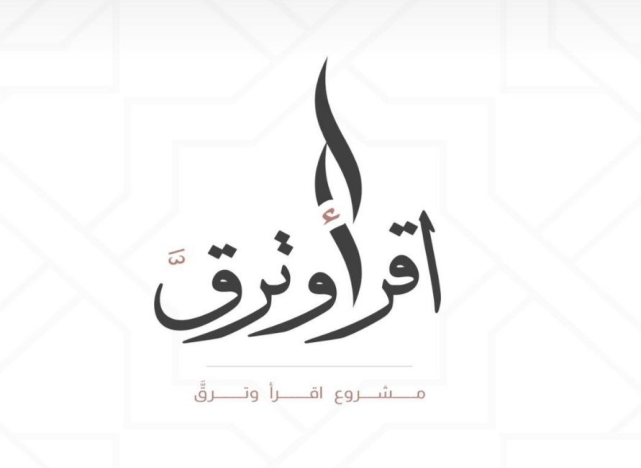 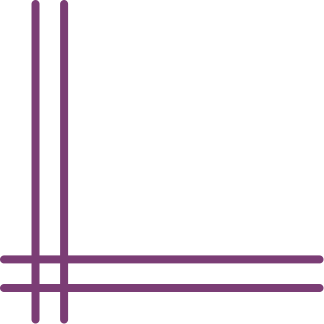 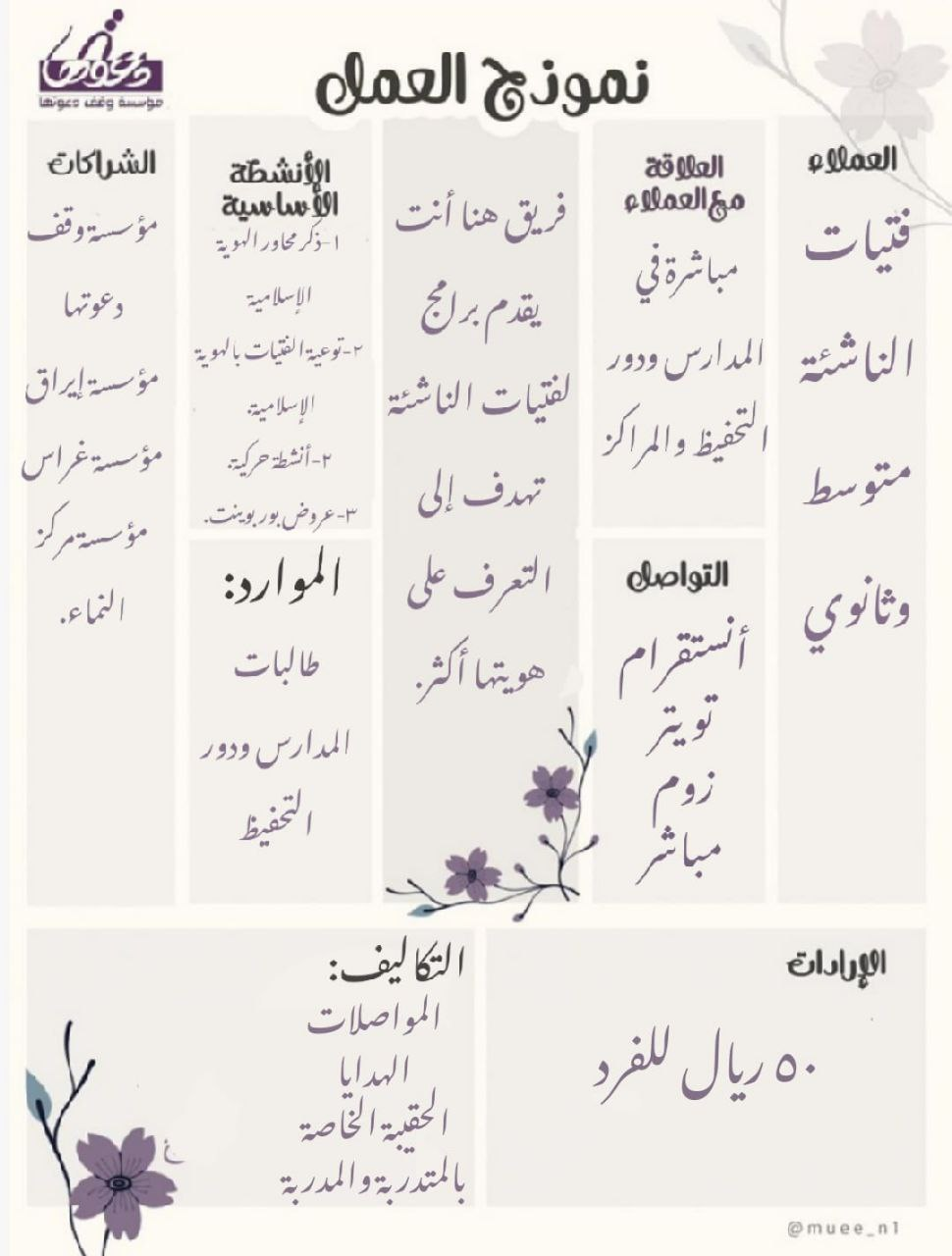 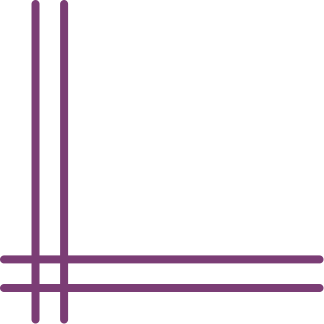 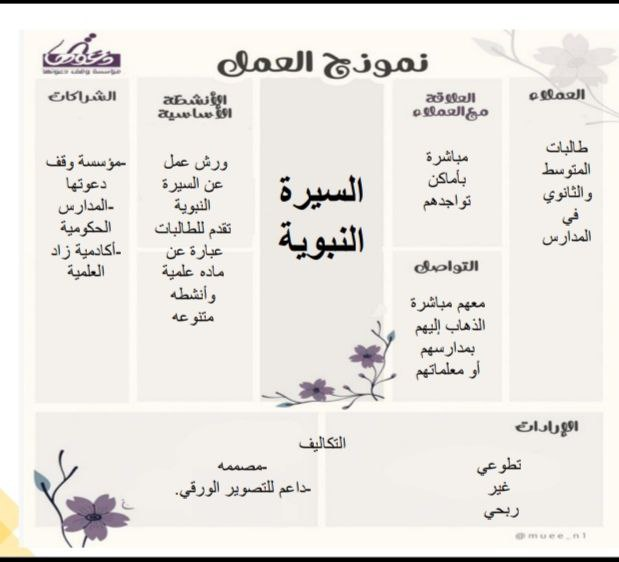 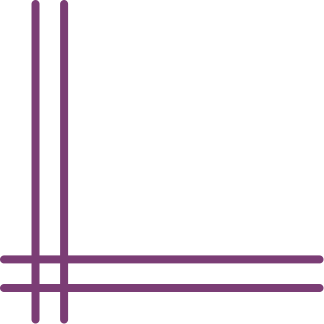 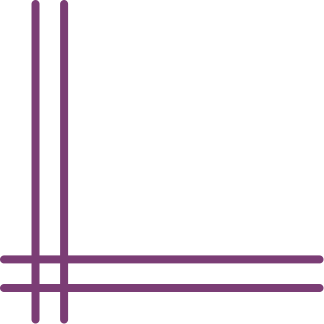 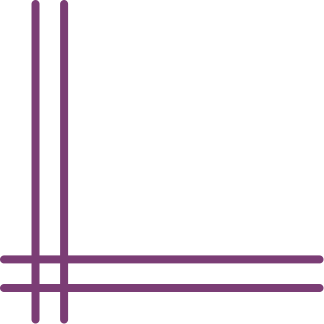 الحفل
 الختامي
 لمعين النخبة 4
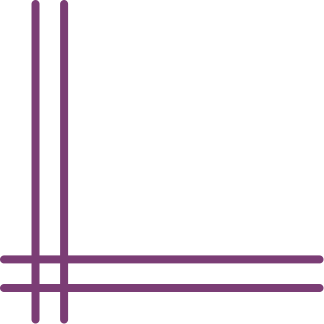 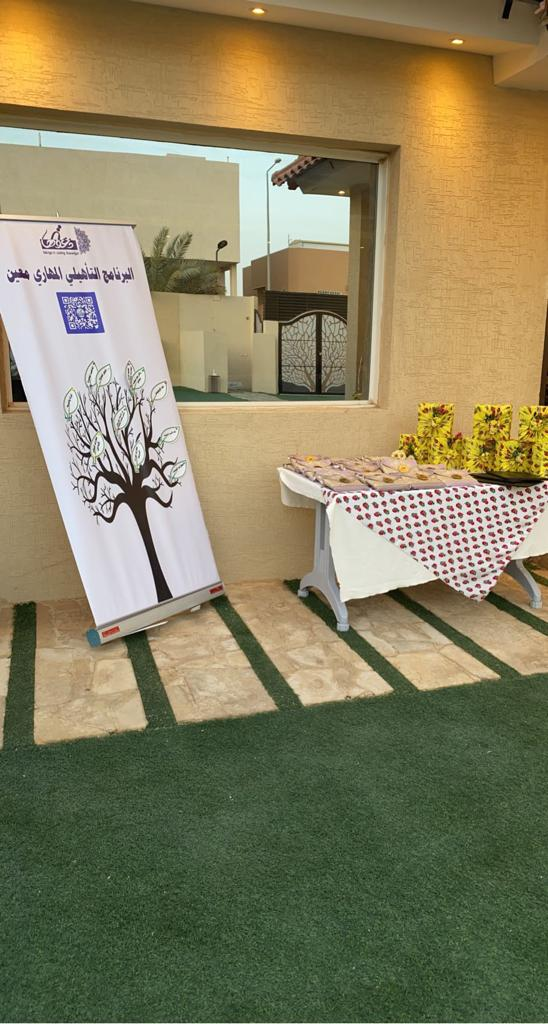 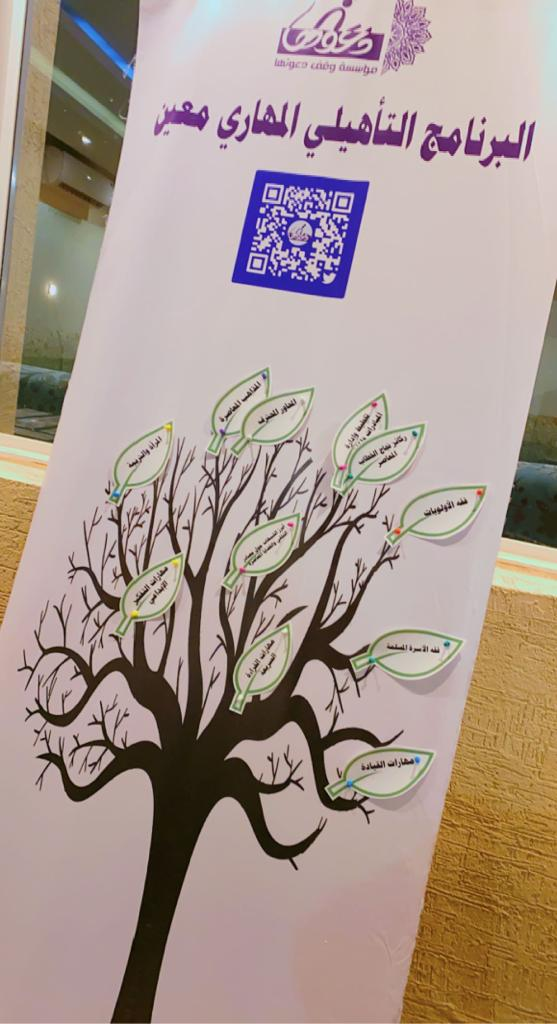 الحفل الختامي 
يوم الثلاثاء
 26 / 8 / 1443هـ
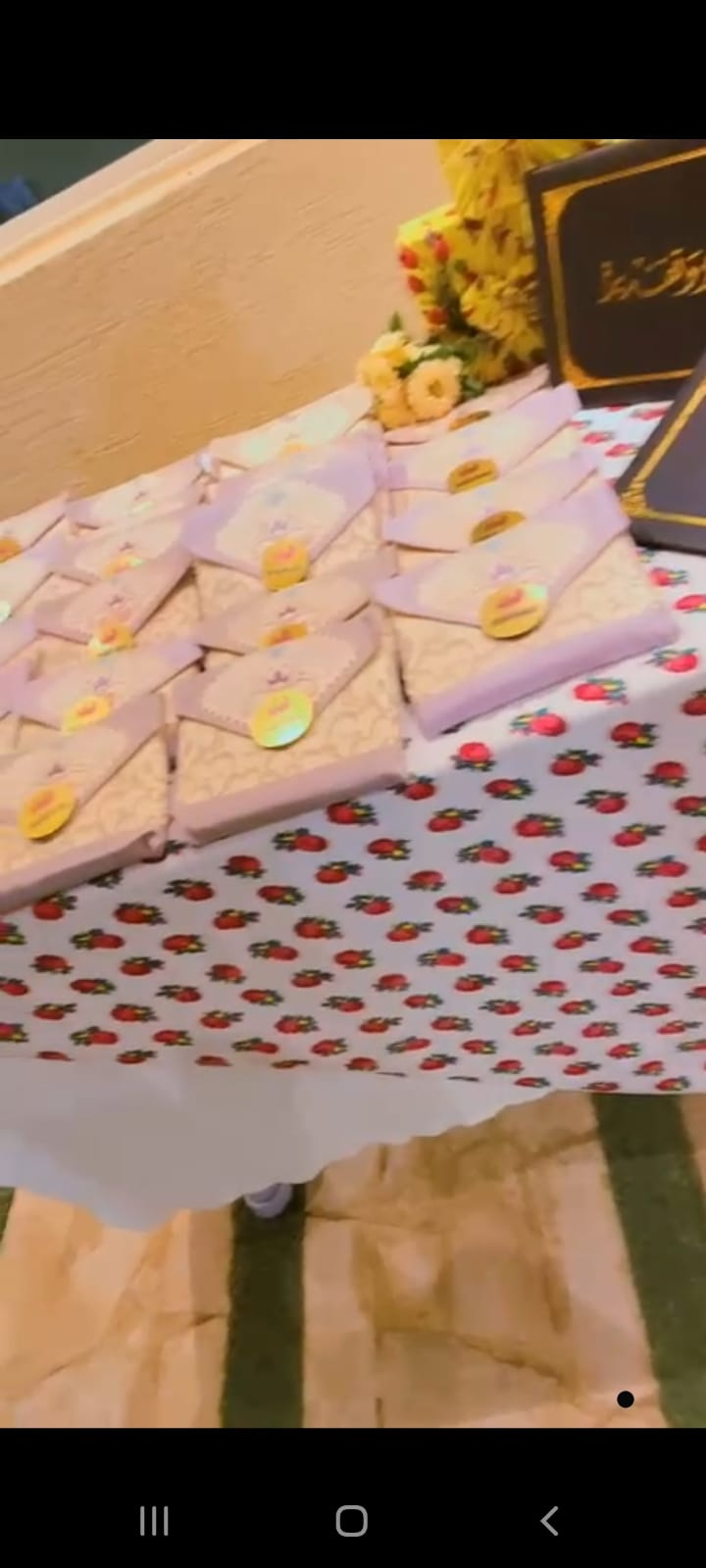 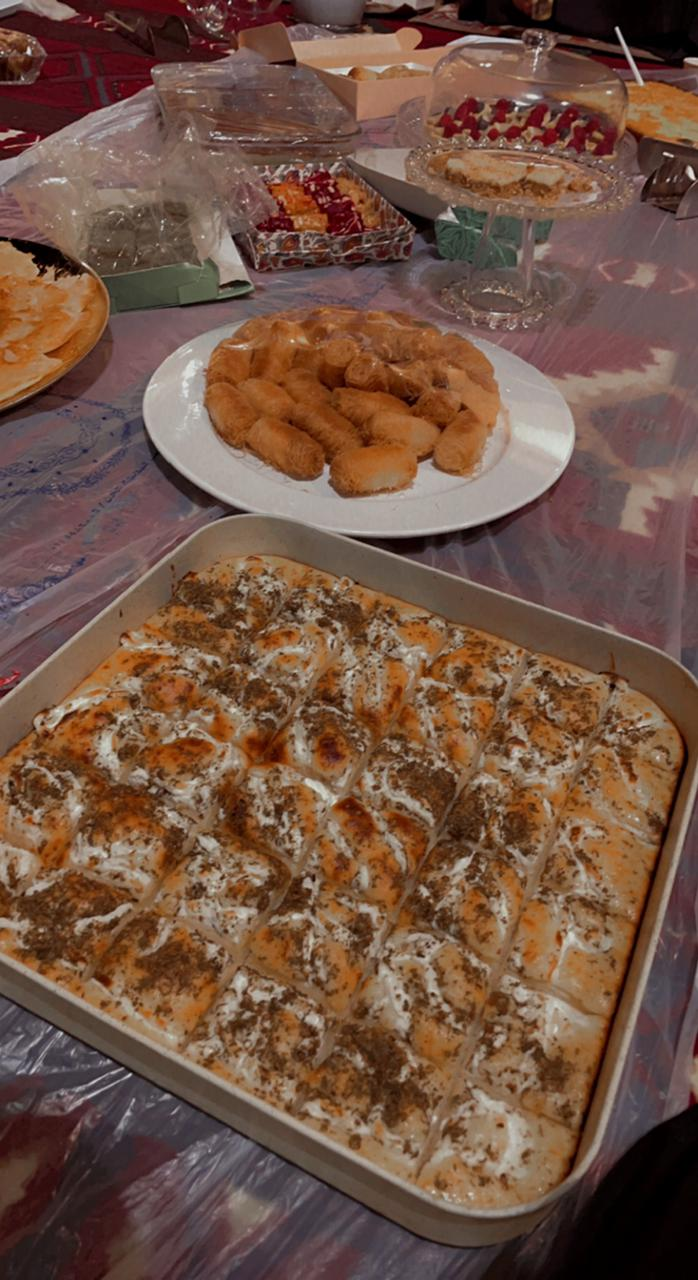 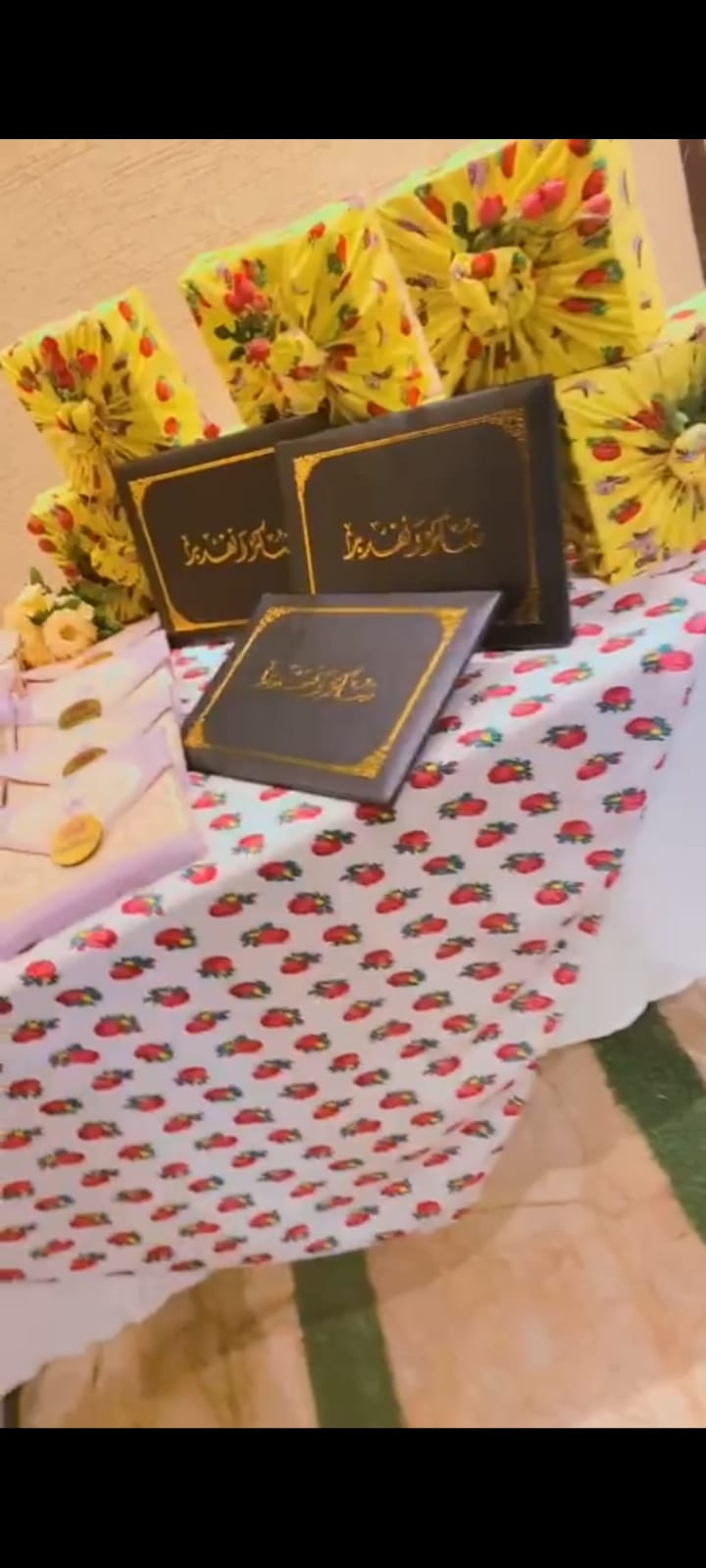 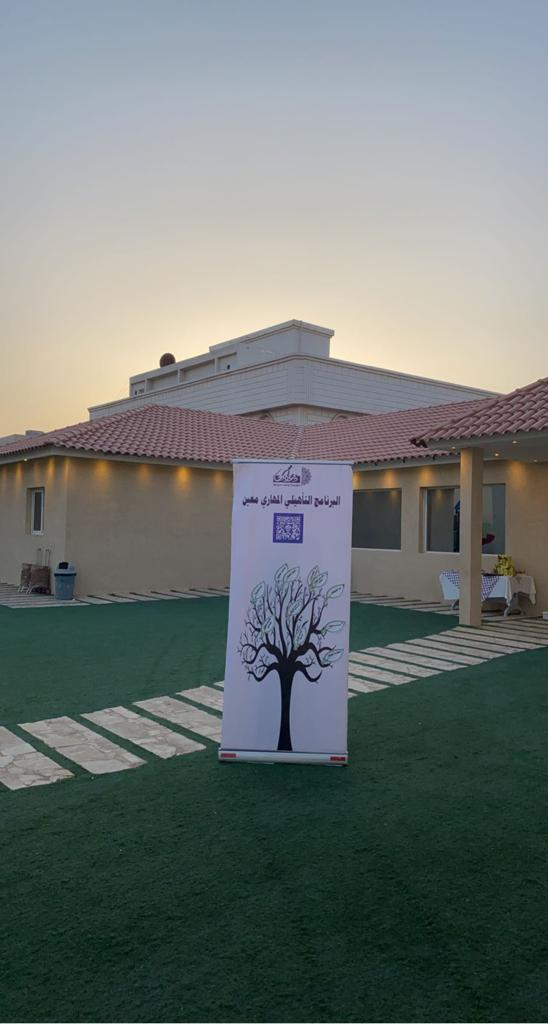 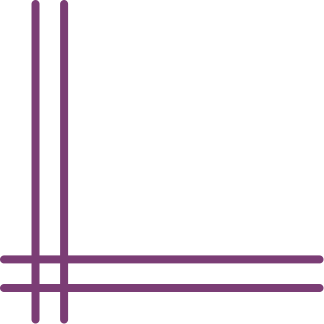 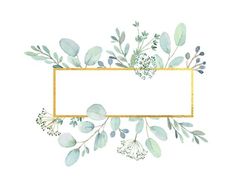 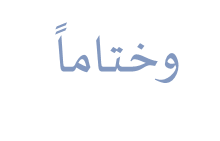 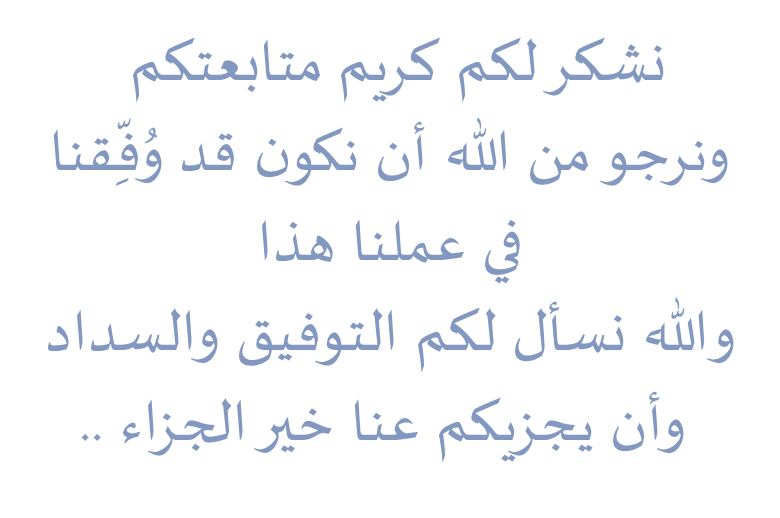 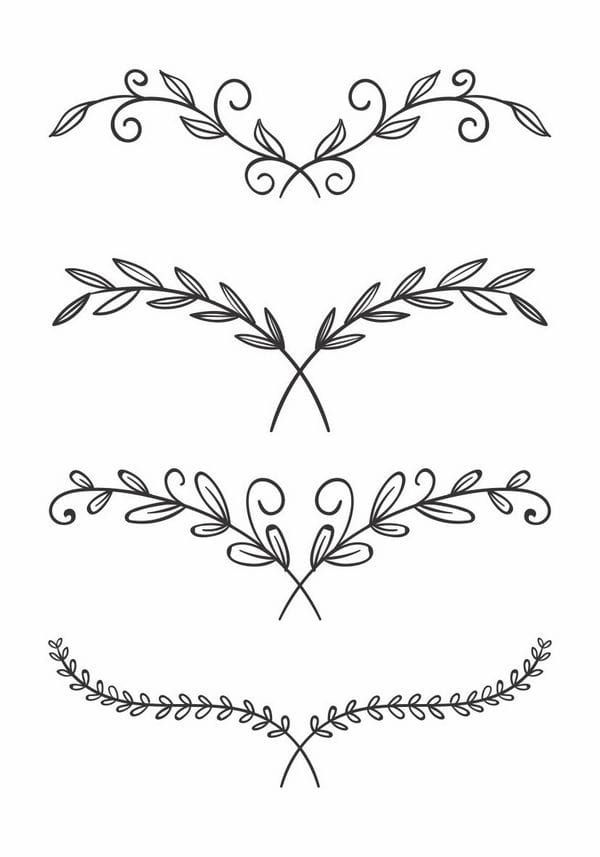 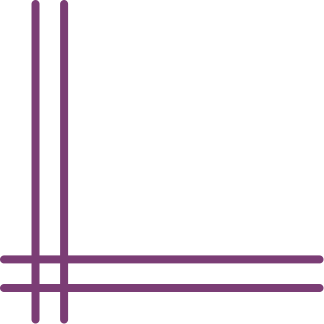